اليوم:   الخميس
التاريخ الهجري: 27 – رمضان -1443 ه
التاريخ الميلادي: 28 –  4 – 2022م
المادة: اللغة العربية
عنوان الدرس : المحبة في رمضان
(مهارة التنوين )
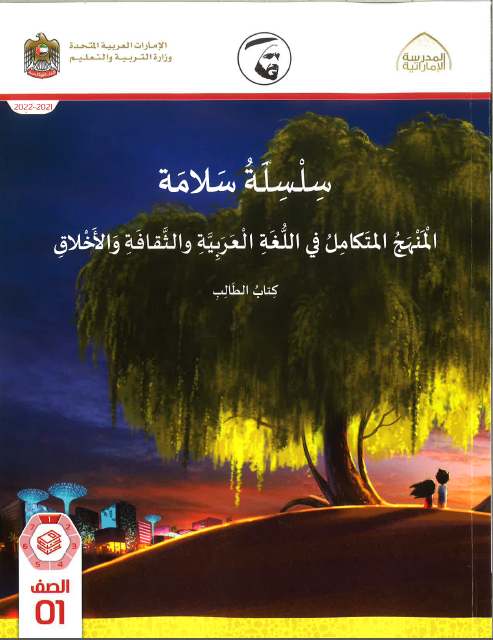 المعلمة : سميرة الحميري
مدرسة السمو
قَوانينُ التَّعَلُّم
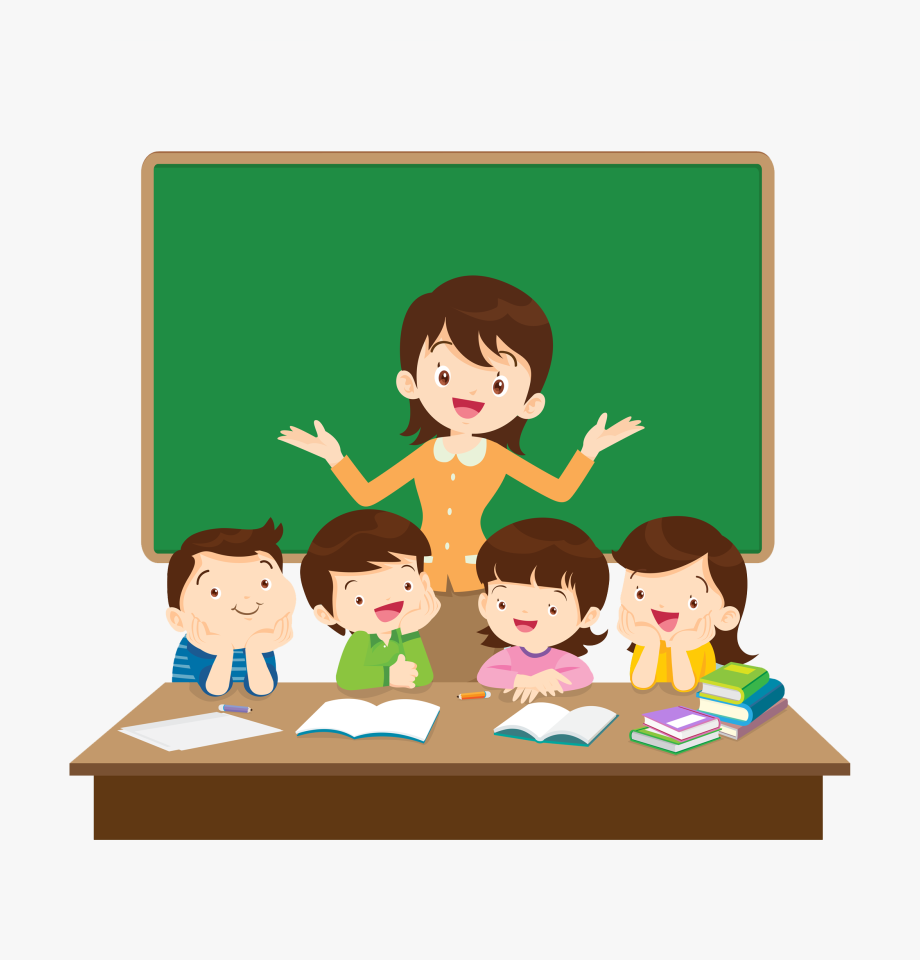 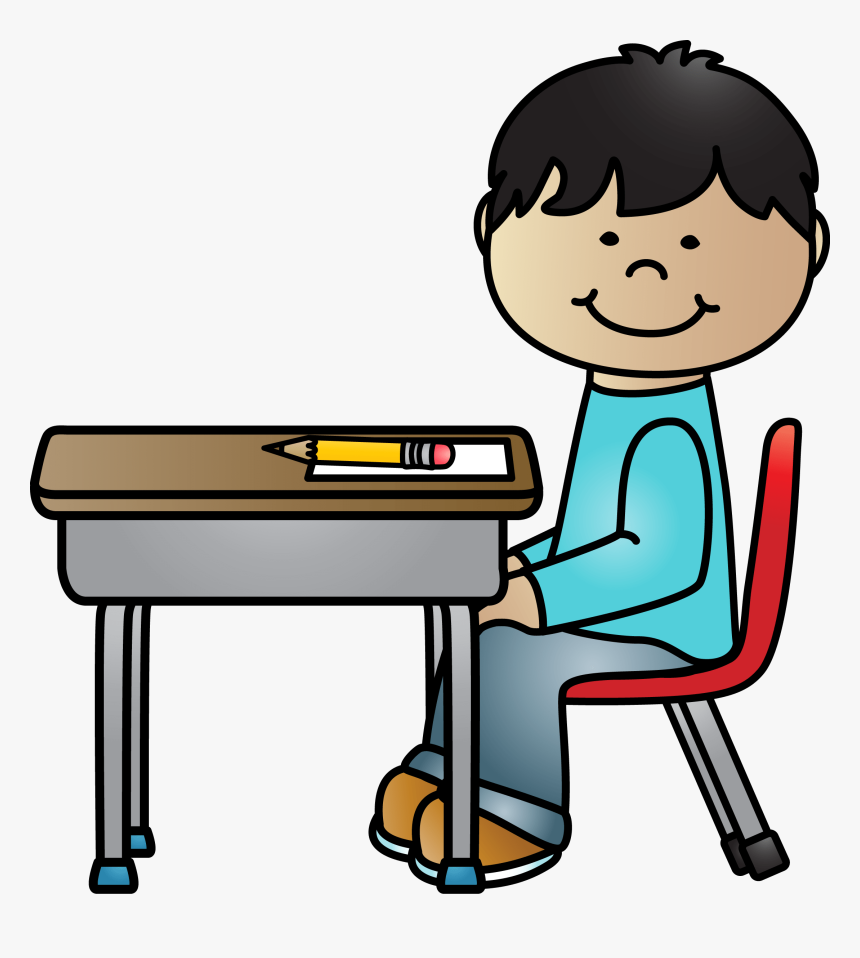 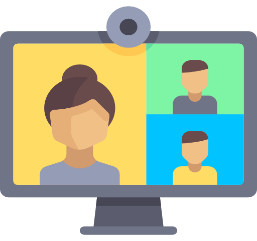 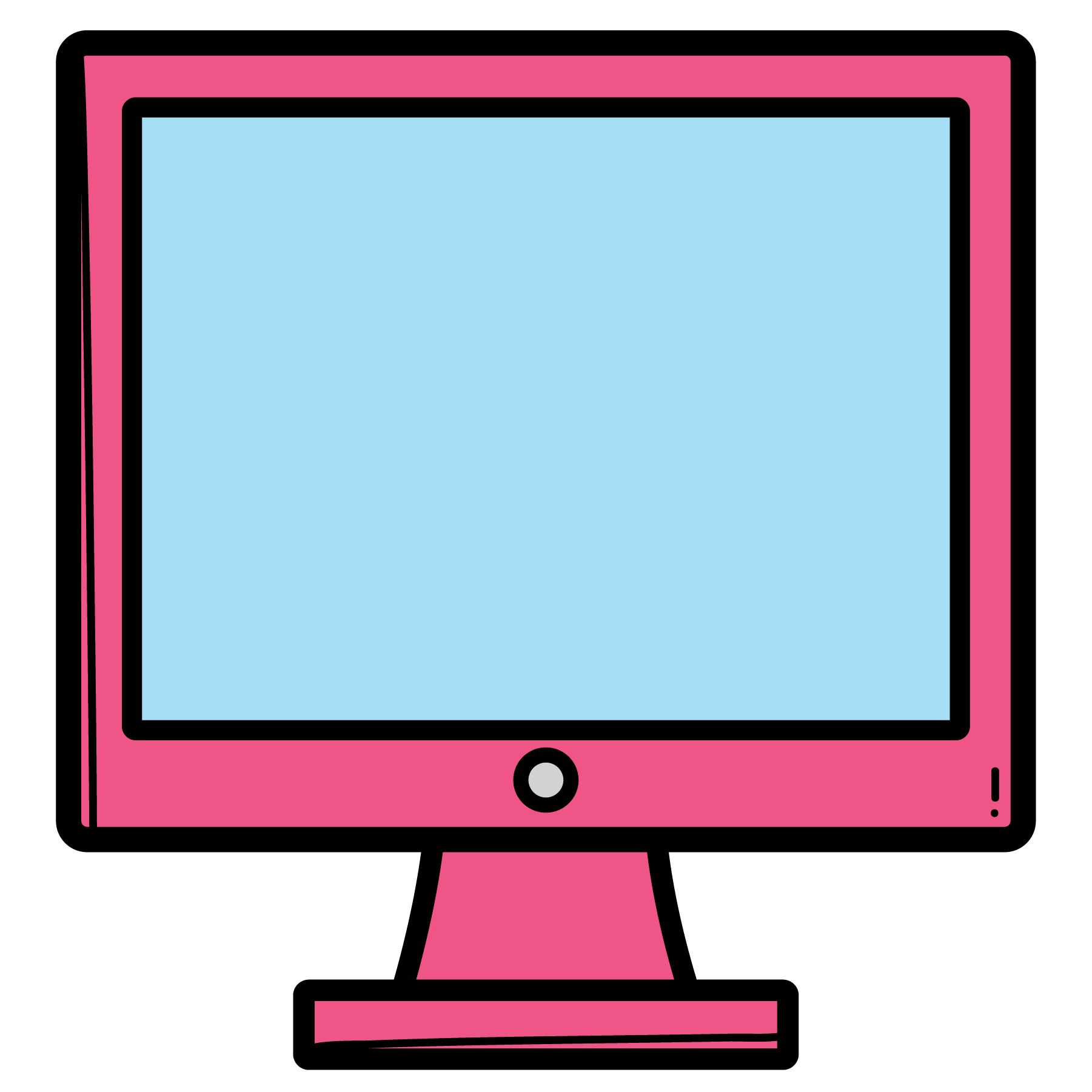 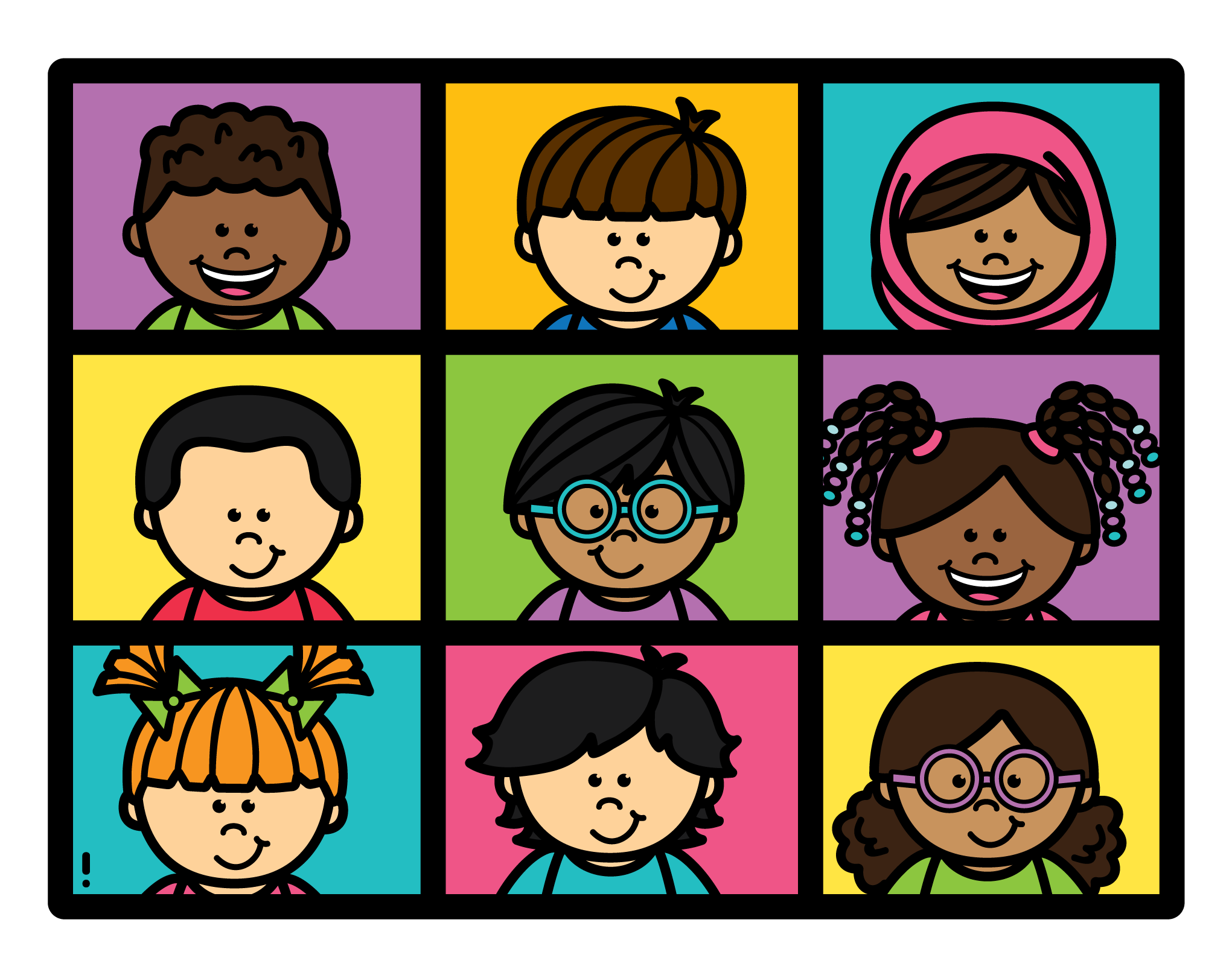 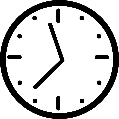 اسْتَمِعُ لِزُملائي
أَسْتَمِعُ لِمُعَلِّمَتي
أَلْتَزِمُ بِوقت الْحِصَّة
أَجْلِسُ بِصورَةٍ صَحيحَةٍ
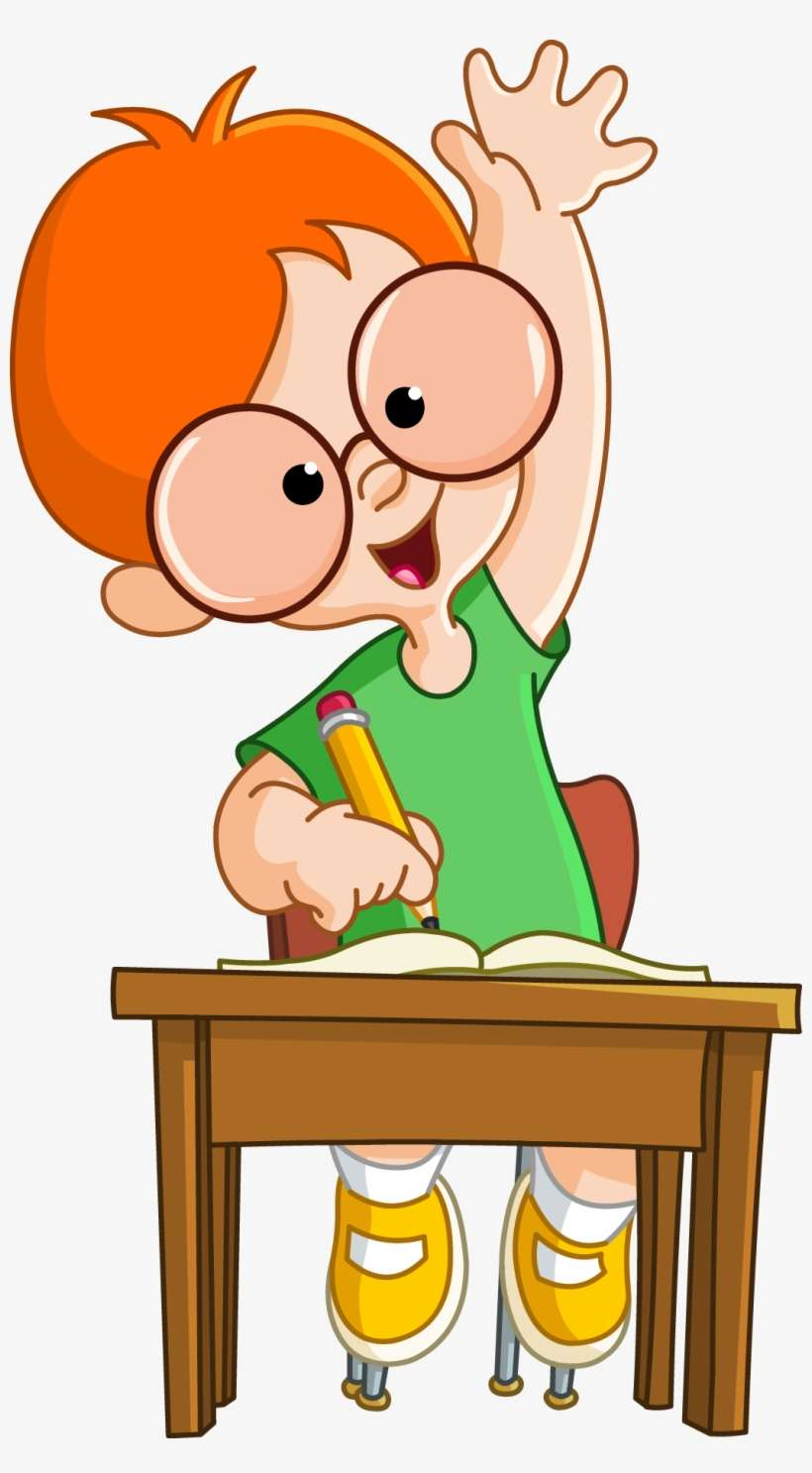 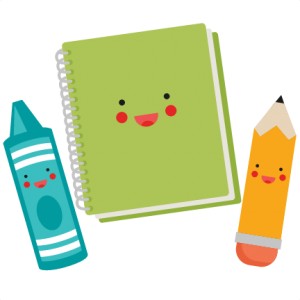 أُجَهِزُ أَدواتي
أَرْفَعُ يَدي لِلمُشارَكَة
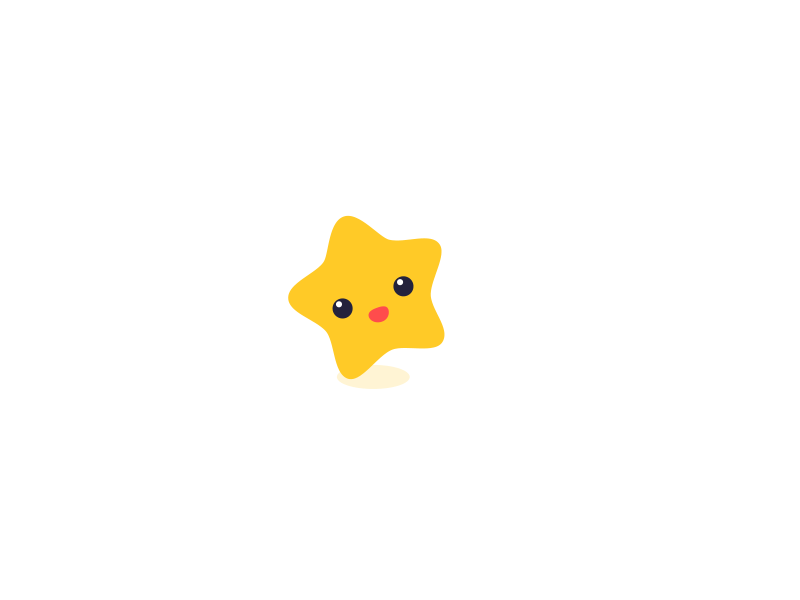 نُجوم الأسْبوع
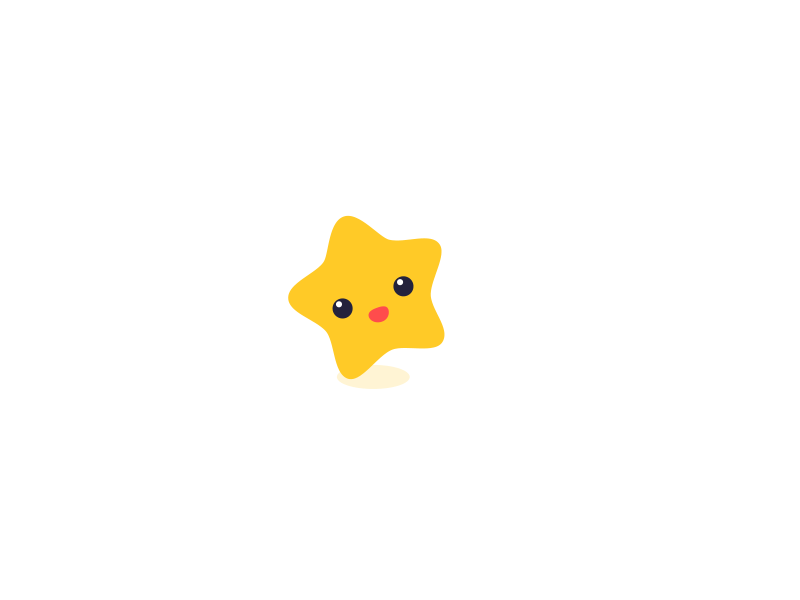 مُتَأَلِّقينَ في سَماءِ السُّمو
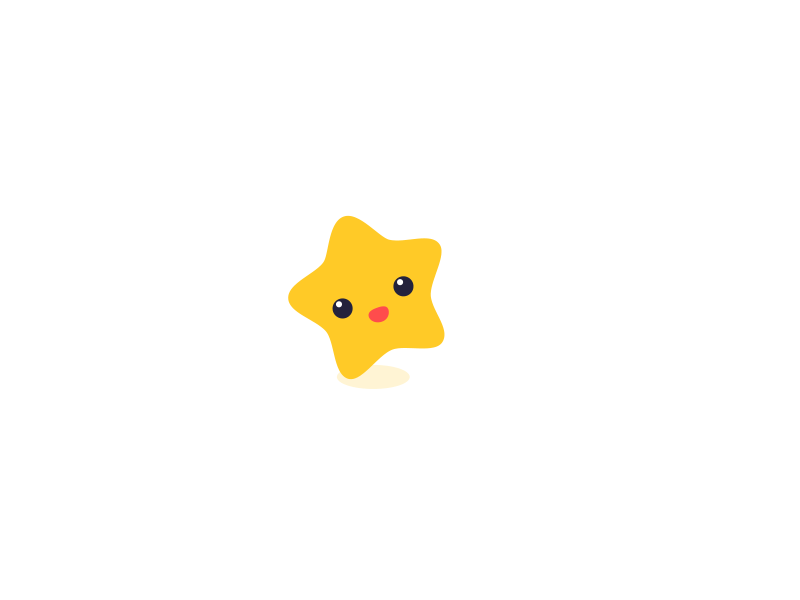 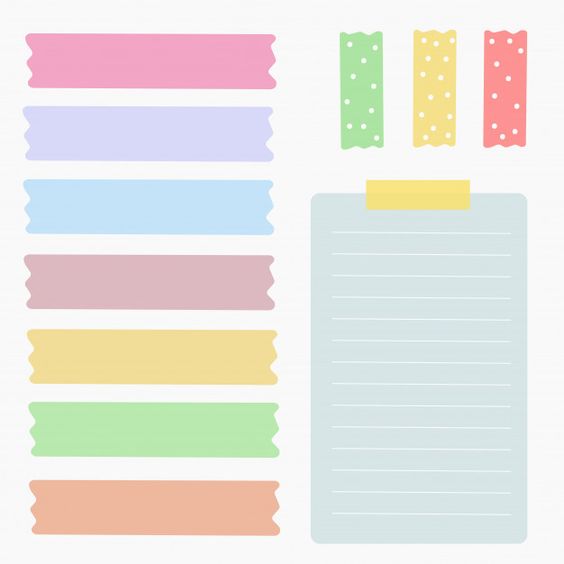 التزامي بقوانين الحصة
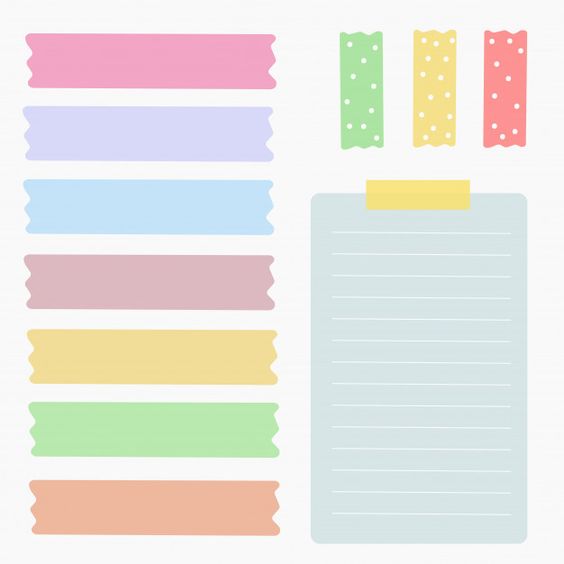 أدائي لواجباتي
حضوري يوميًا
قراءتي المعبرة
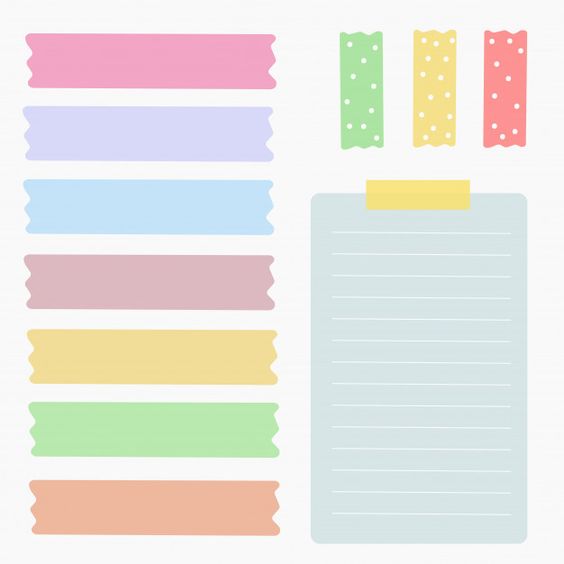 دفتري المميز
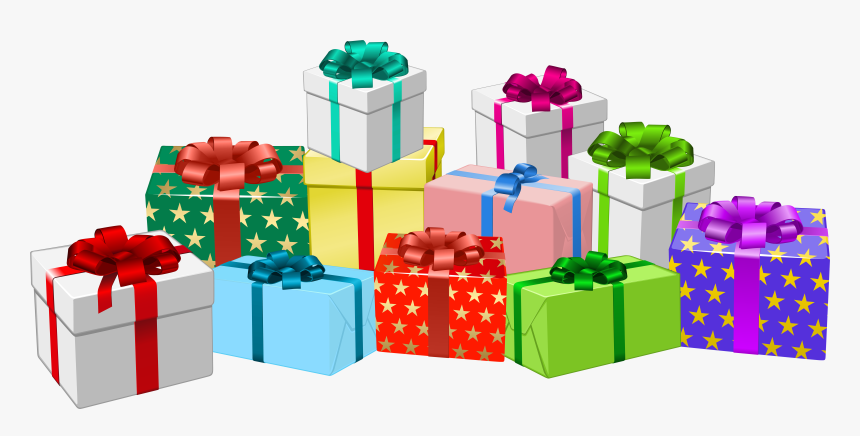 وَأَحْصُل عَلى الْجائِزَة
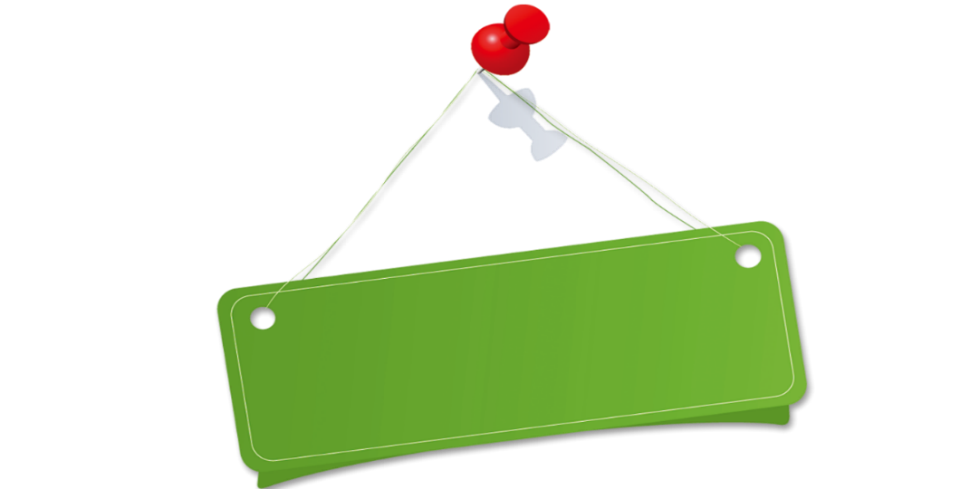 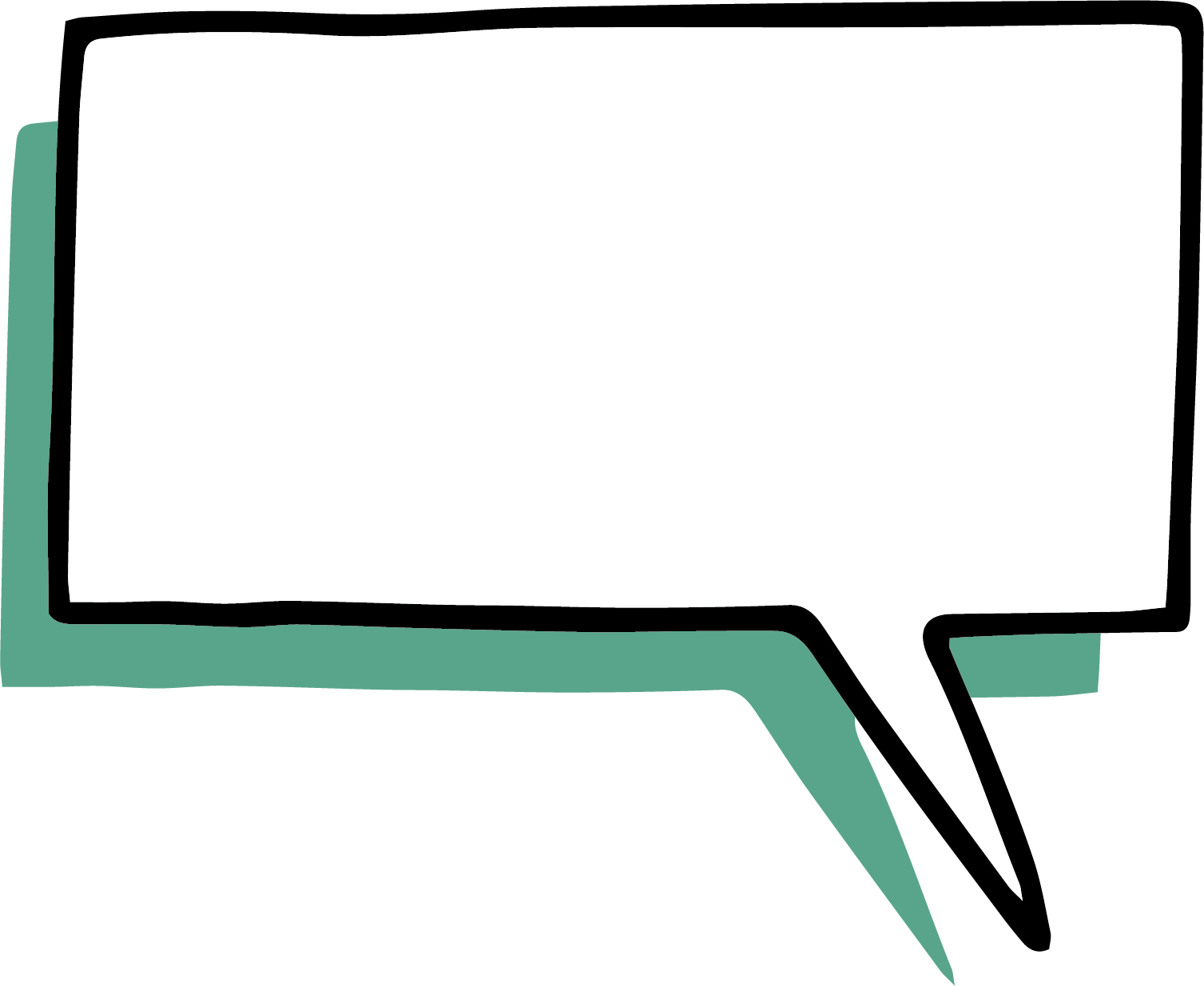 الحضور والغياب
أهْلا وسهلًا
 بالْمُبْدِعين الصغار
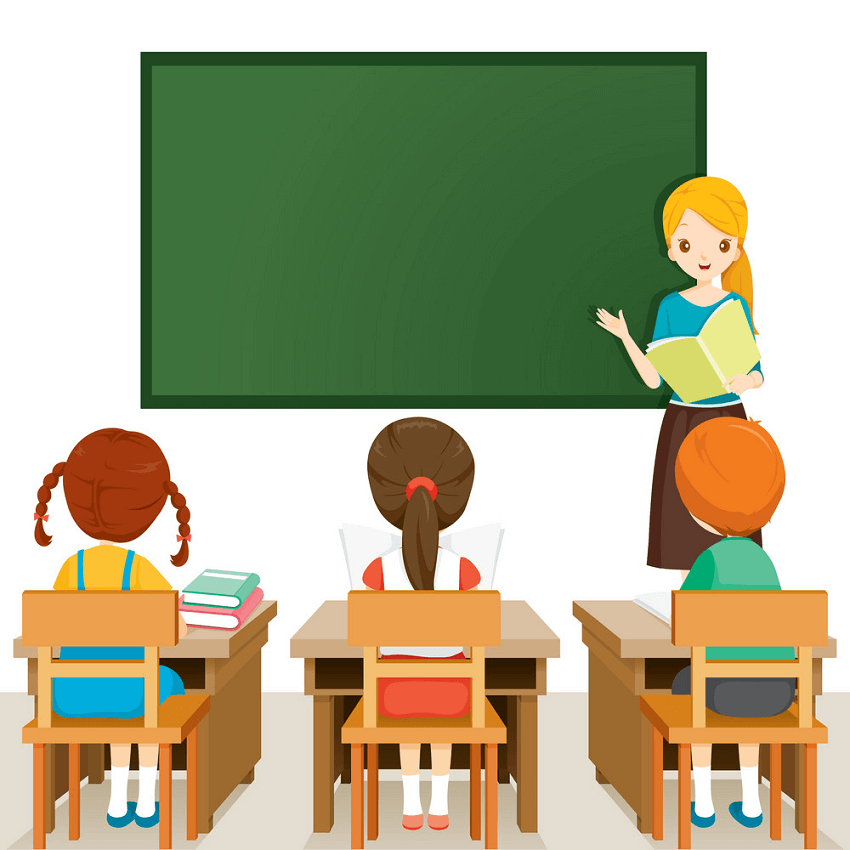 انضباطي 
سر تميزي
الرّوتين الْقِرائي
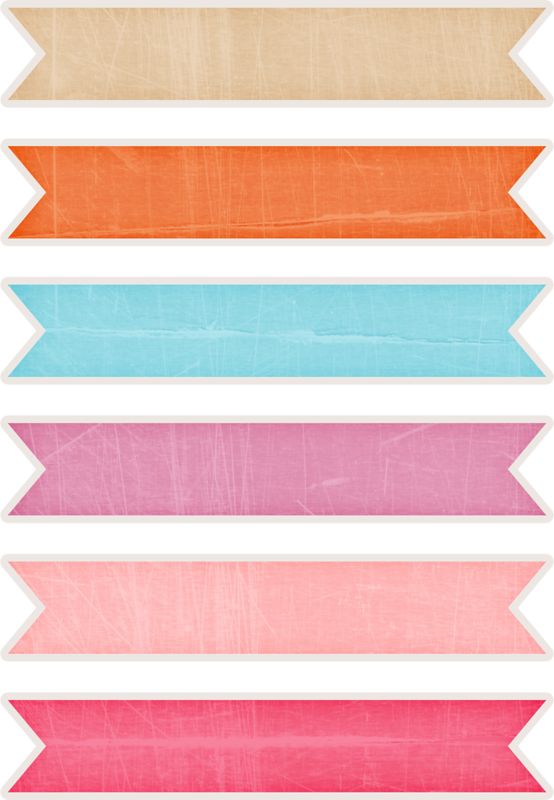 أصدقاء الكلمات
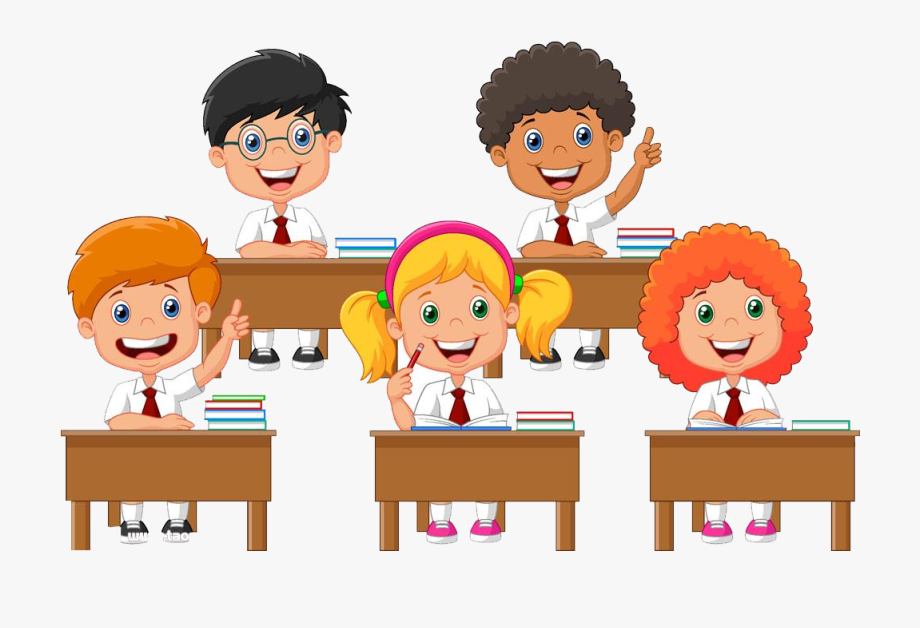 التعبير الكتابي
الكلمات الشائعة:
استراتيجية هيا نقرأ :
رَمَضانٌ
مَحَبَّةٌ ـ تَحْتَ ـ  مُبْهِجَةٌ
صِيامٌ ـ أنْتَ  ـ خُشوعُ - ثُمَّ
هُوَ – عَلى - في – عَنْ - شئٌ
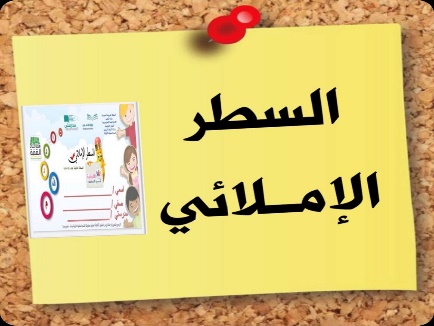 أُعَـبّرُ عن الصورة بكتابة جملة مفيدة مع مراعاة قواعد الكتابة الصحيحة والخط والإملاء :
( يكتب الطالب يوميا جملة واحدة عن الصورة ، مع نهاية الأسبوع يكون لدى كل طالب فقرة )
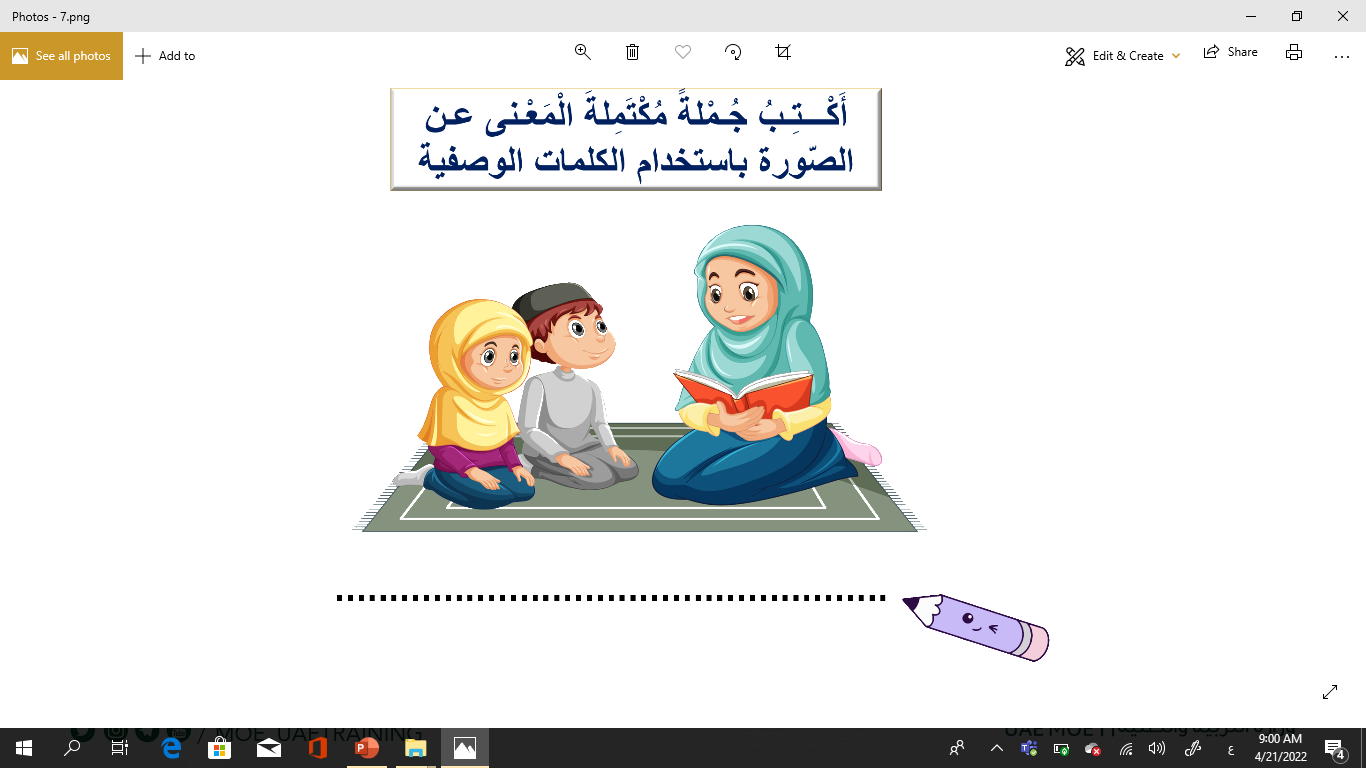 استراتيجية السطر الإملائي
استراتيجيه هيا نكتشف
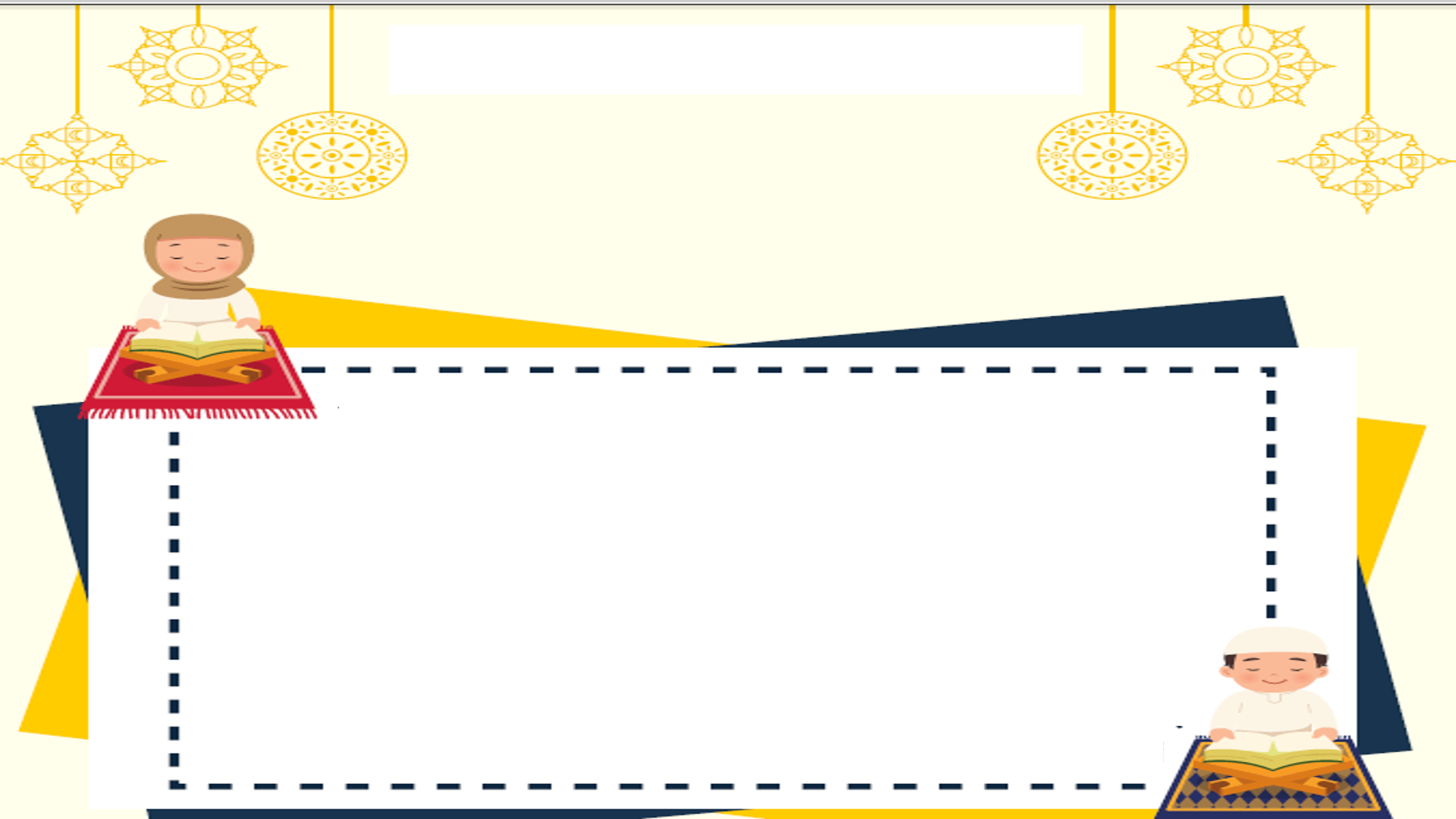 هيا لنكتشف
التهيئة الحافزة
صغاري الأعزاء ماذا تتوقعون عنوان درسنا اليوم
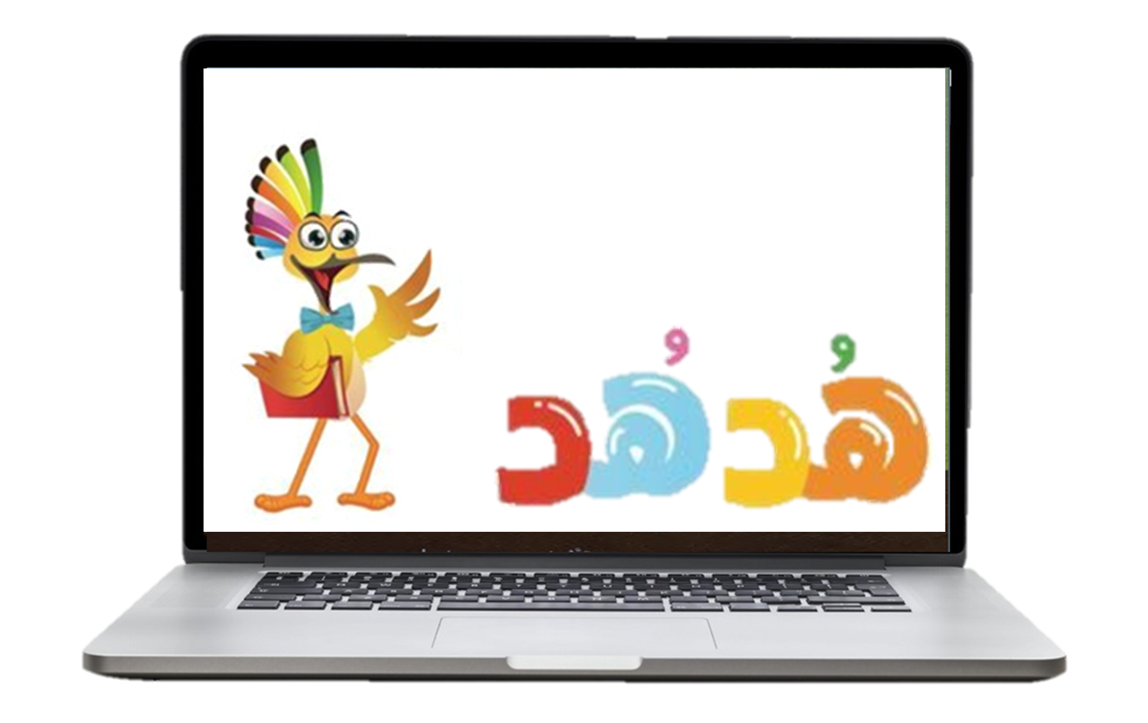 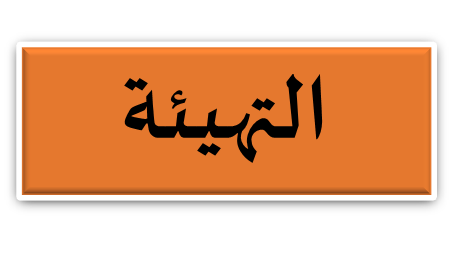 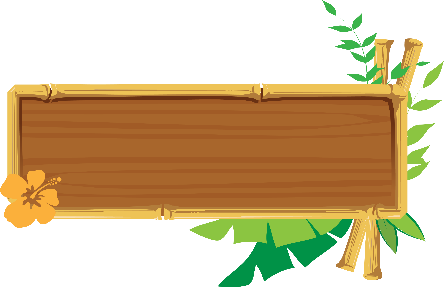 عنوان الدرس
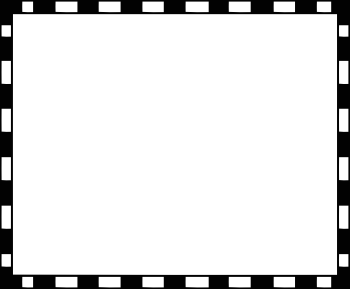 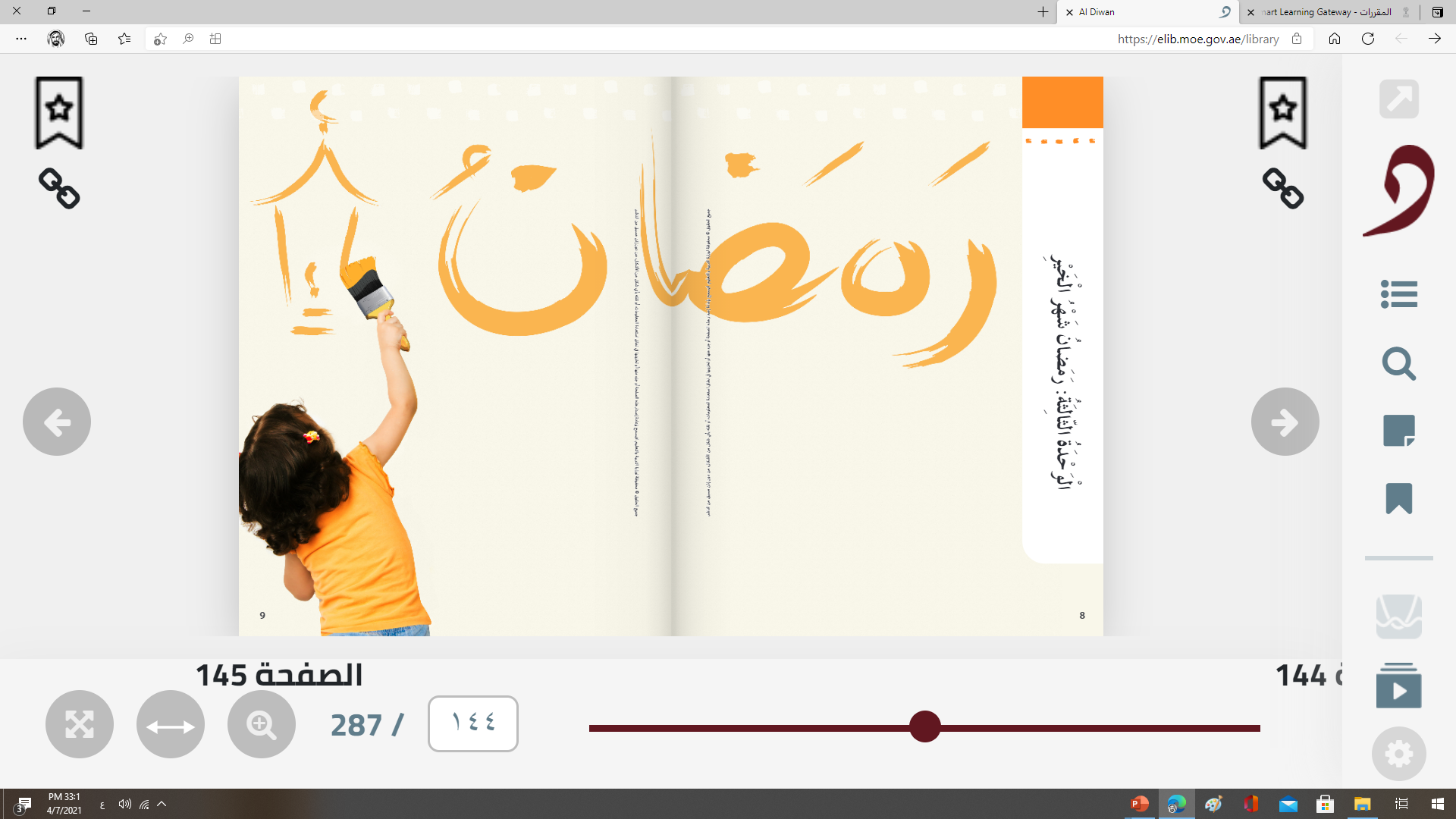 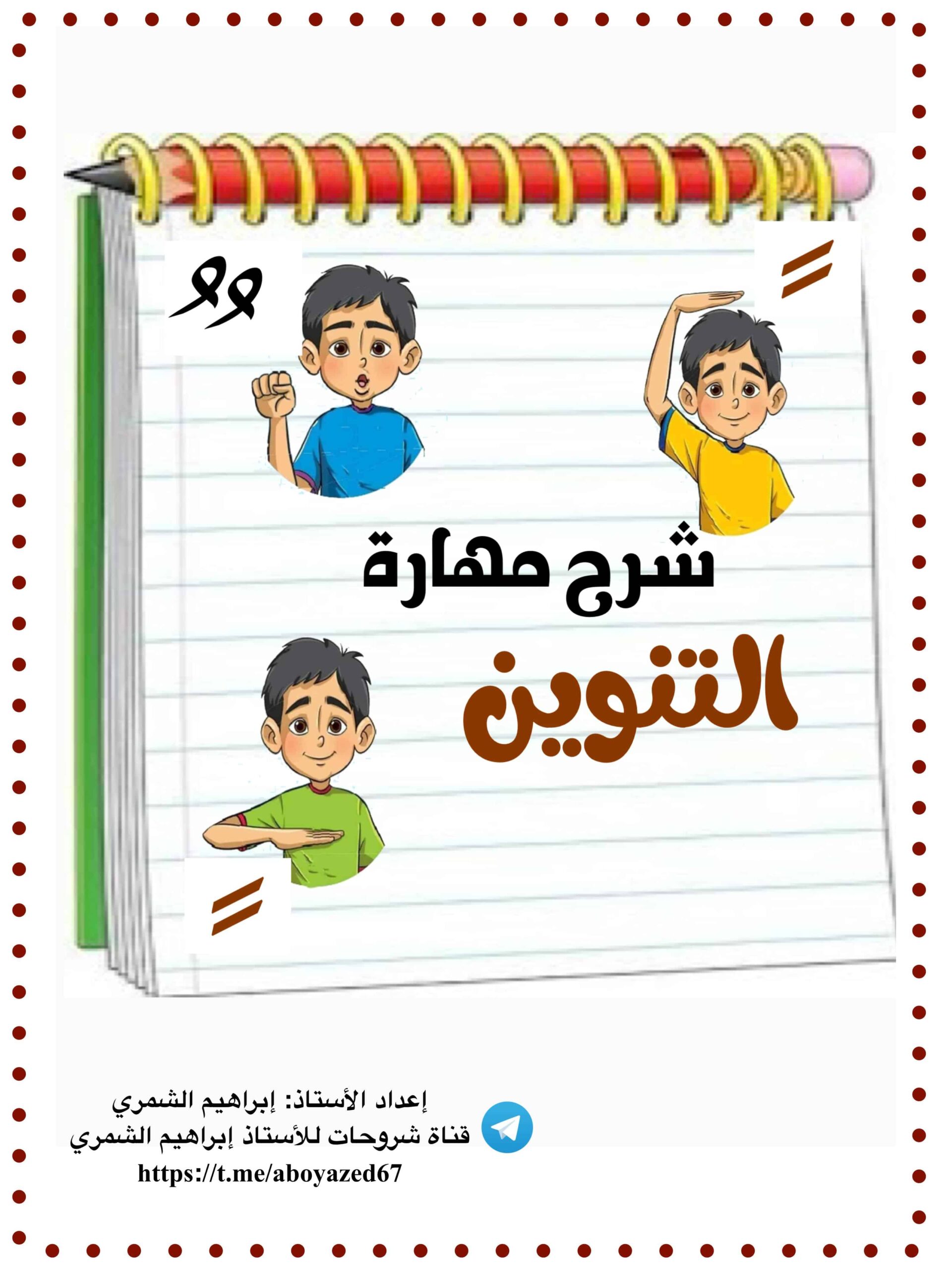 الْوَحْدَةُ الثّالثَةُ : رَمَضانُ شَهْرُ الْخَيْرِ
قـصّةُ الْمَحَـبَةُ في رَمَضان
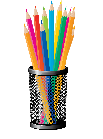 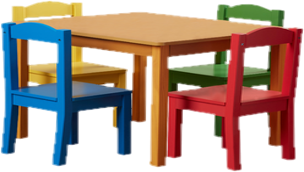 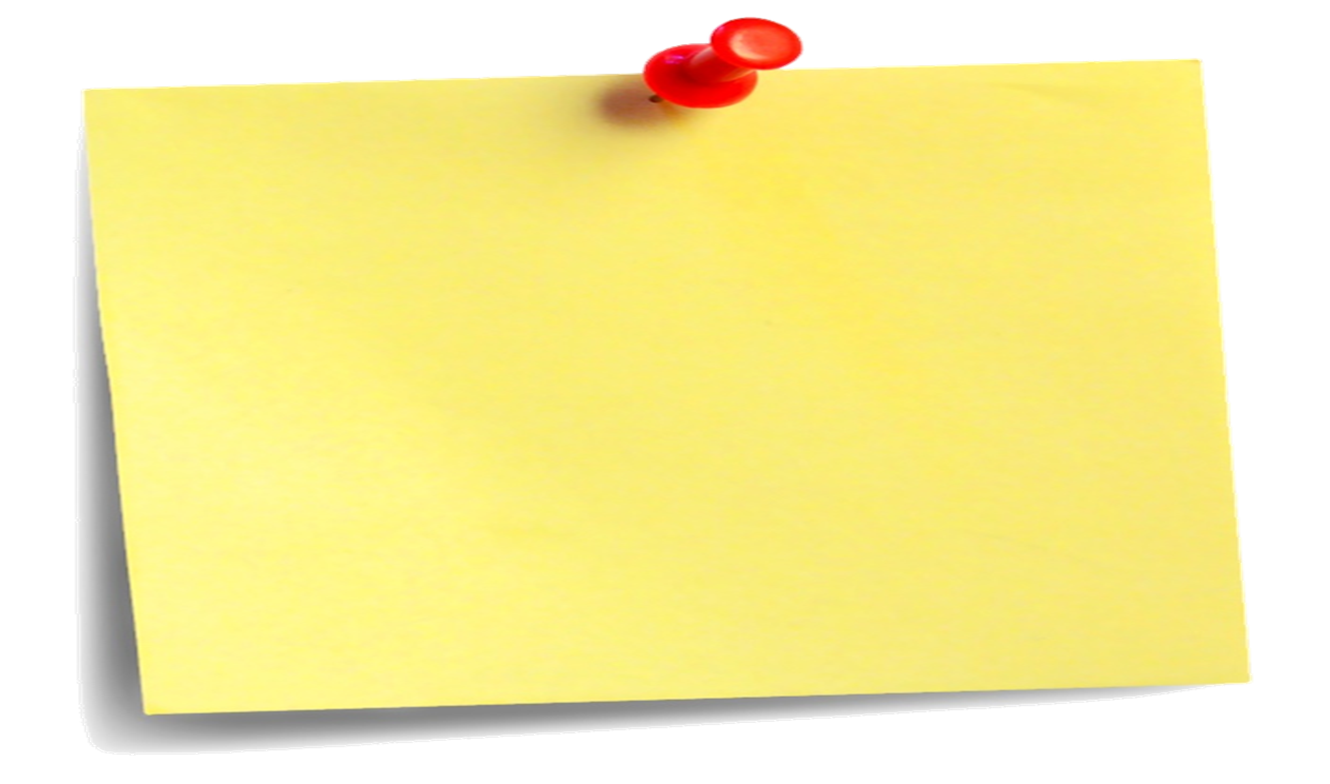 سأتعلم اليوم
أَقْـرأُ قـراءةً صَحيحةً في حدودِ 20 كلمة في الدّقيقةِ الْواحدةِ .
أقْـرأُ الْكَلماتِ الْمألوفة والْمتكررة قراءةً سريعةً وصَحيحةً . 
أن يميز الطالب أنواع التنوين في الشكل والصوت .
 أن يتقن قراءة الكلمات مع التنوين .
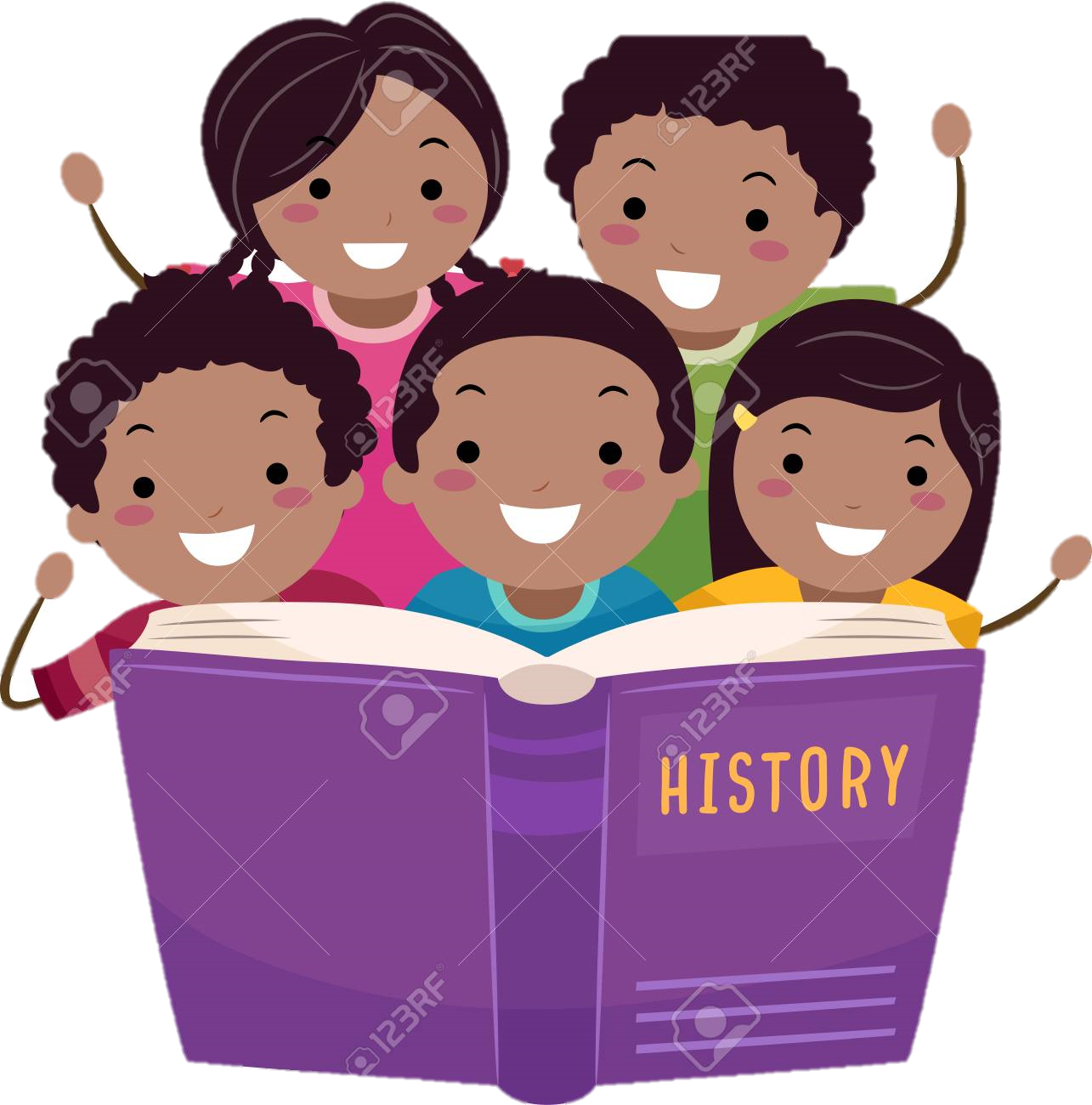 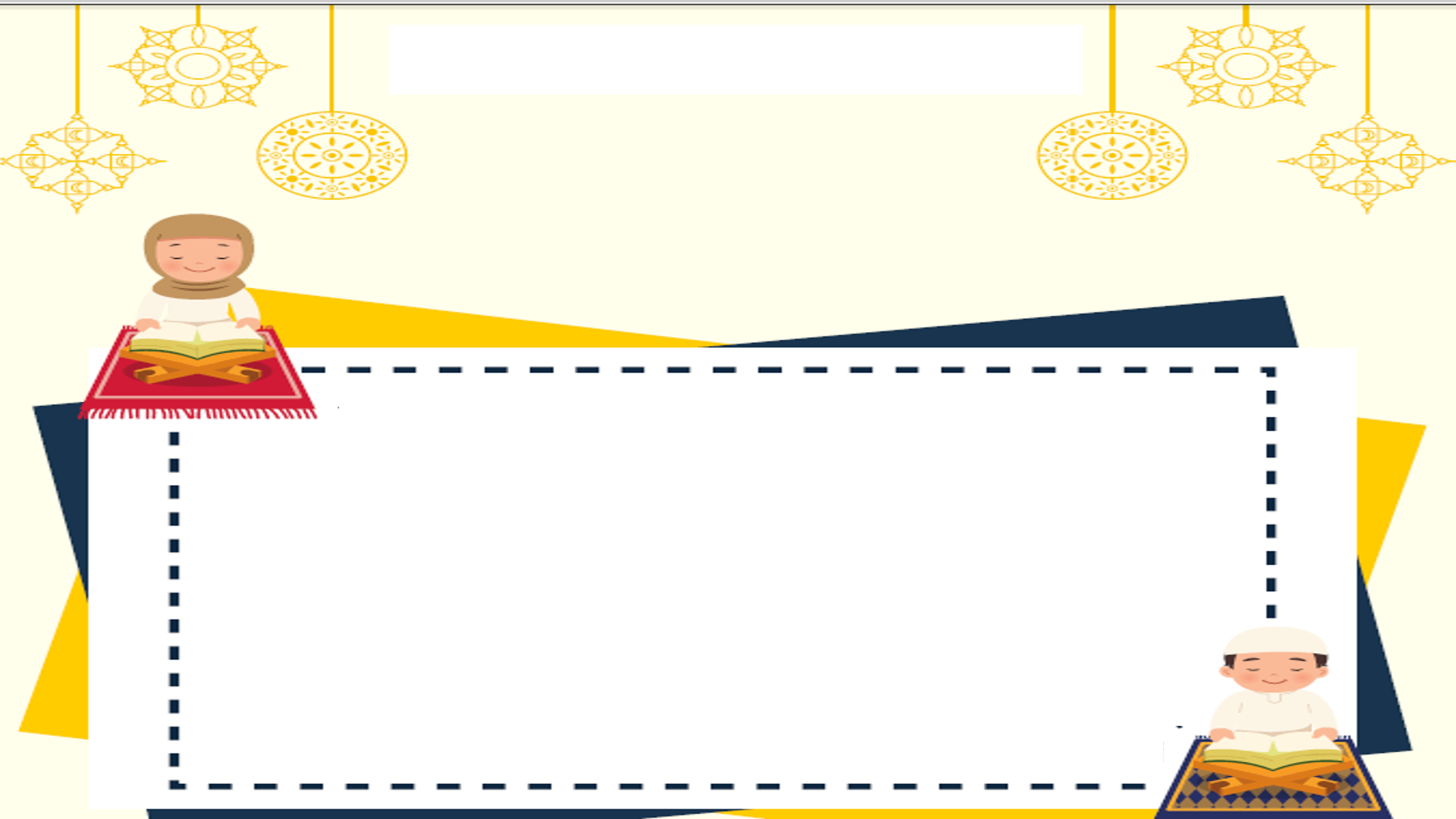 مفردات الدرس
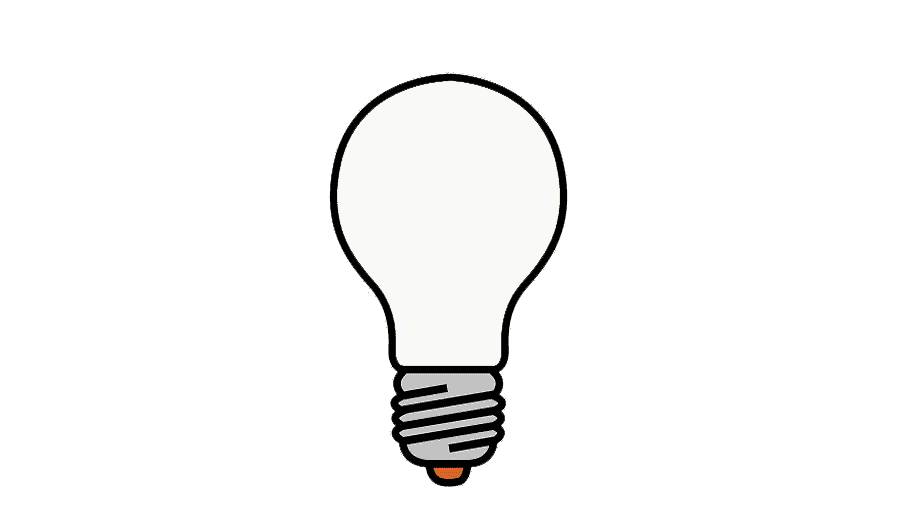 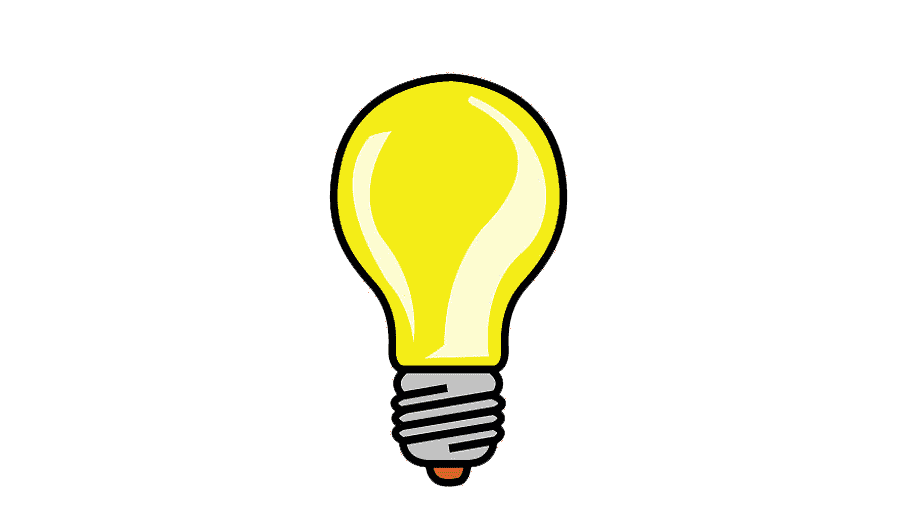 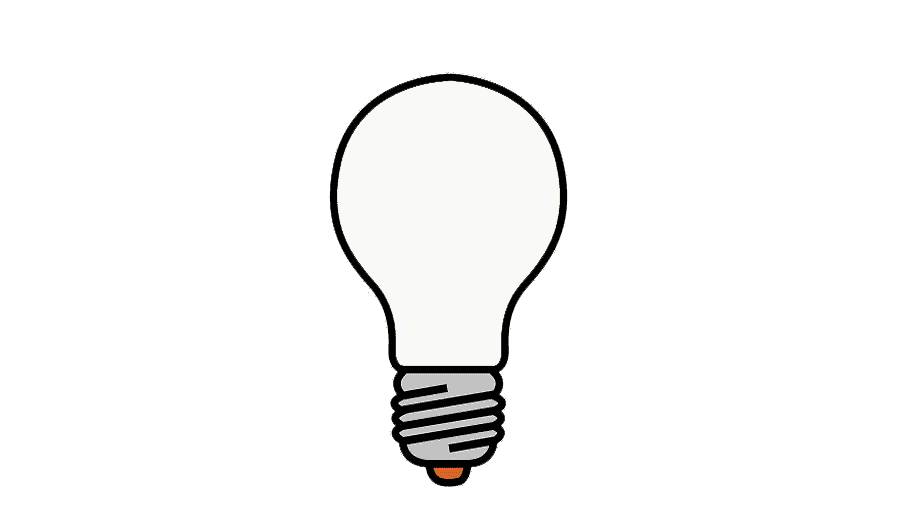 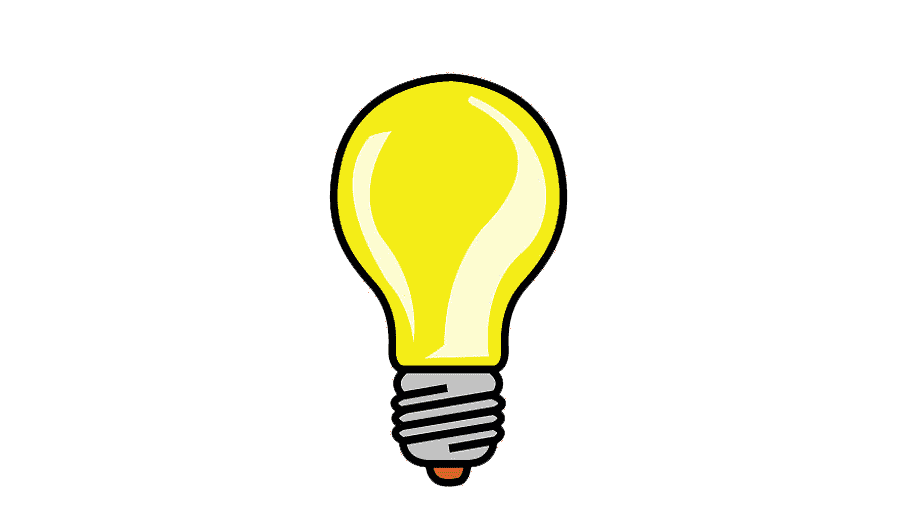 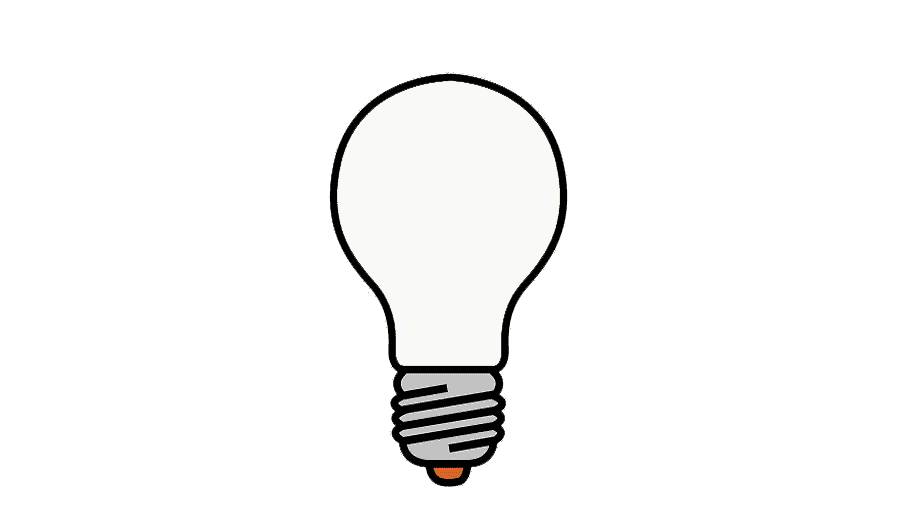 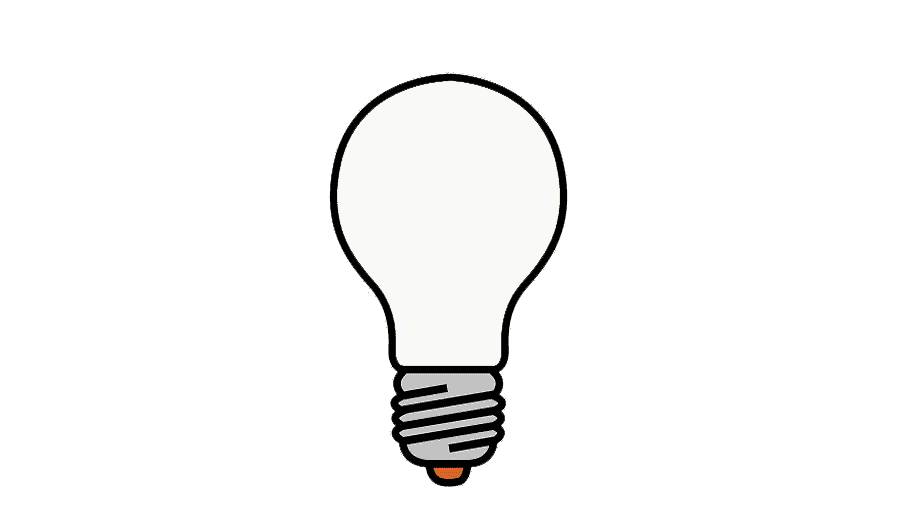 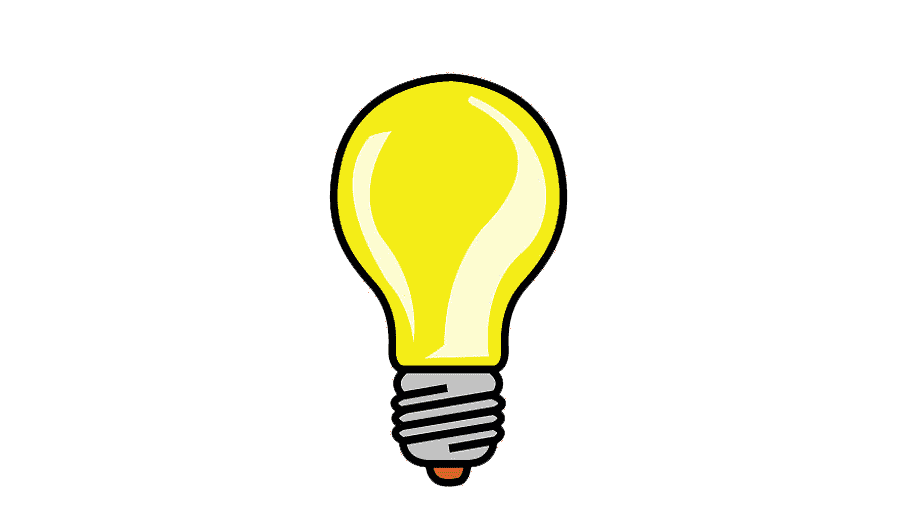 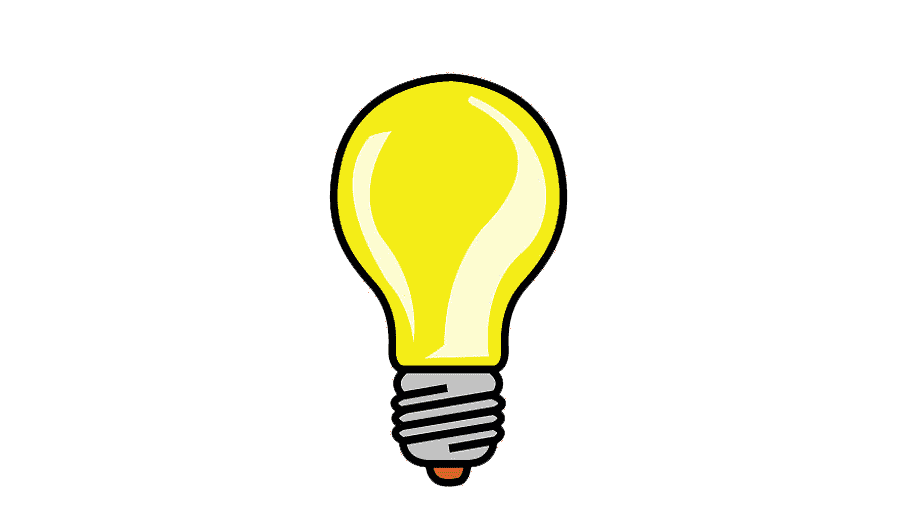 خُشوع
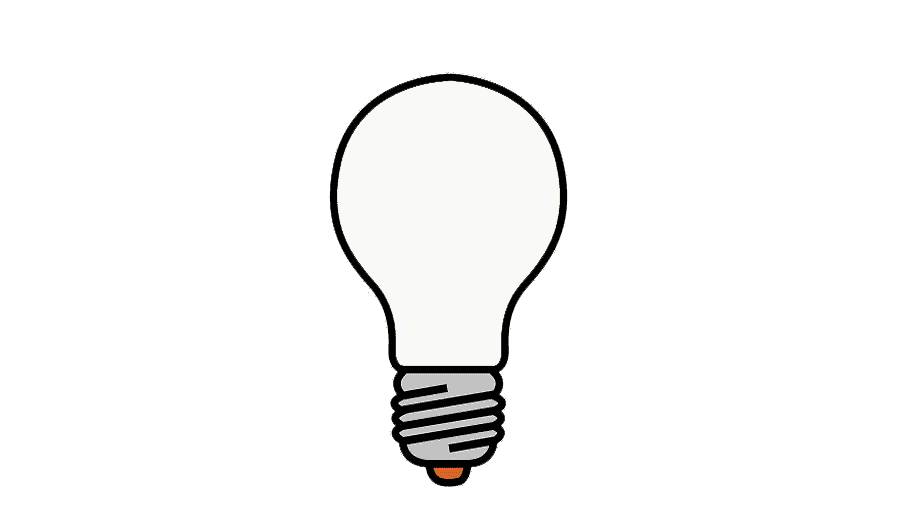 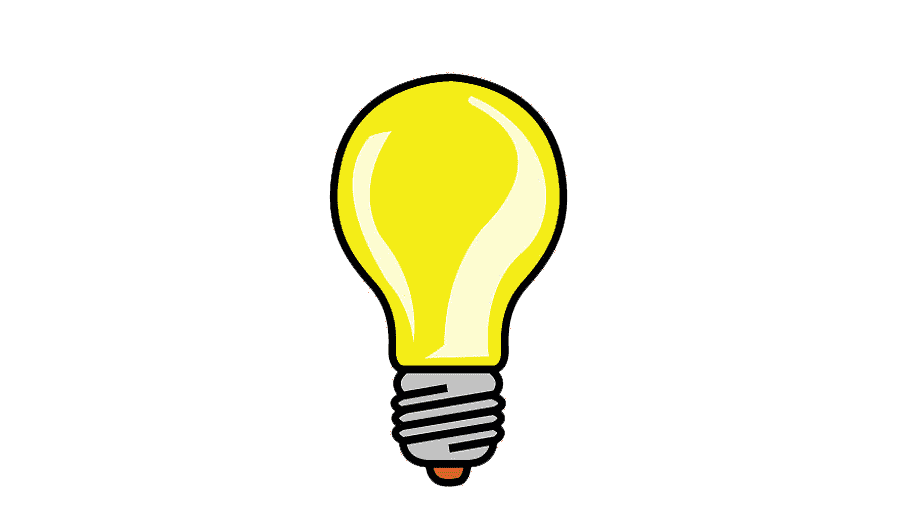 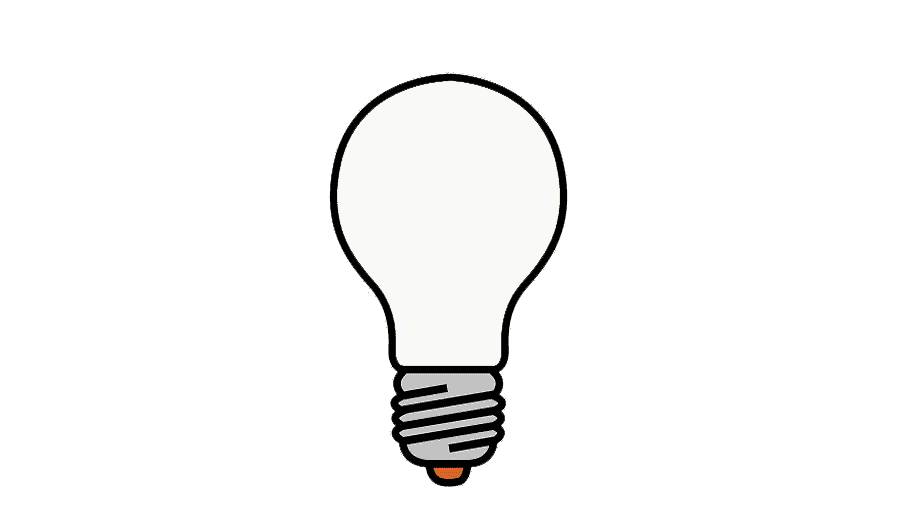 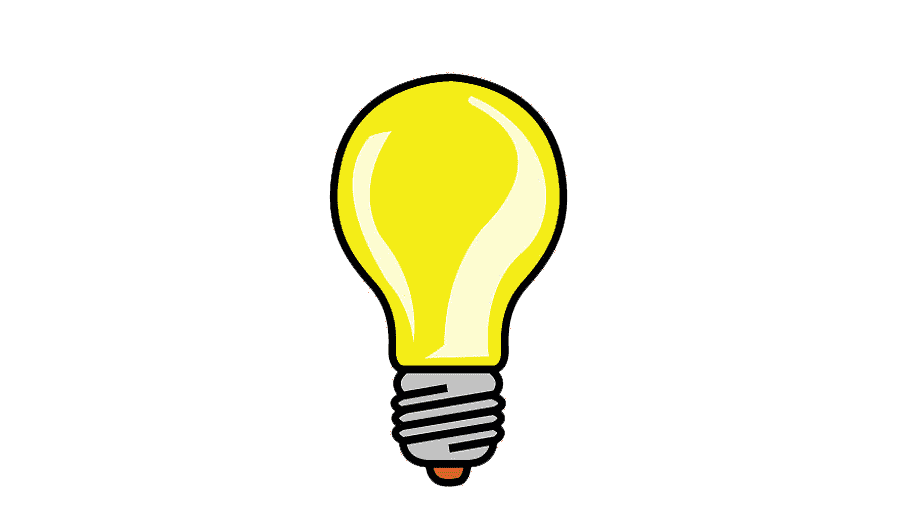 مُبْهَجَة
إماطة الأذى
عِذْق
مَحَبَّـة
الضَّوْضاء
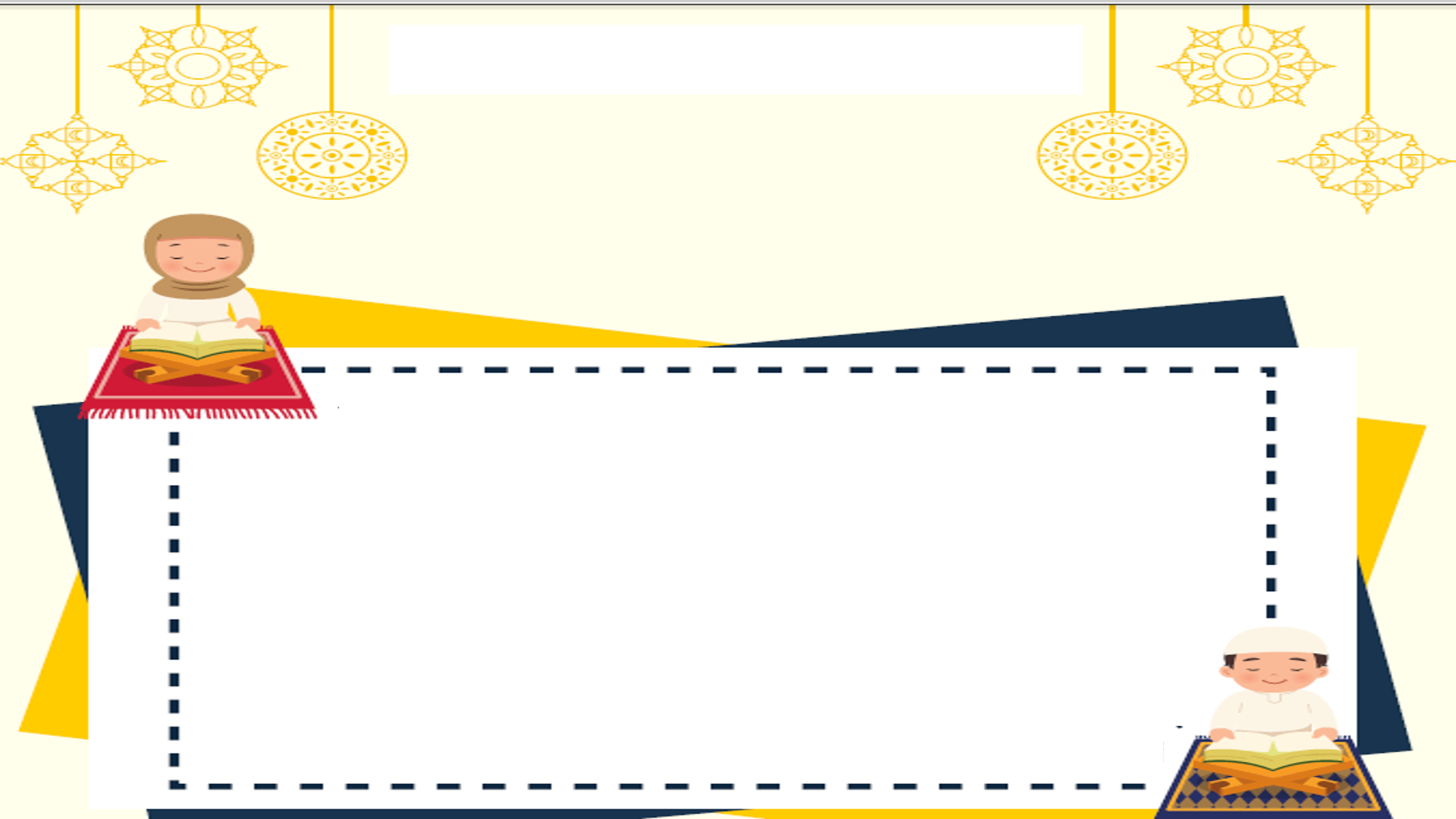 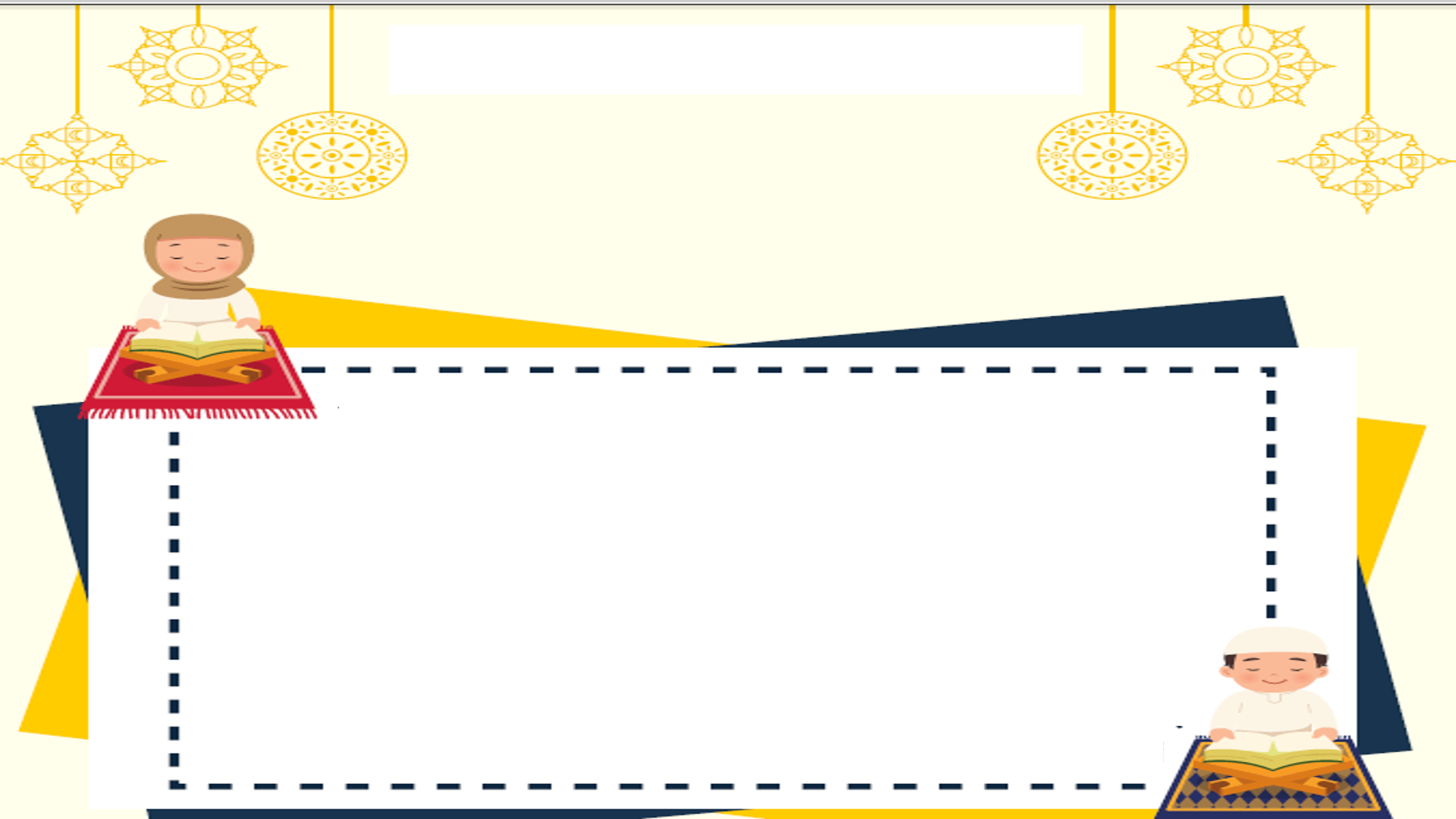 الجلسة القرائية 
قـصّة / الْمَحَبّةُ في رَمَـضان
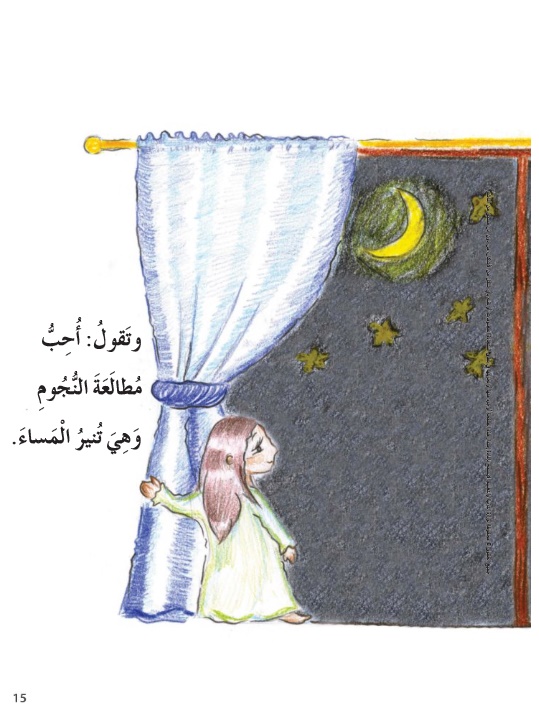 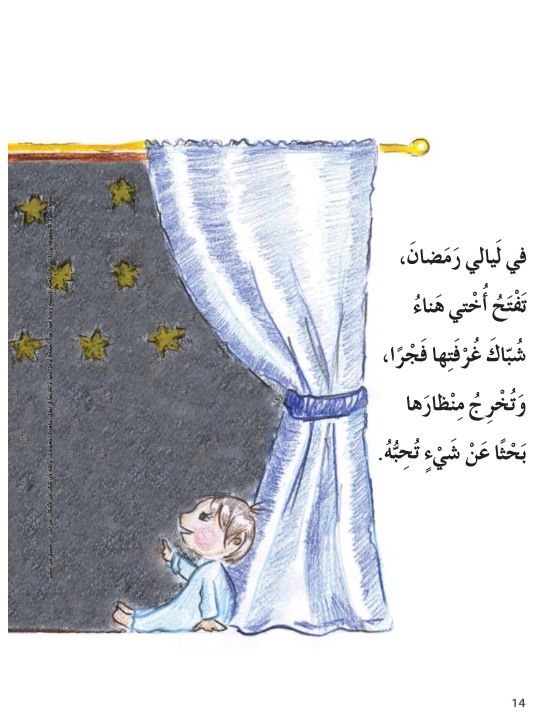 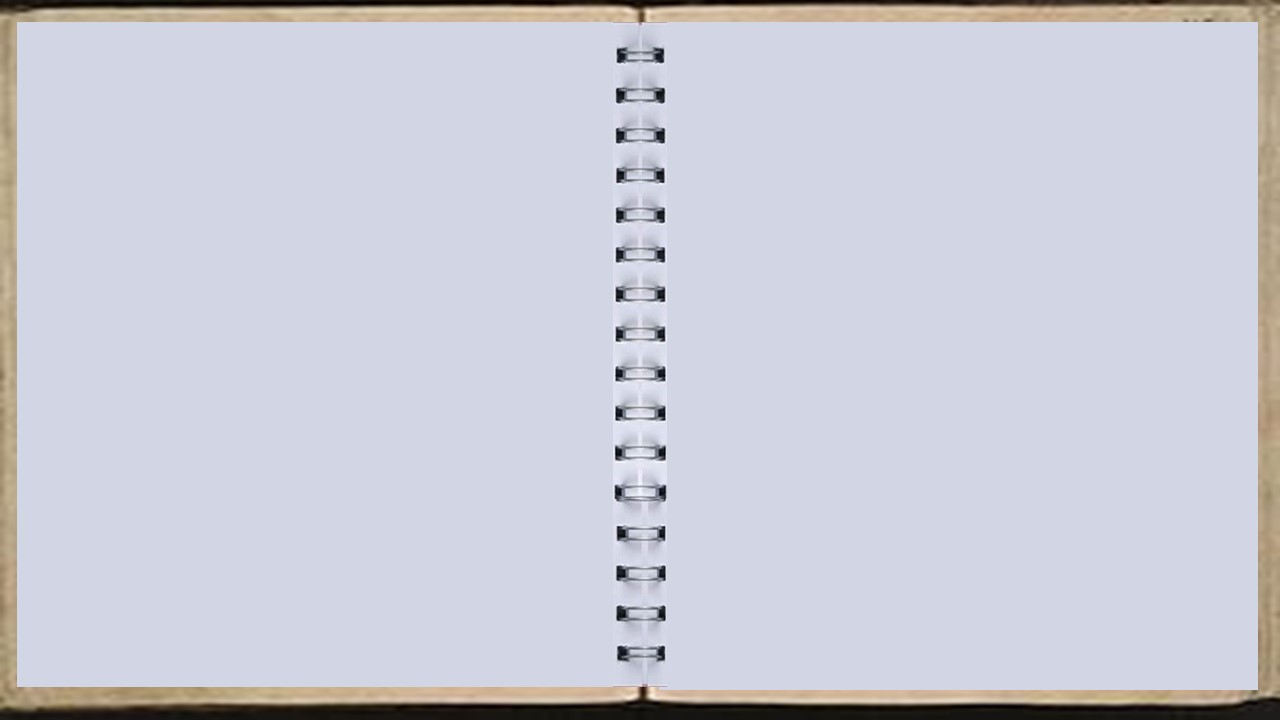 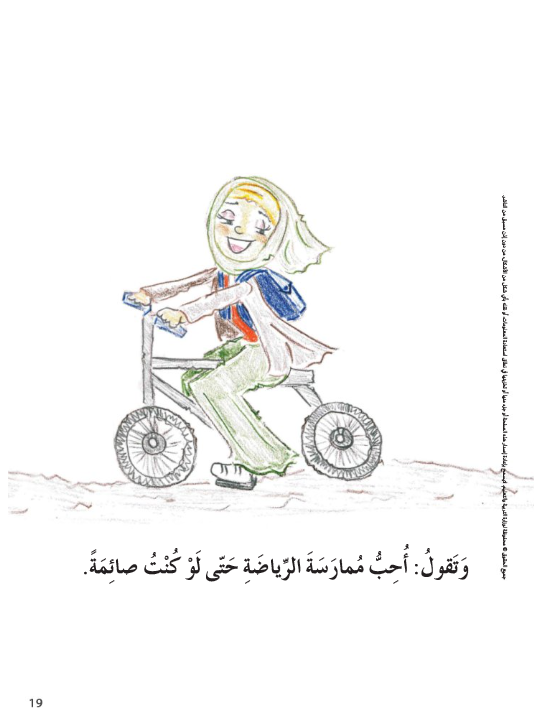 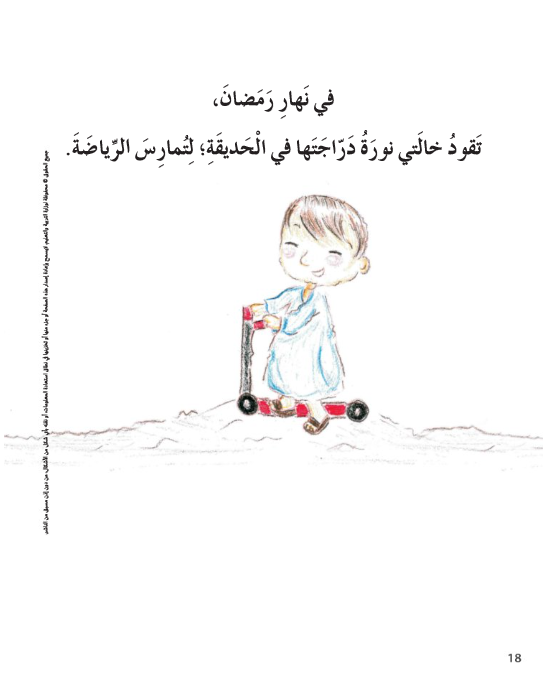 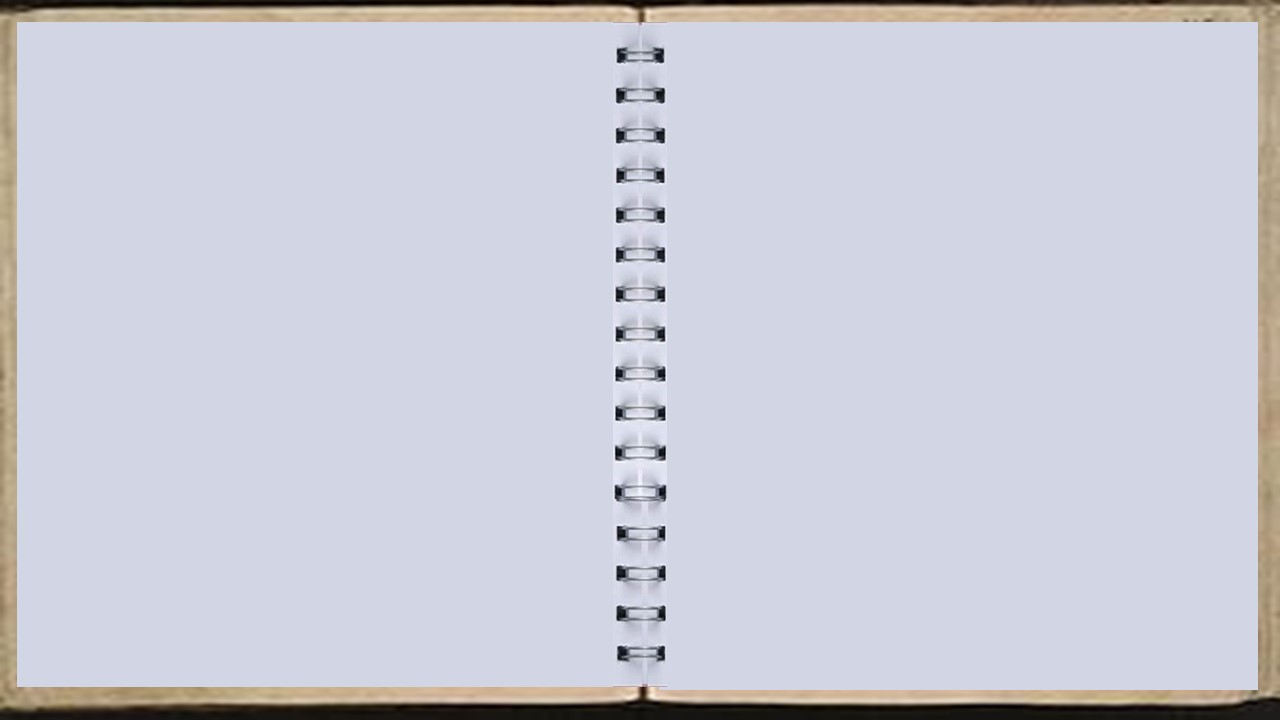 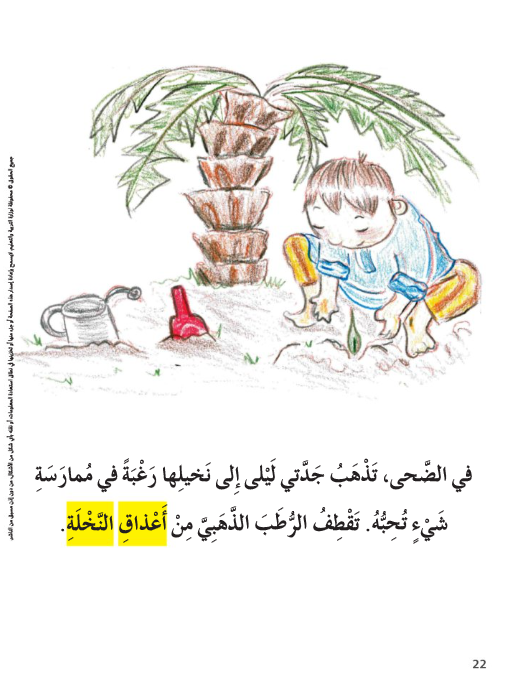 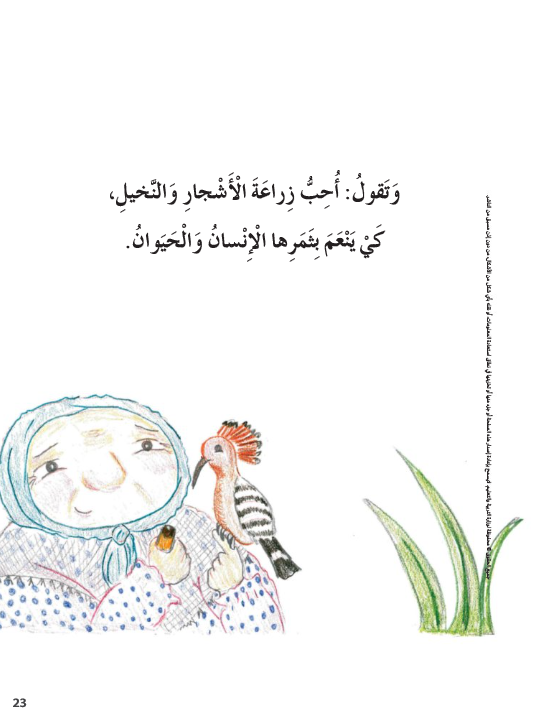 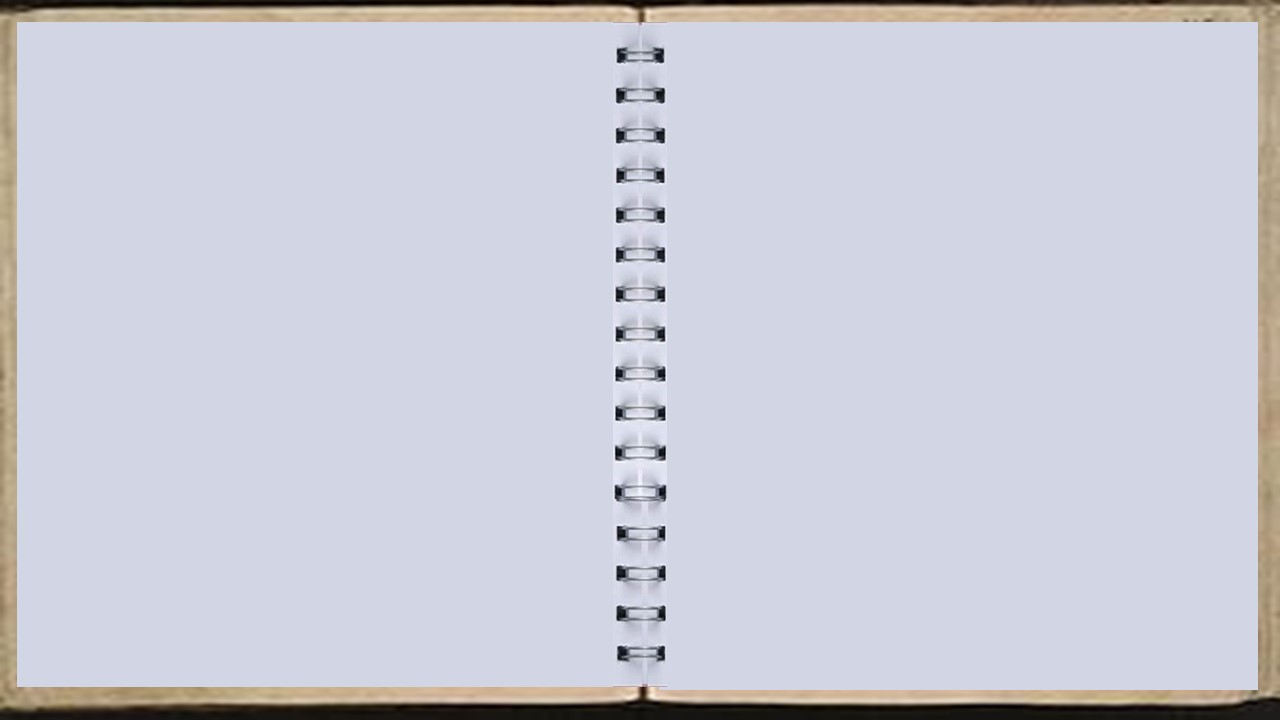 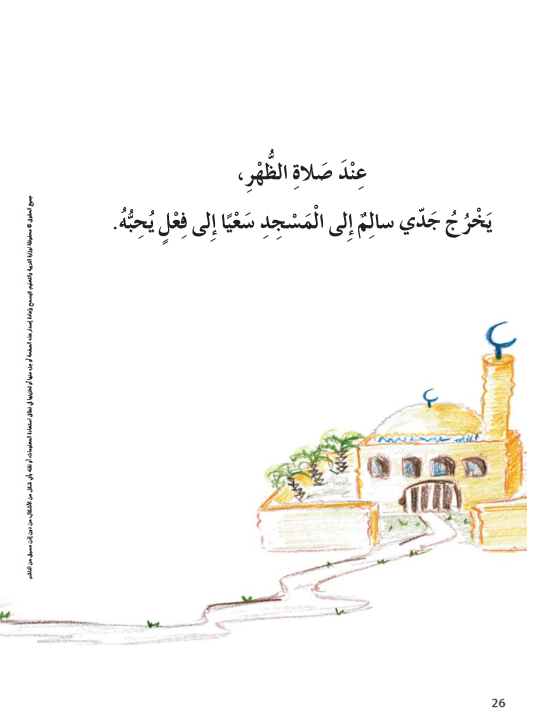 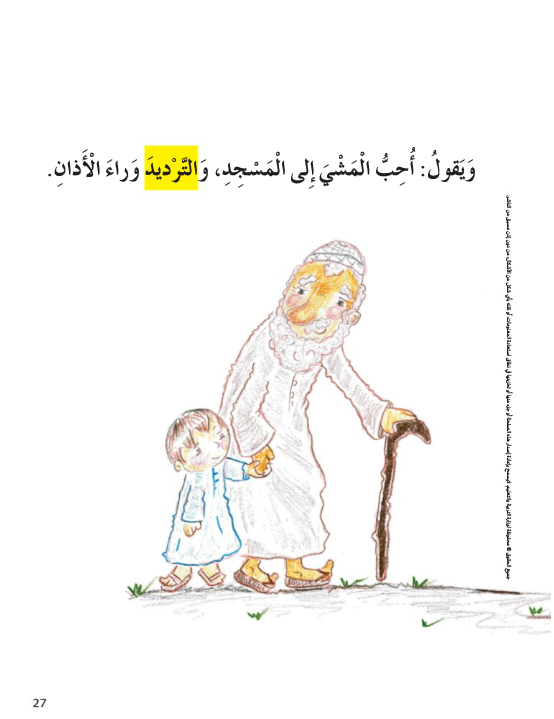 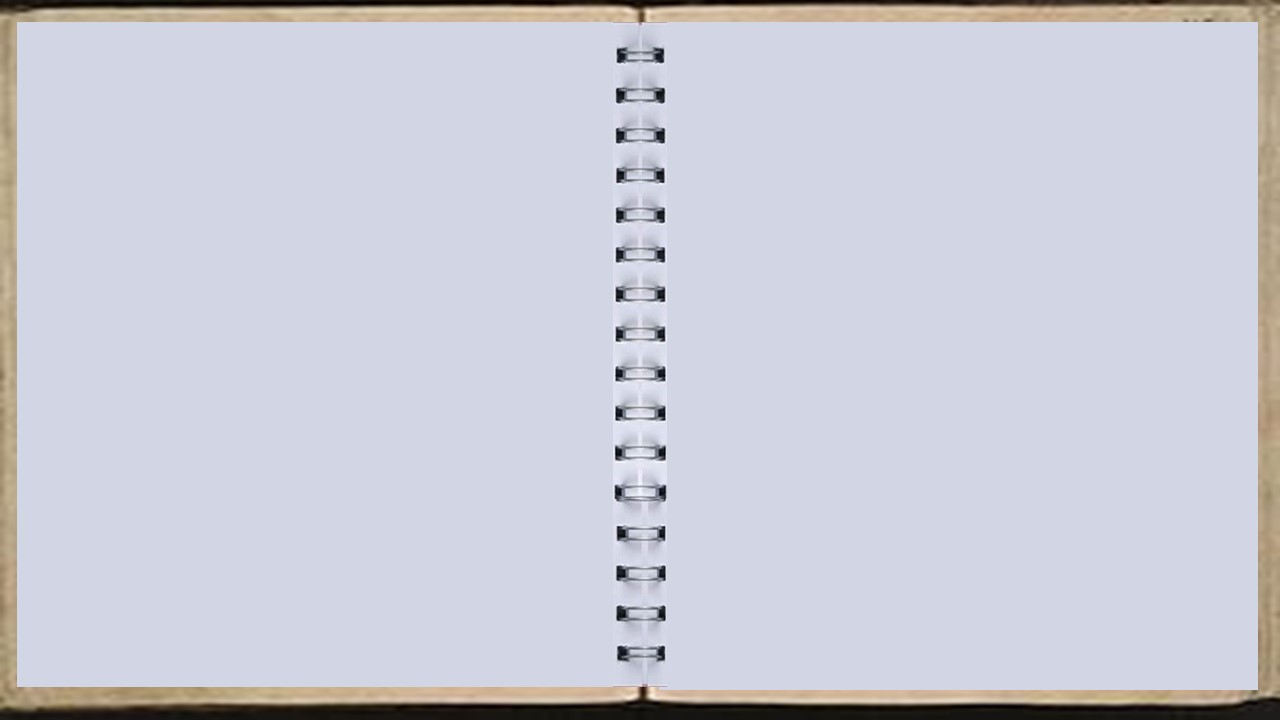 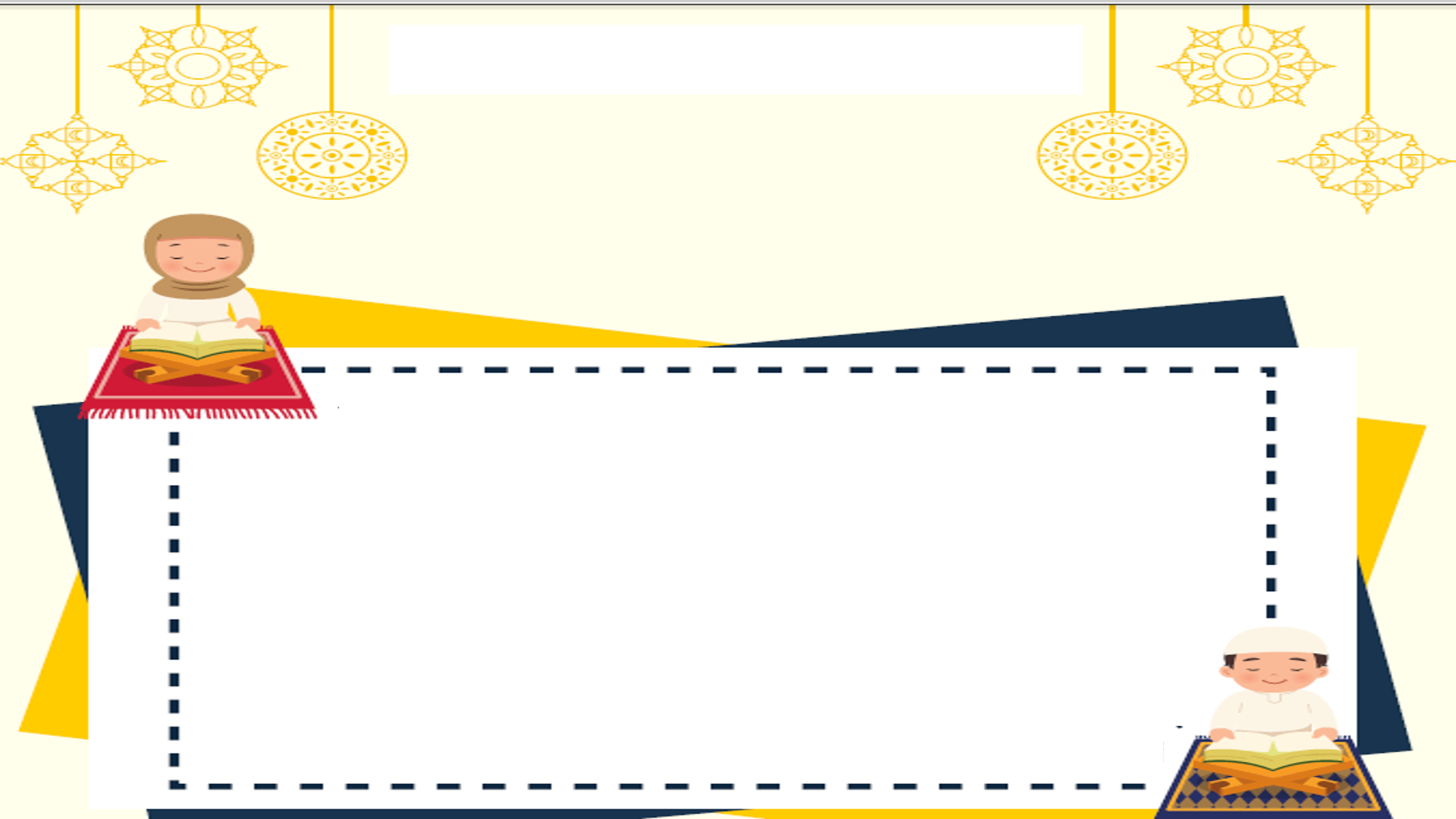 التنوين
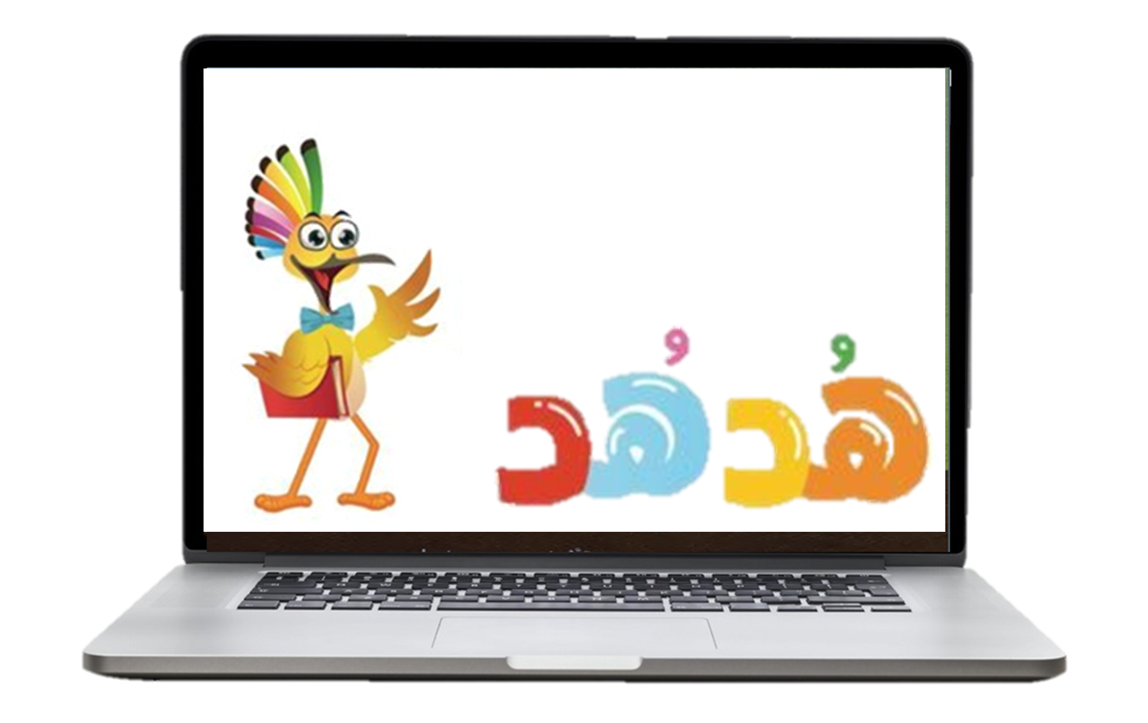 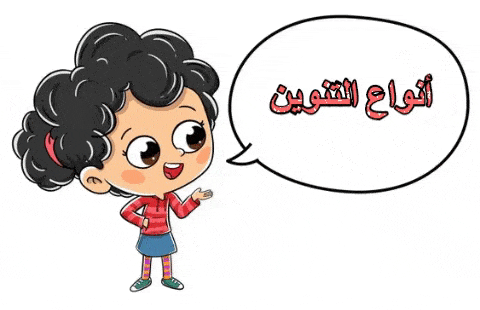 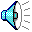 بالكسر
بالفتح
بالضم
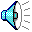 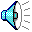 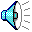 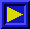 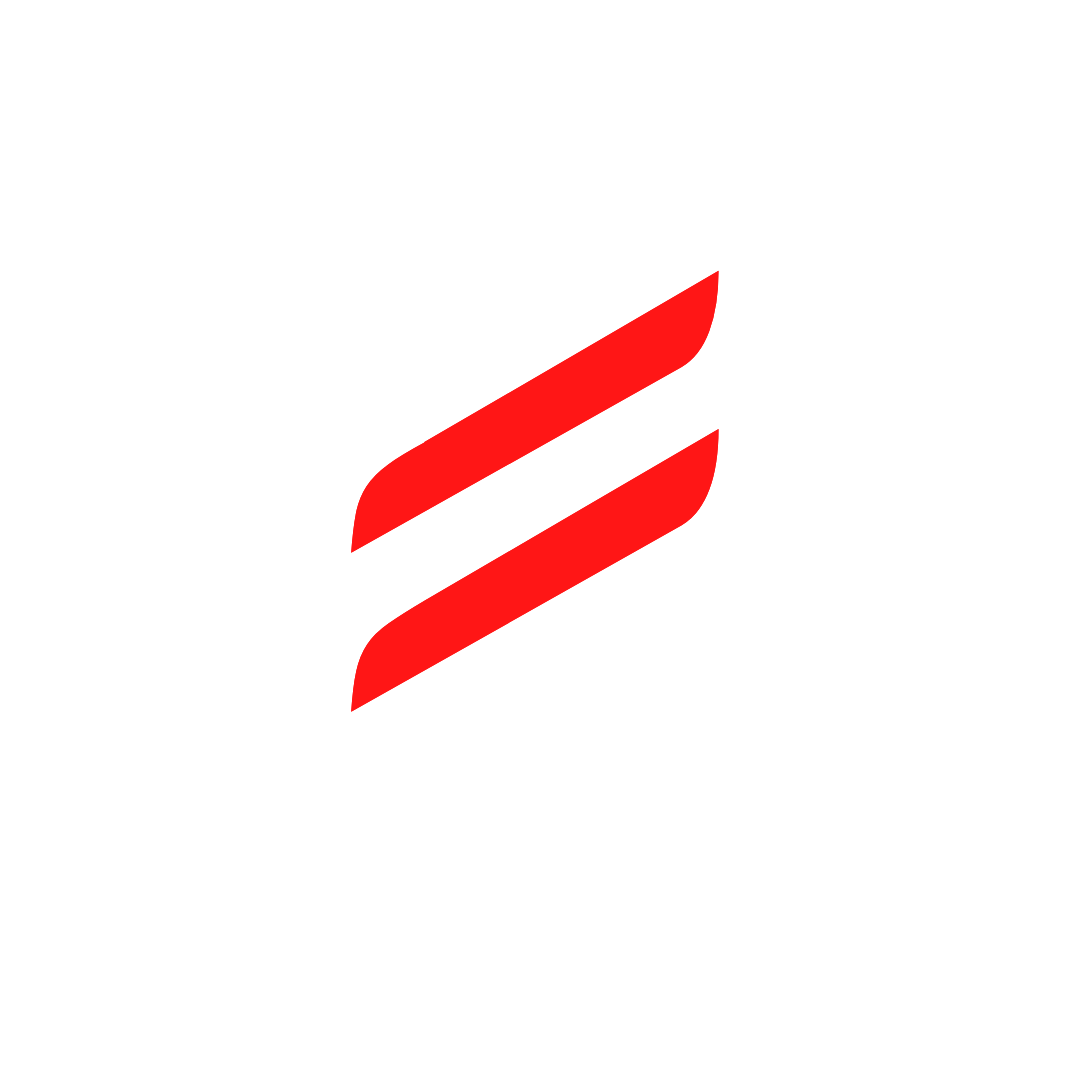 تنوين الفتح
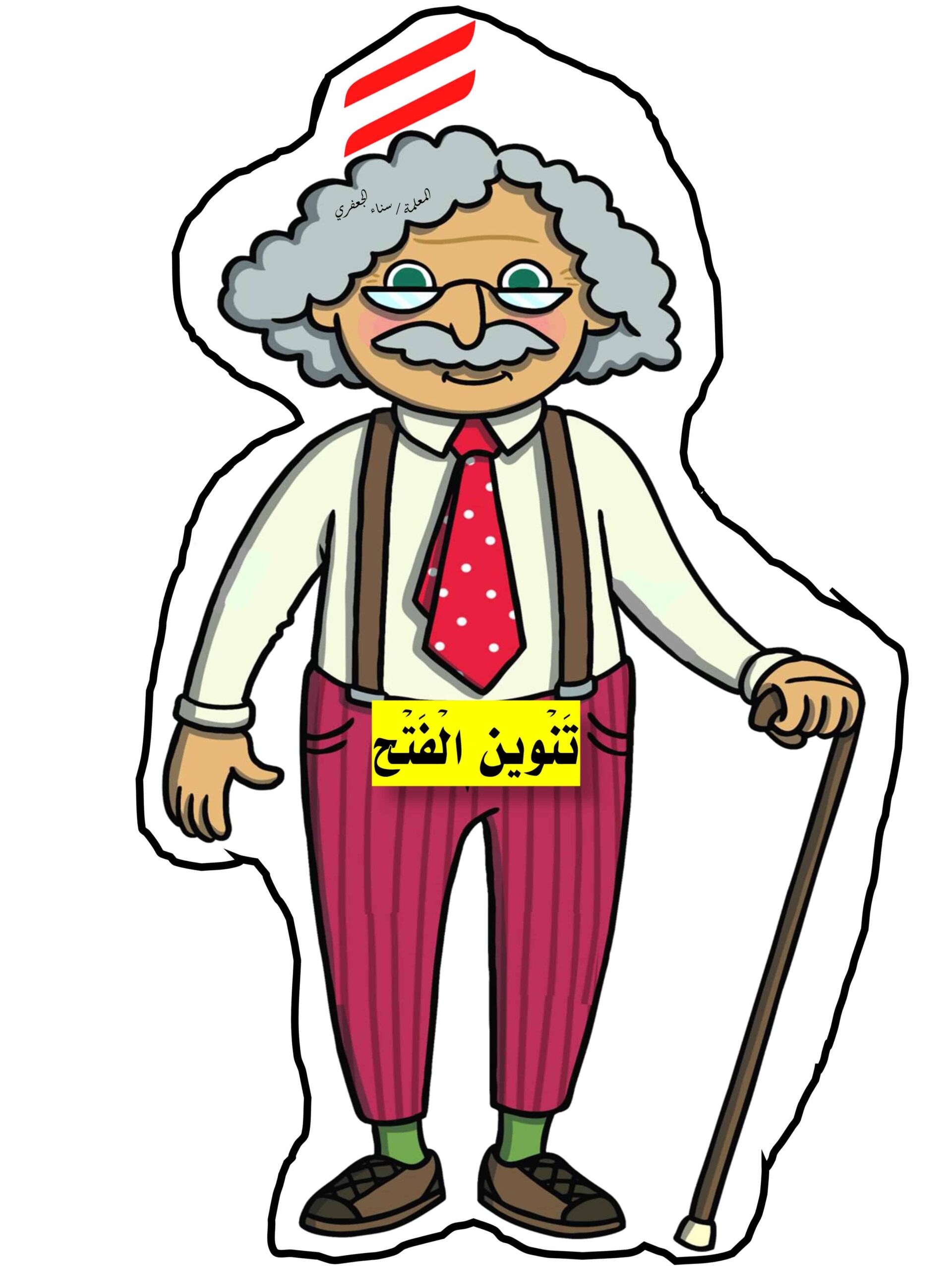 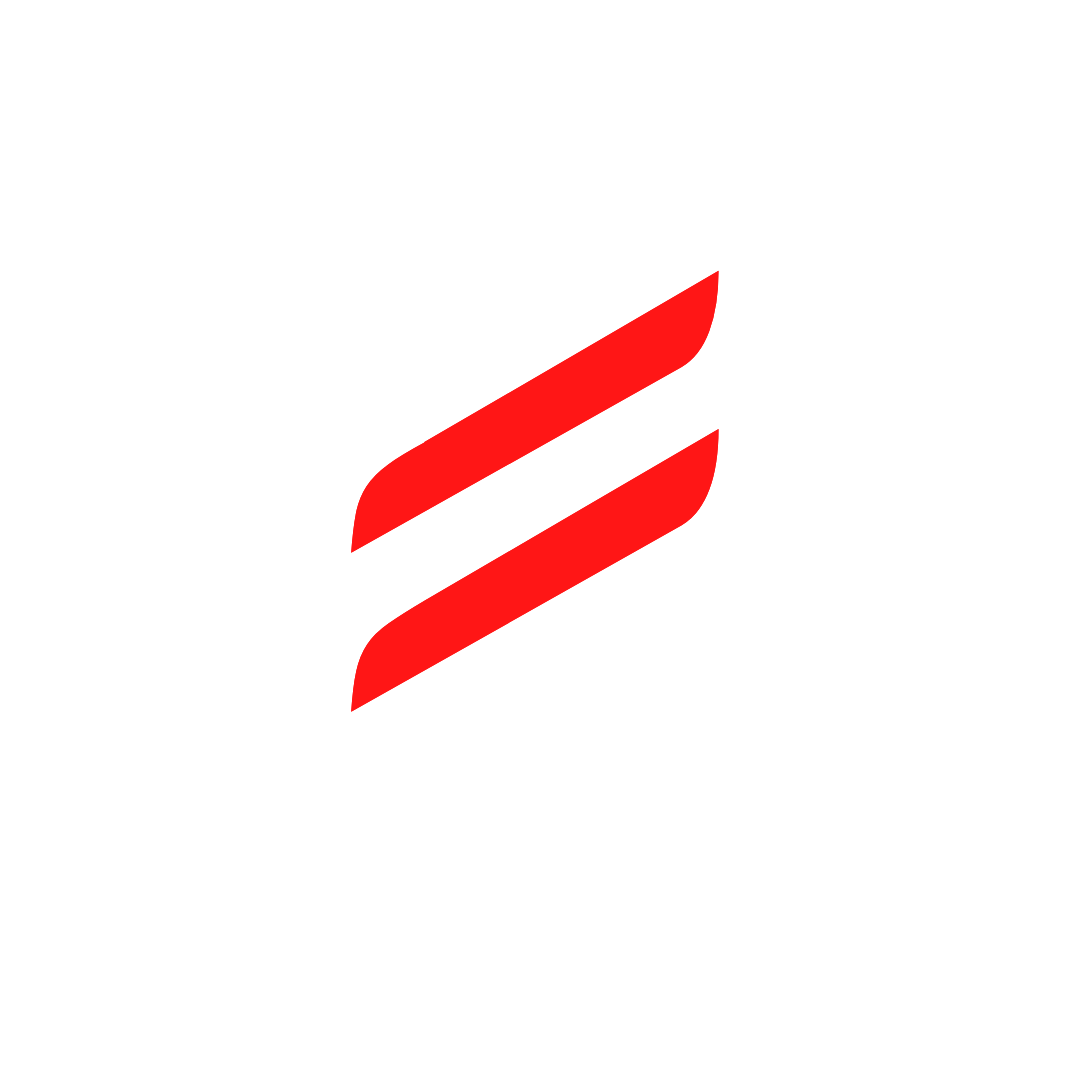 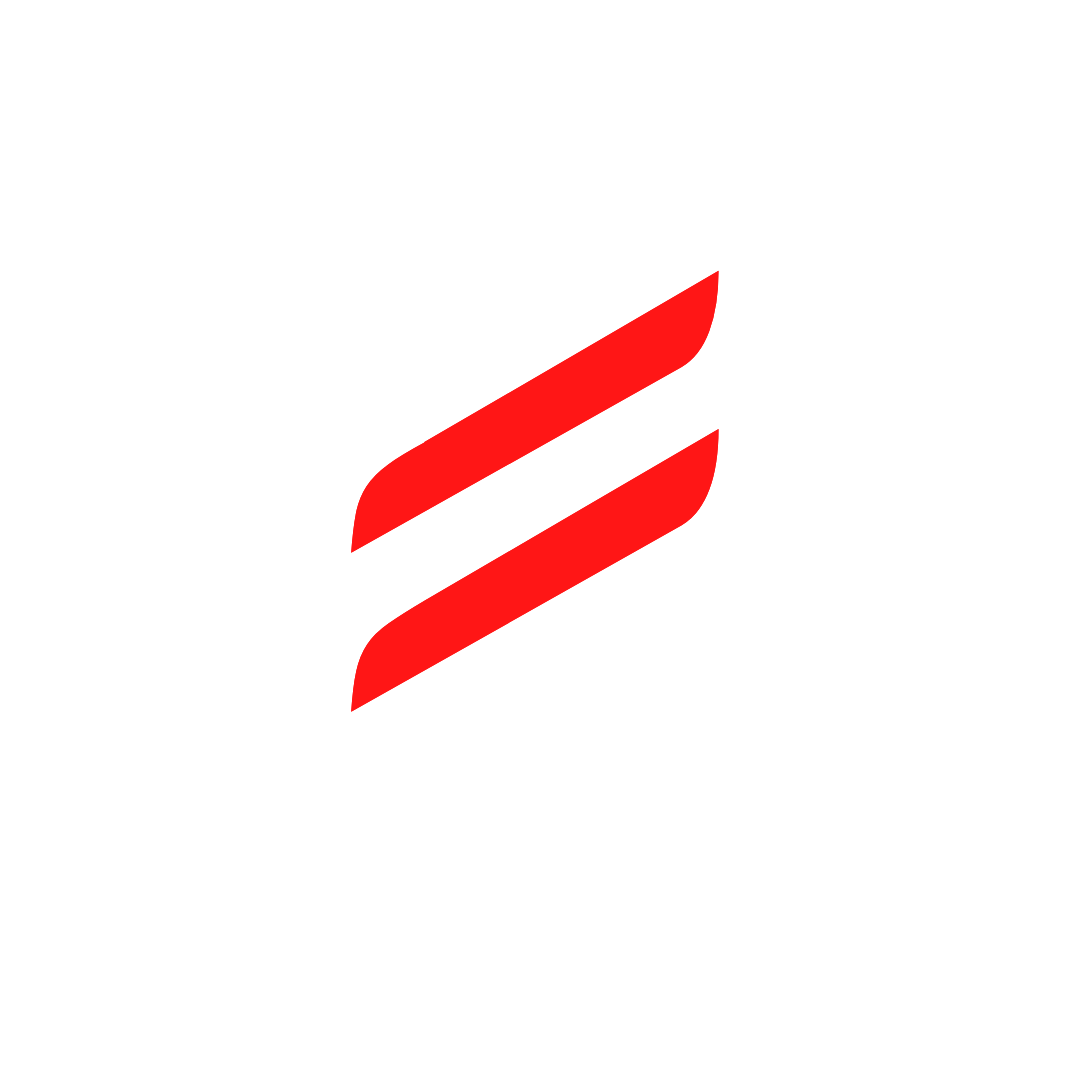 كُرْسِيّـا
تنوين الفتح
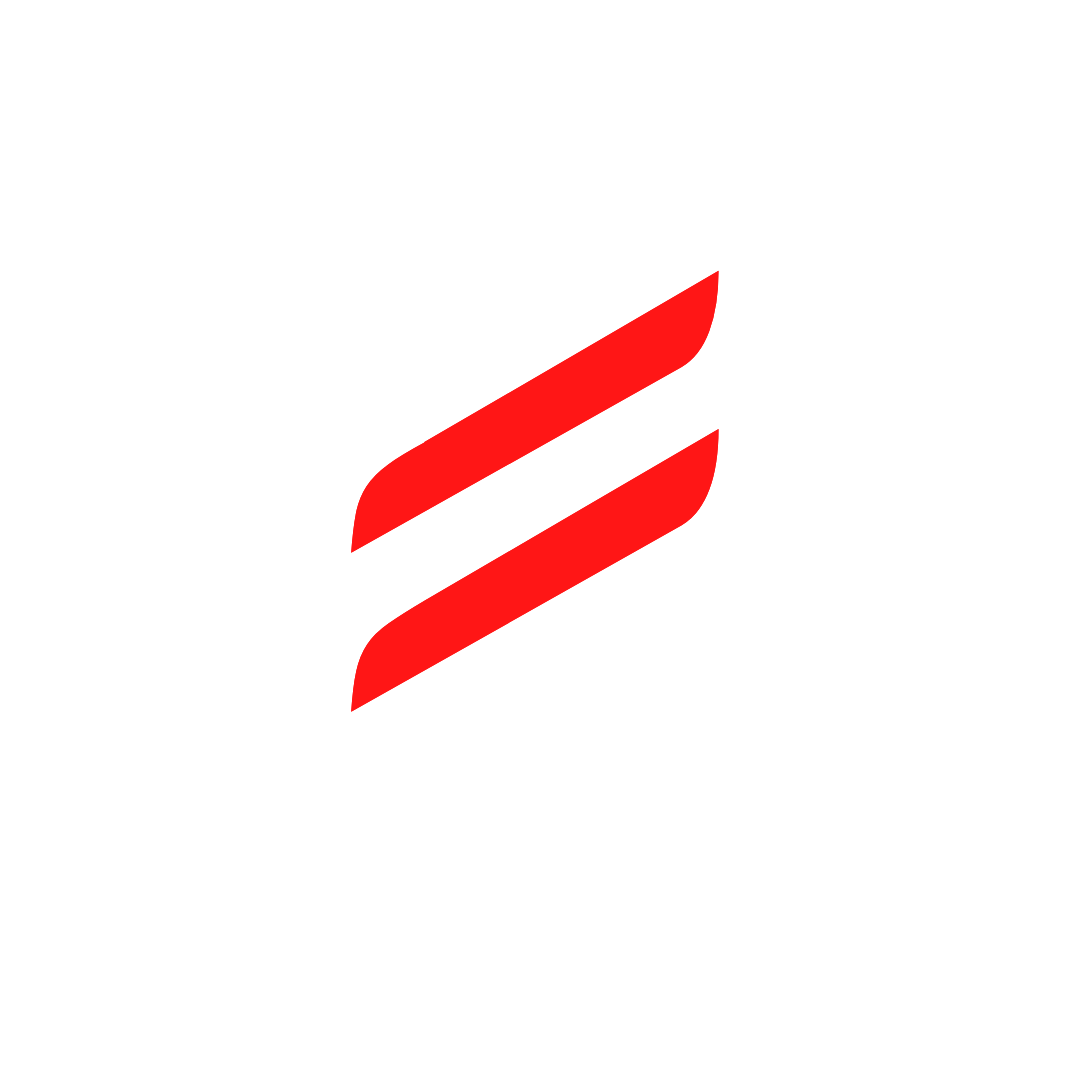 مُحَمَّدا
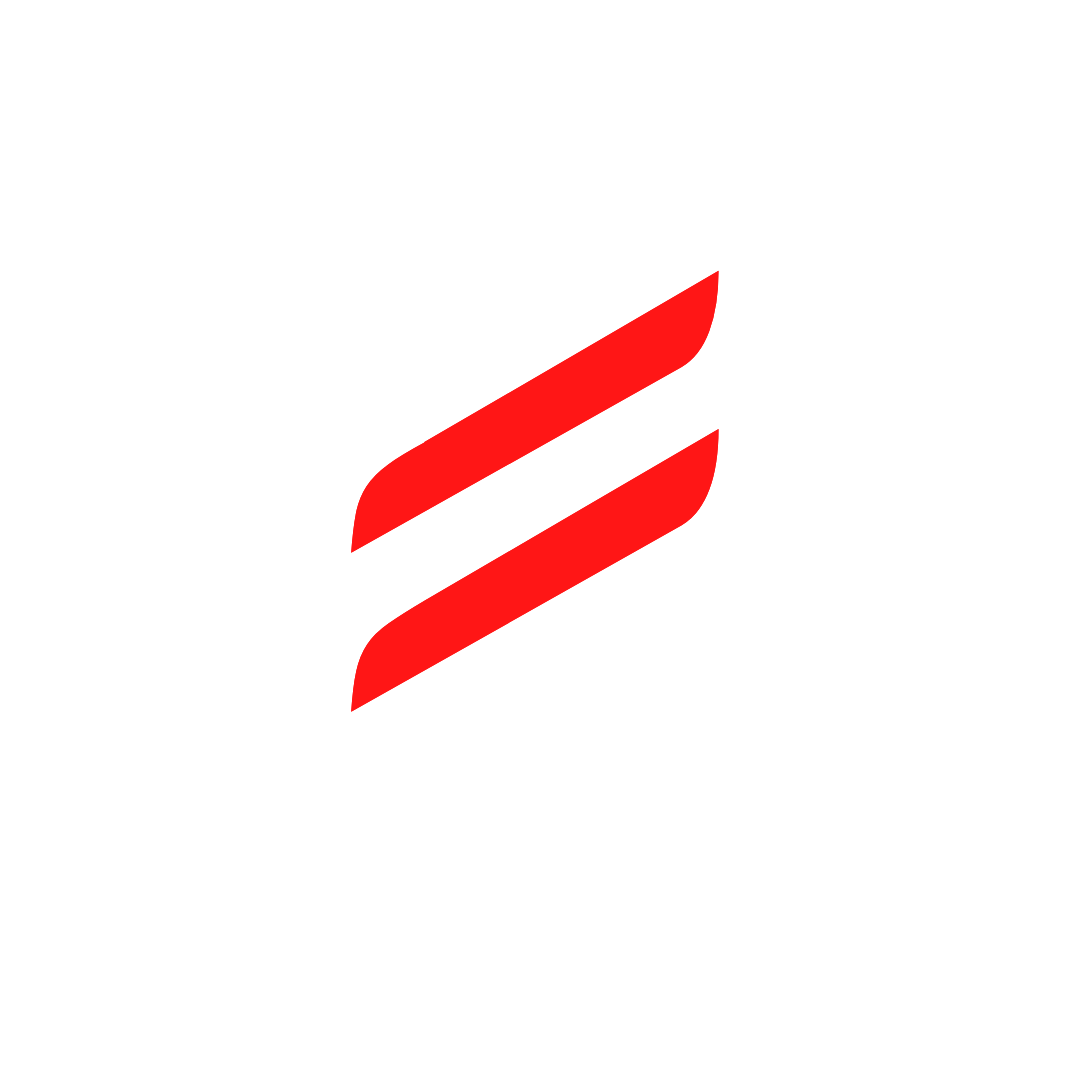 مَطارا
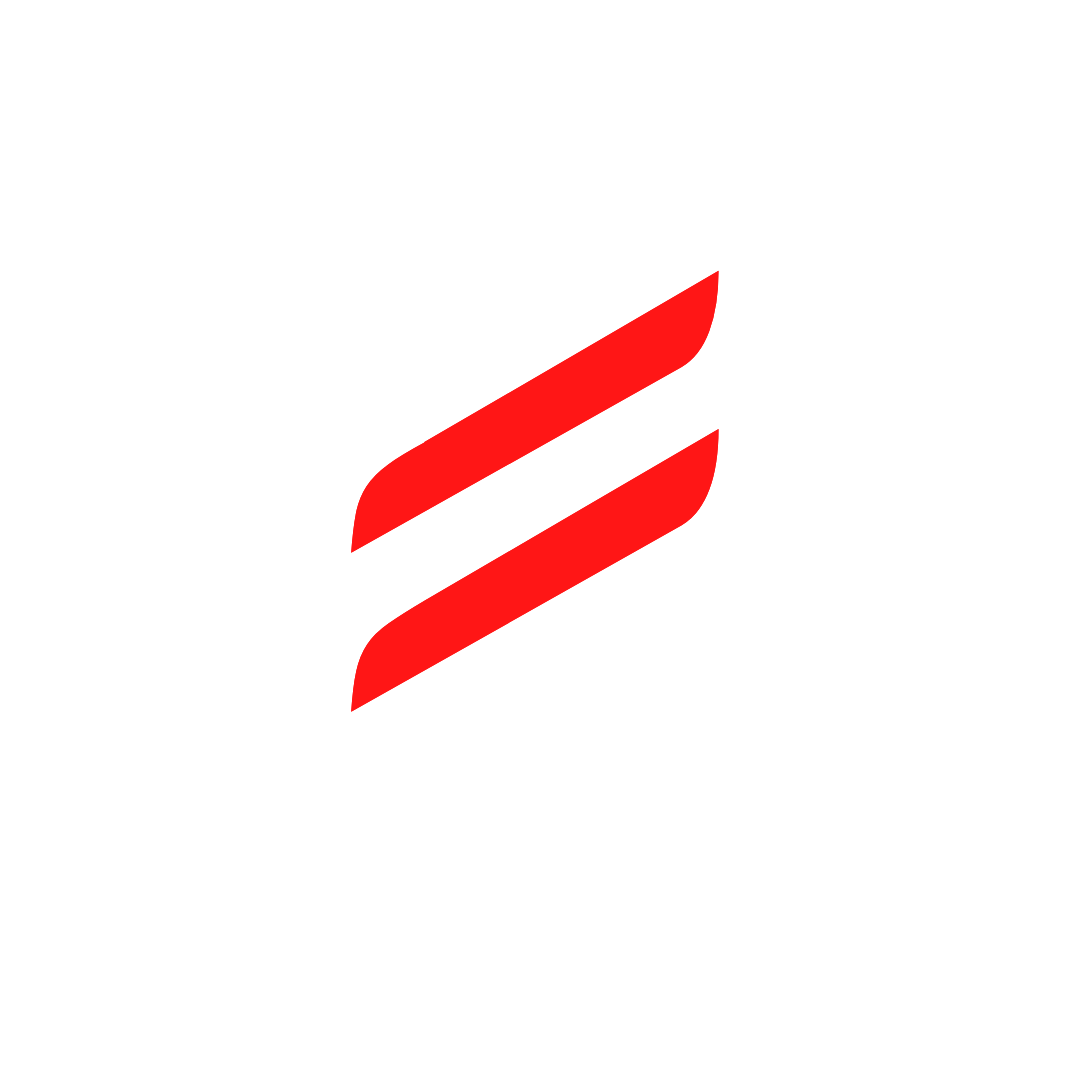 هيا نوَضَعَ تَنْوين بالْفَتْح عَلى الْكَلِمات  التّالِية ثُمَّ نقرأها ونكتبها في الدفتر
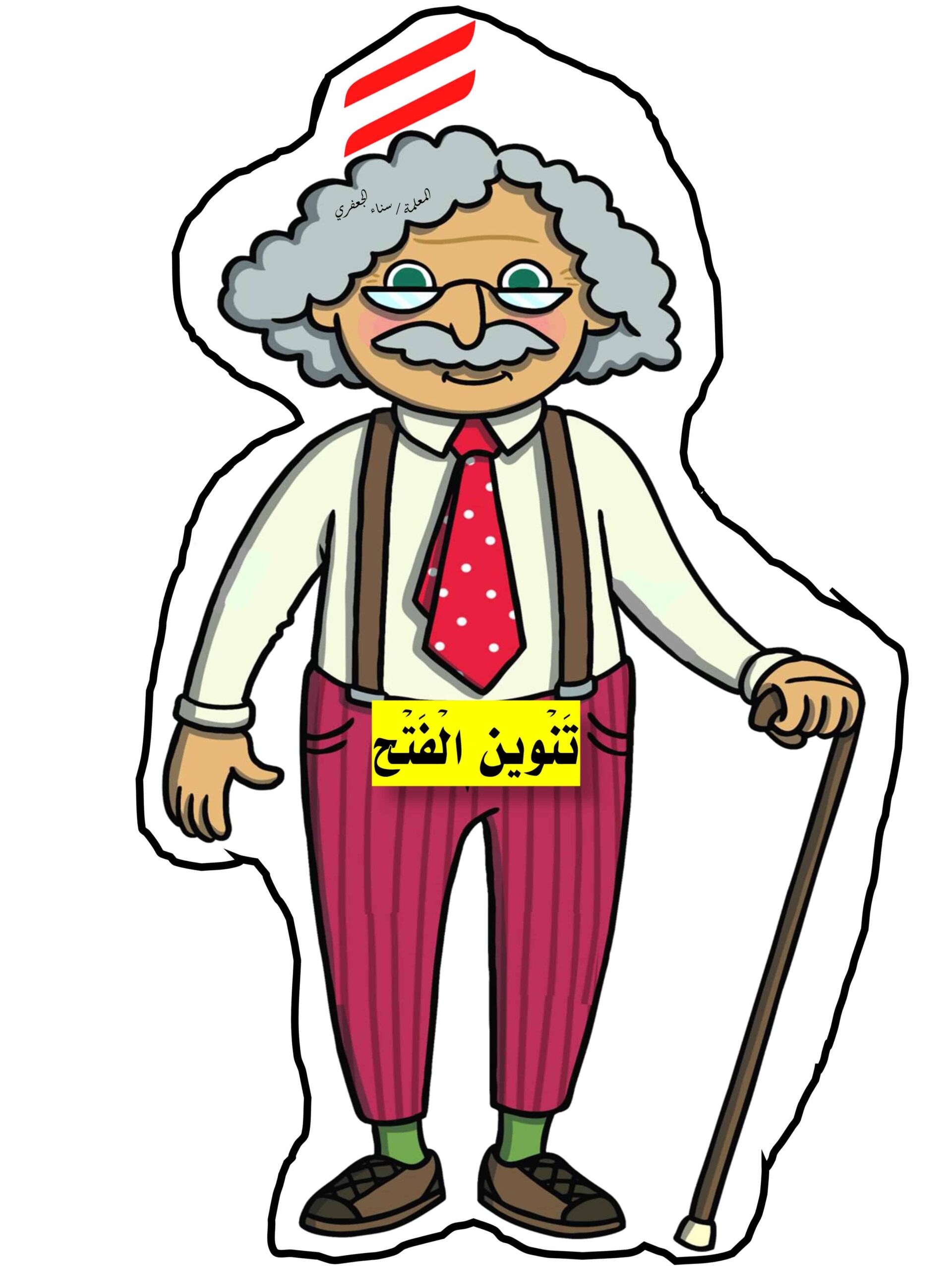 عَصير
كَعْك
عَلَم
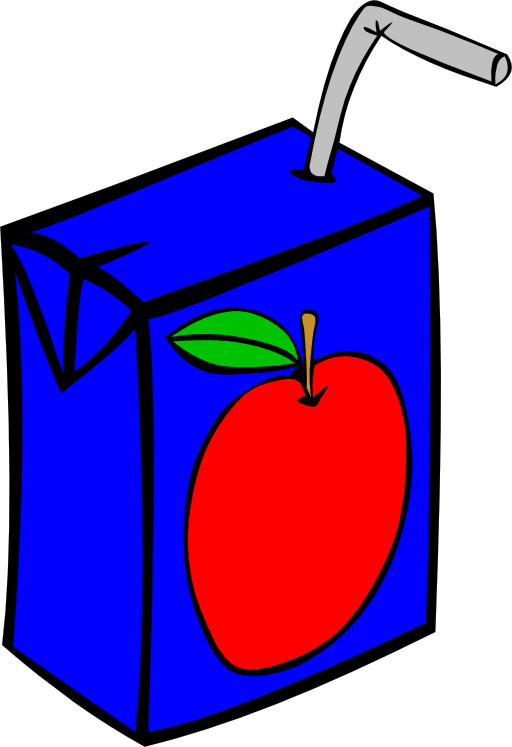 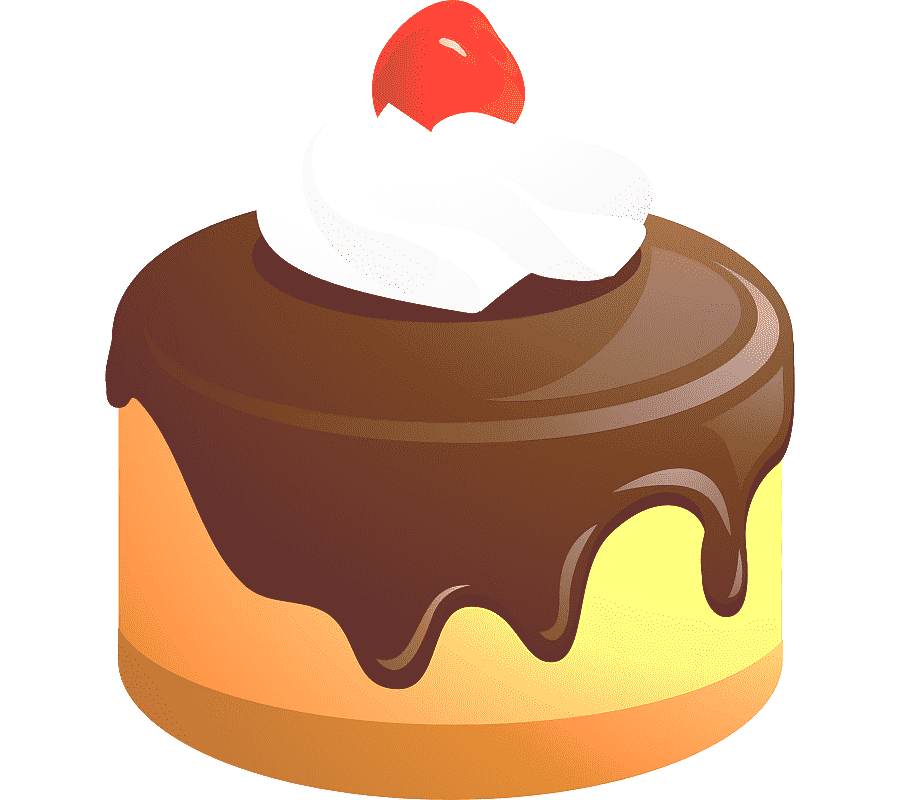 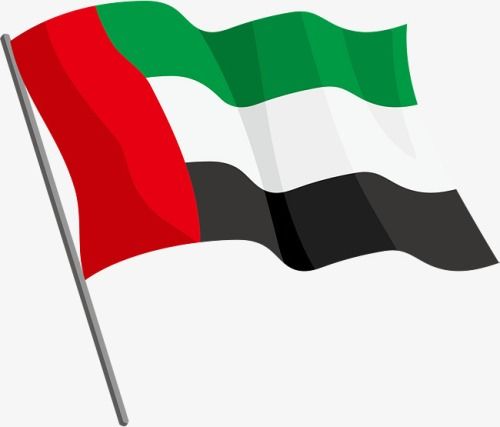 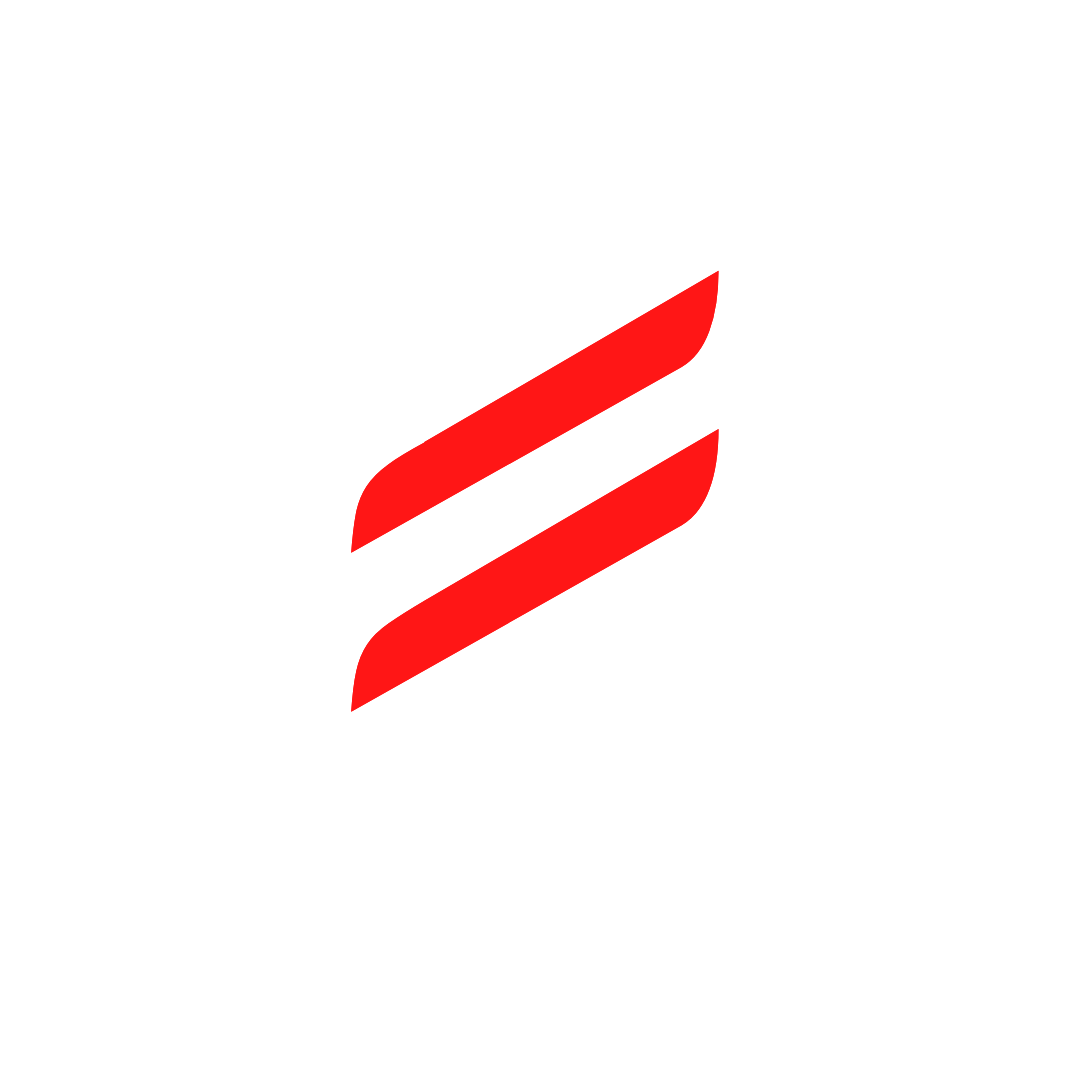 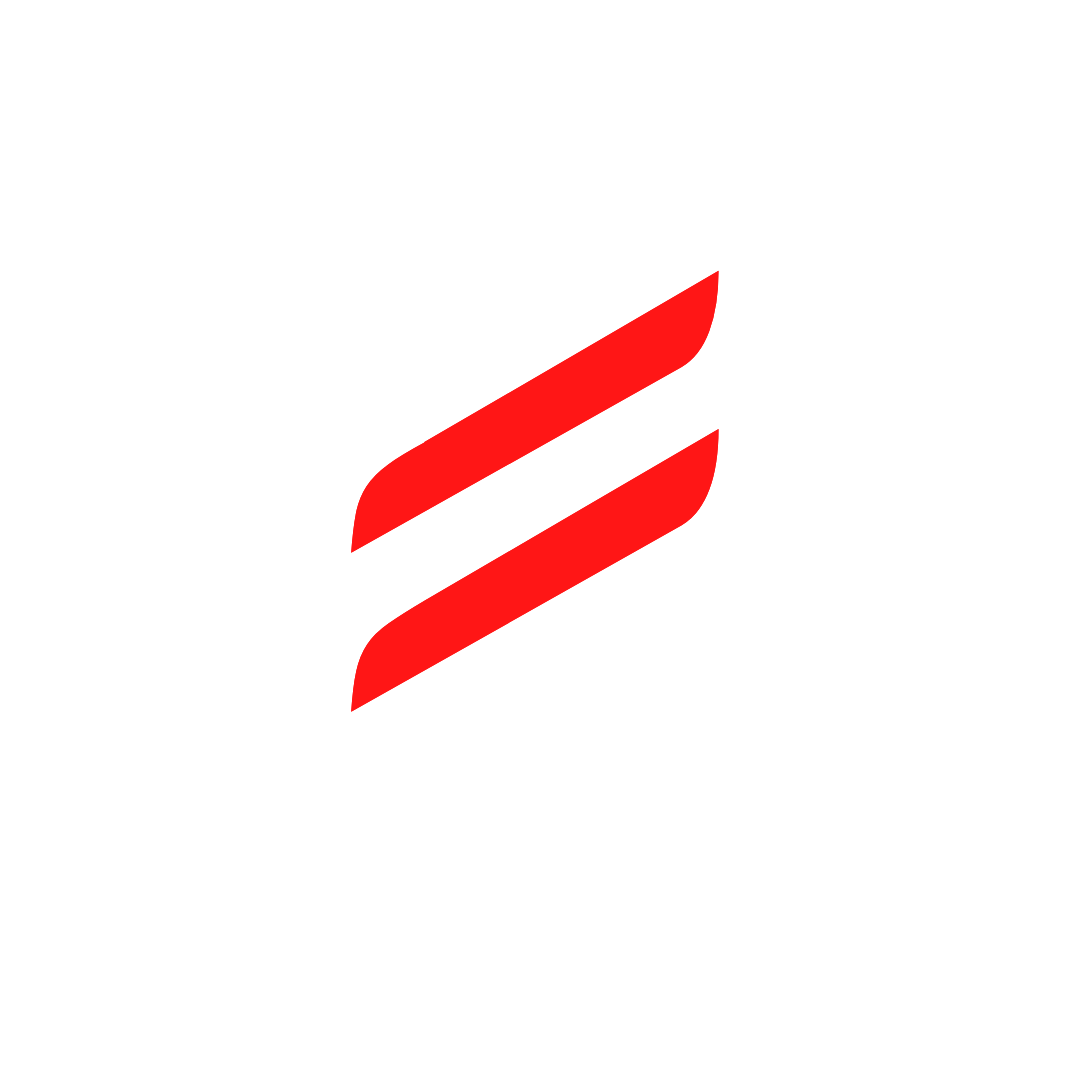 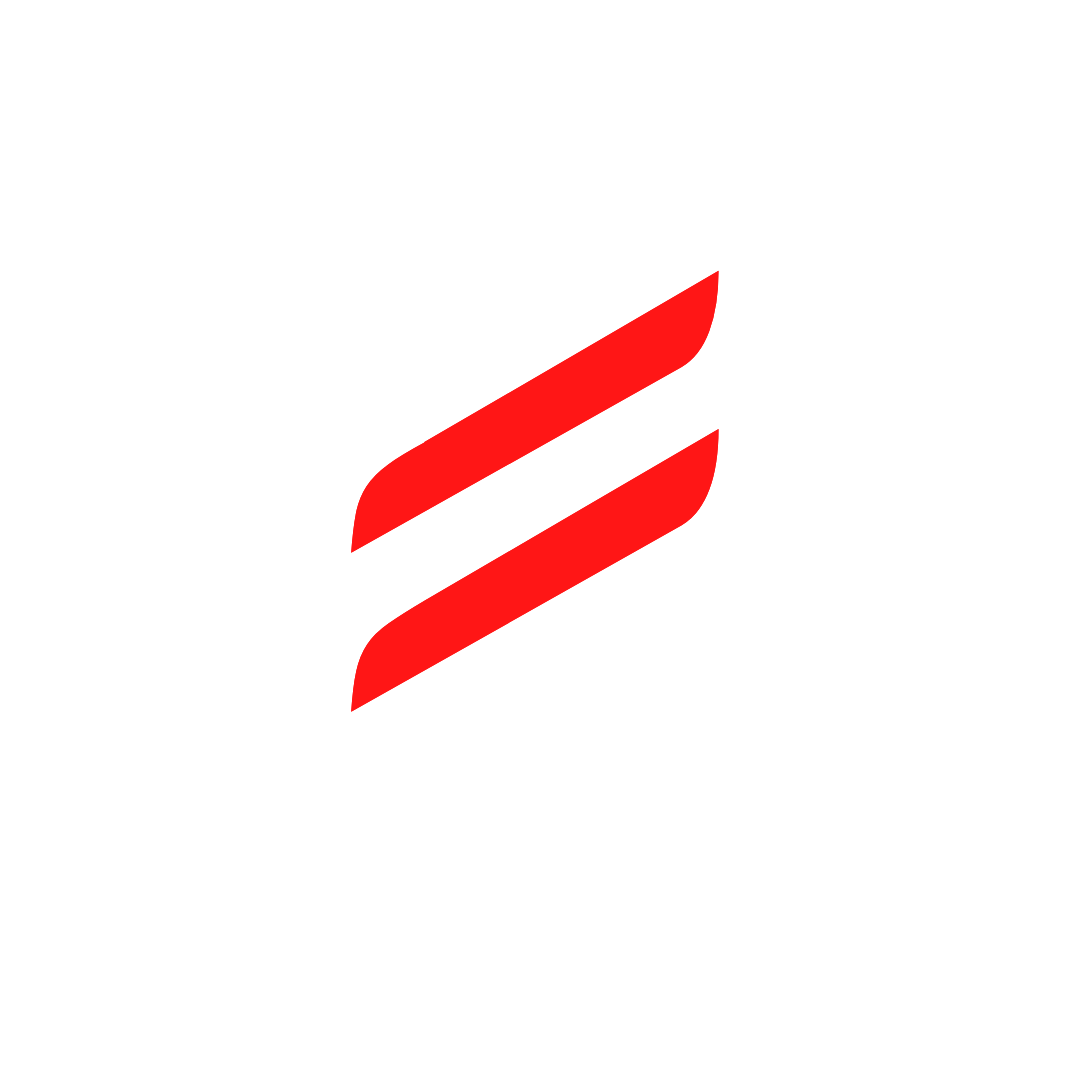 عَصيرا
عَلَمـا
كَعْكـا
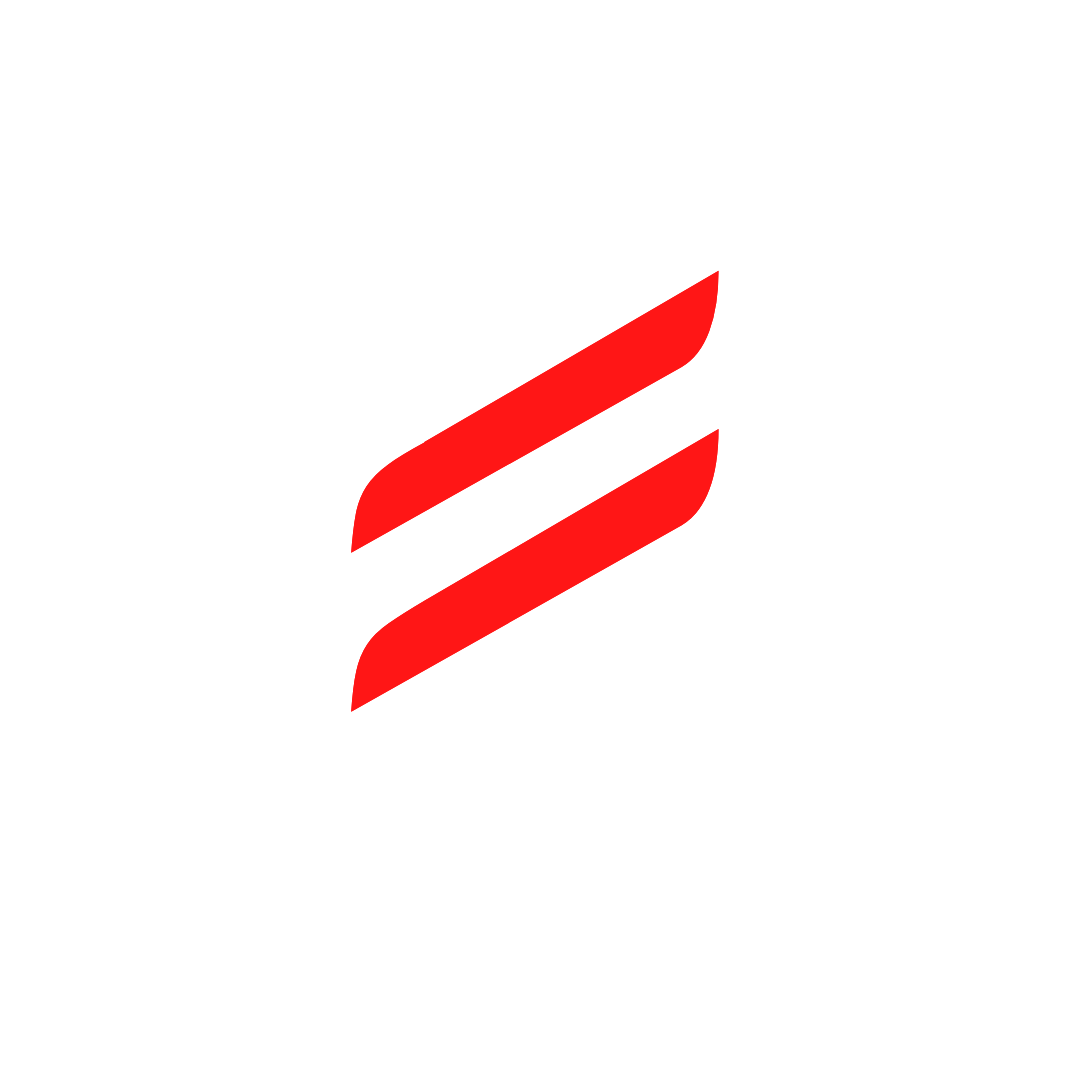 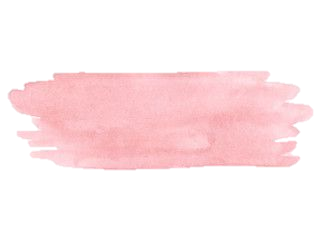 * تَنْوين الْفَتْح
هُناك ثَلاثَة حُروف قَوِيَّة بين حُروف الْلُغة الْعَرَبِيَّة، أَسْتَطيعُ أَنْ أَجْلِس عَلَيْها دون الْحاجَة إلى عَصا، فَهَل  تَعْرُفون ما هي هذه الْحروف الثَّلاثَة؟
ء
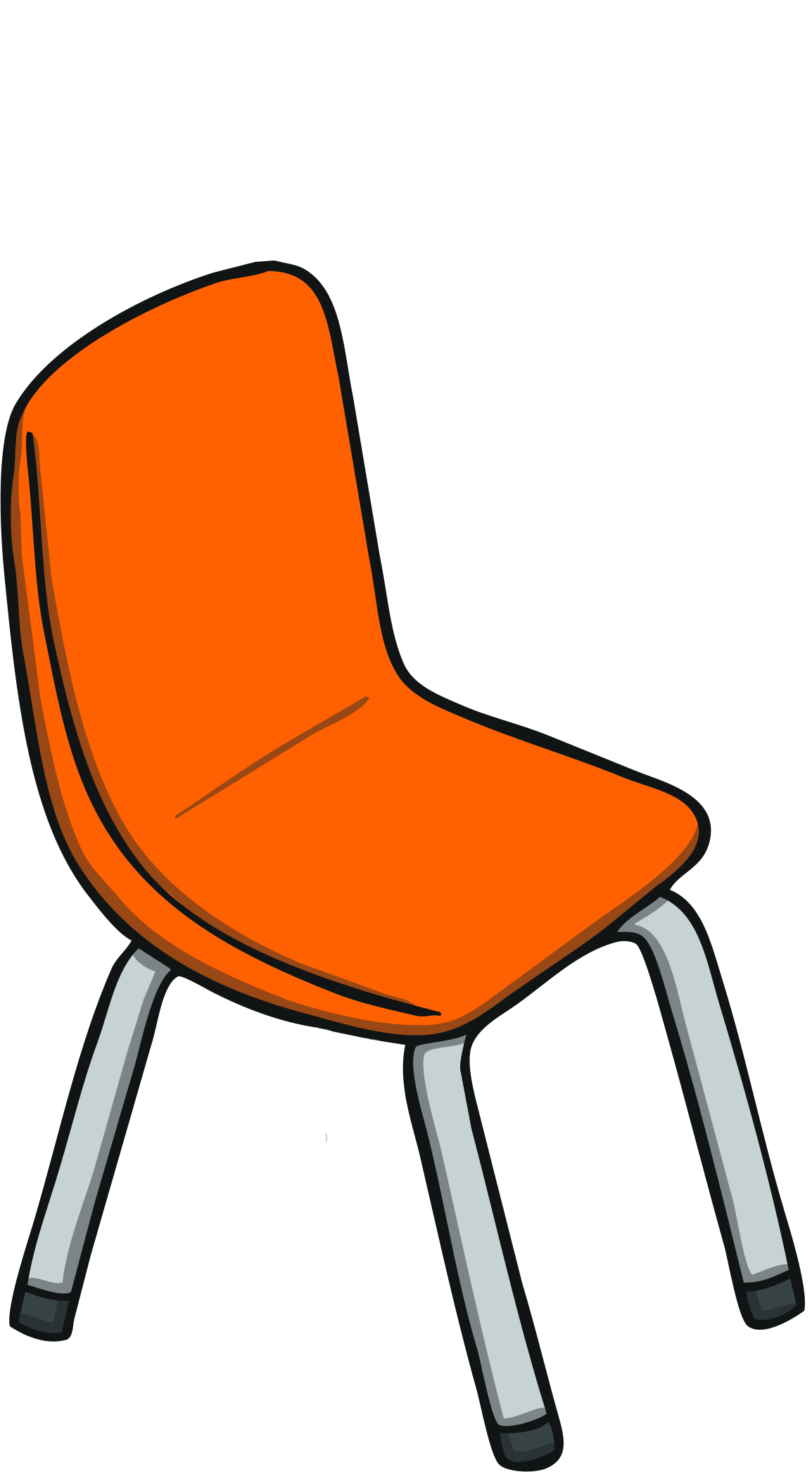 ة
أ
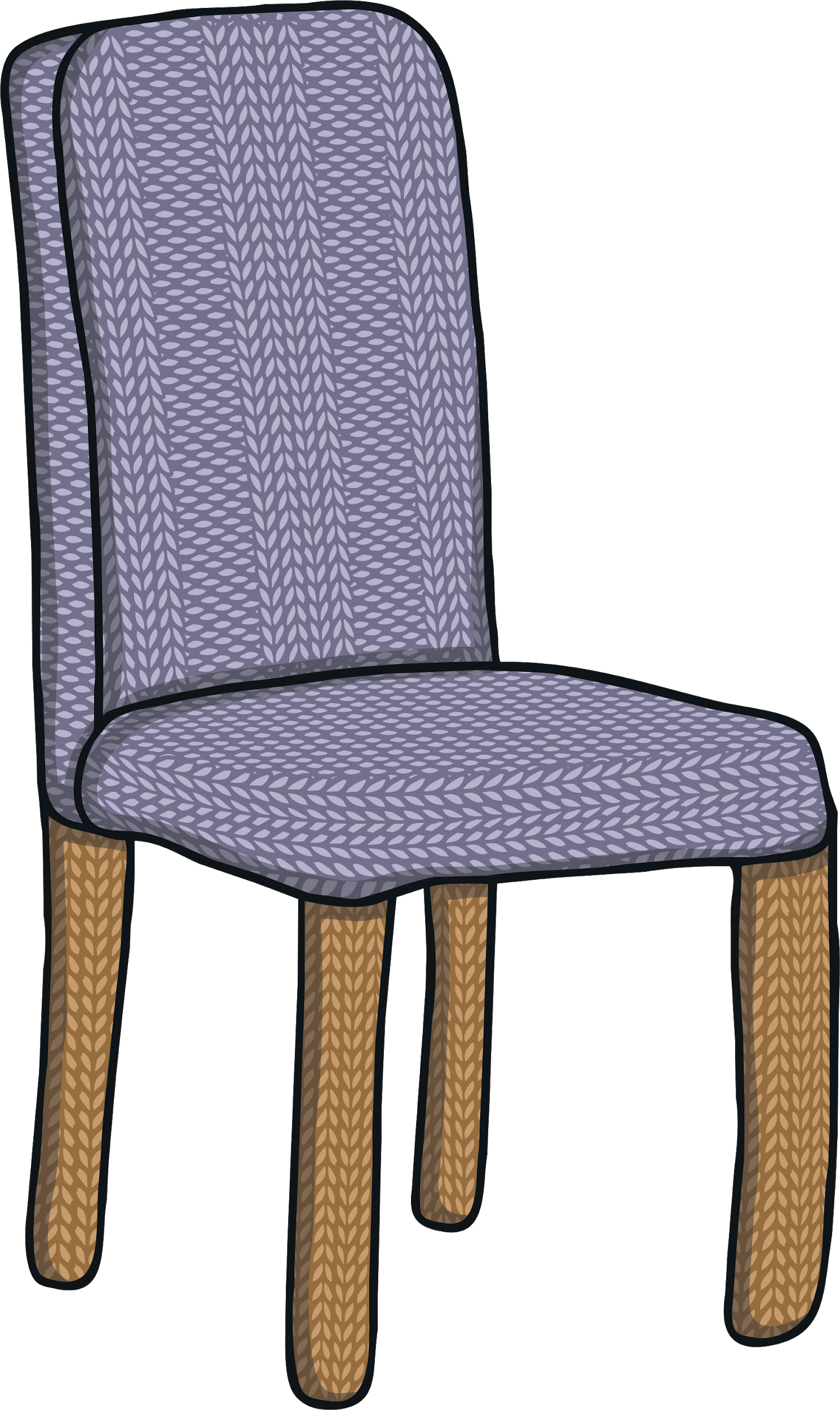 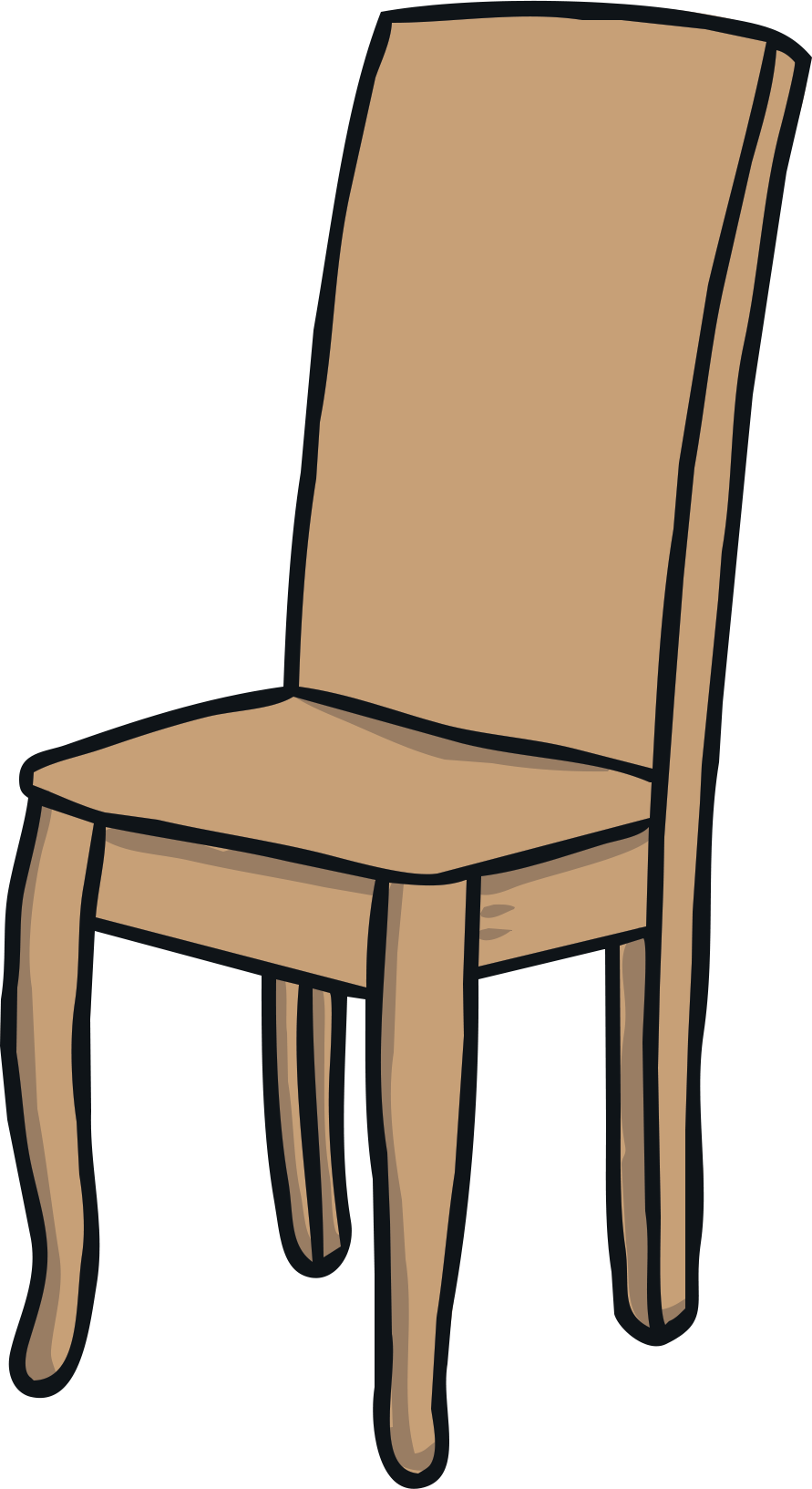 التّاء الْمربوطة
الْهمزة على الألف
الْهمزة على السَّطر
قِصَّـةً
تنوين الفتح
سَماءً
مَلْجَـأً
هيا نوَضَعَ تَنْوين بالْفَتْح عَلى الْكَلِمات  التّالِية ثُمَّ نقرأها ونكتبها في الدفتر
خَطَأ
غِذاء
سَيّارَة
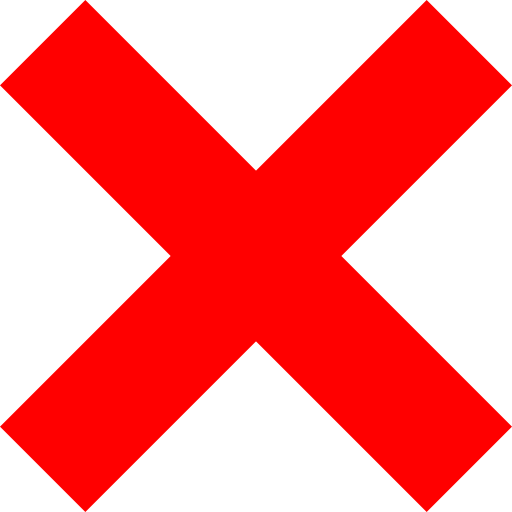 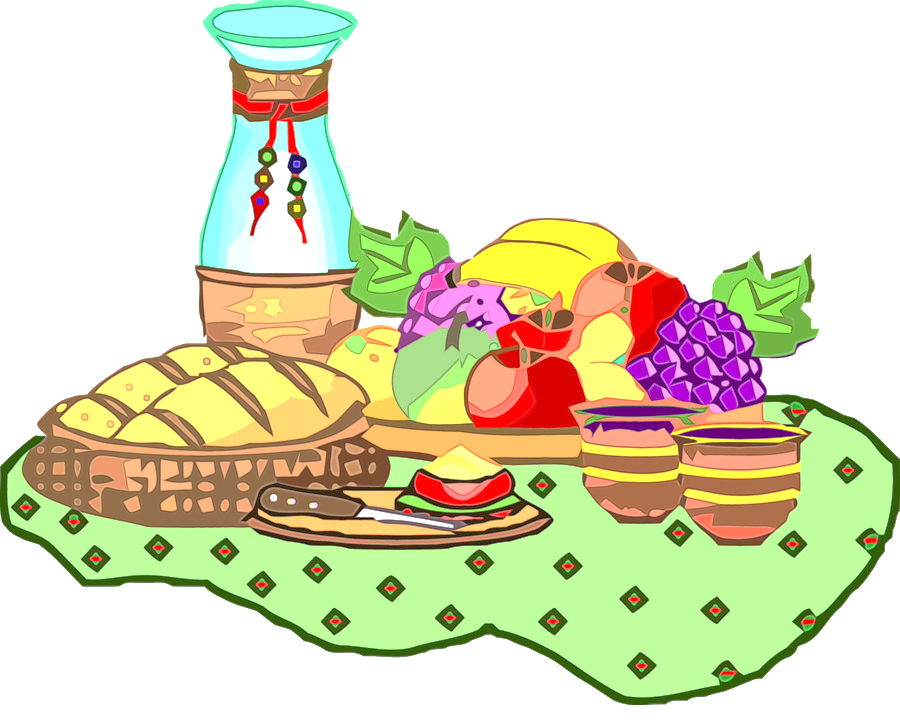 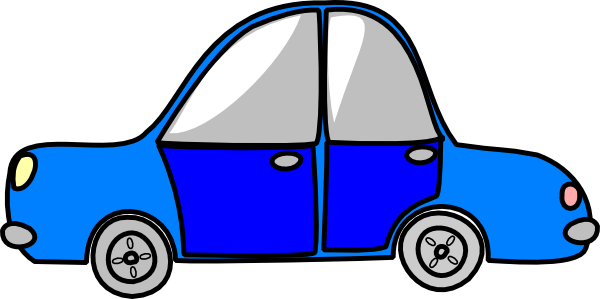 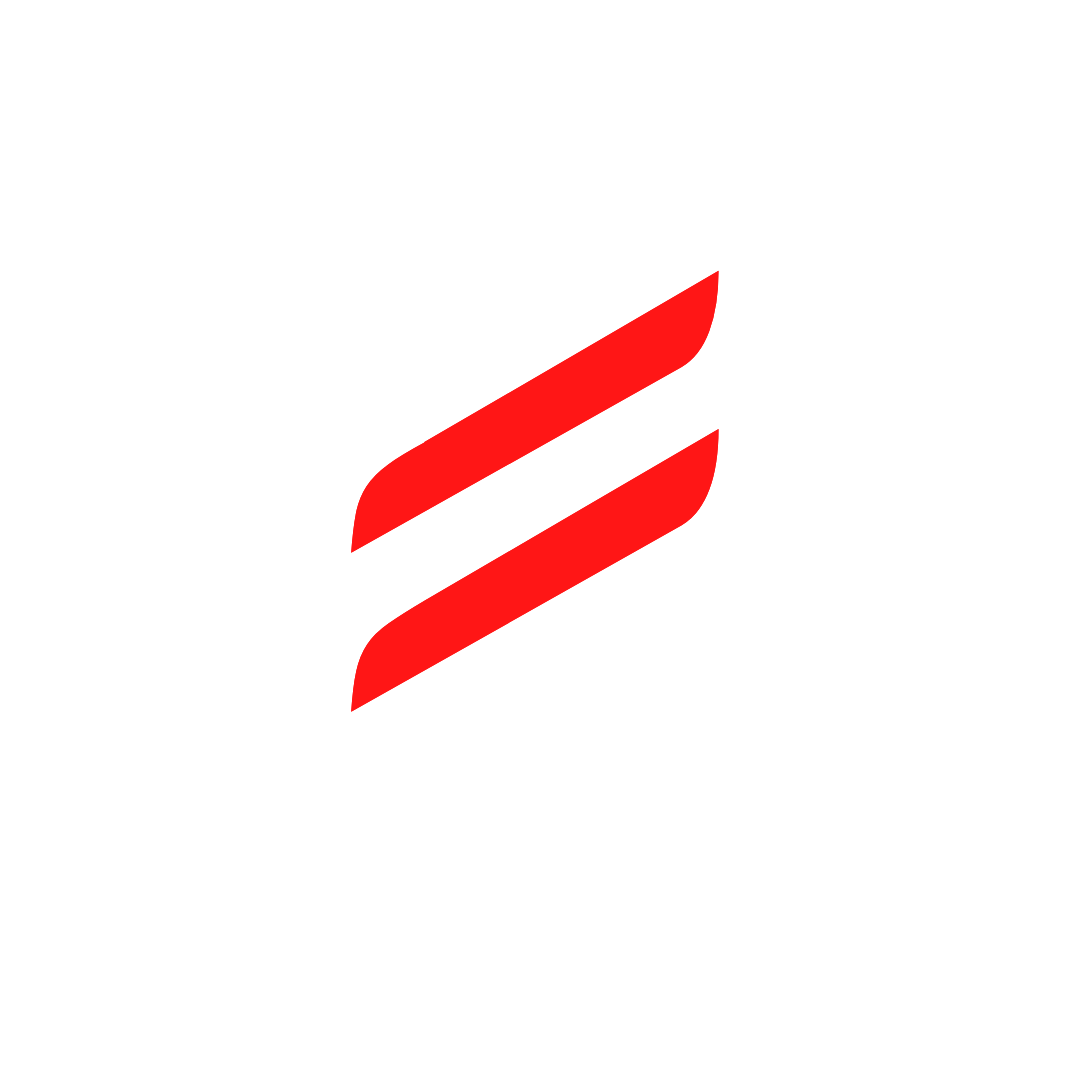 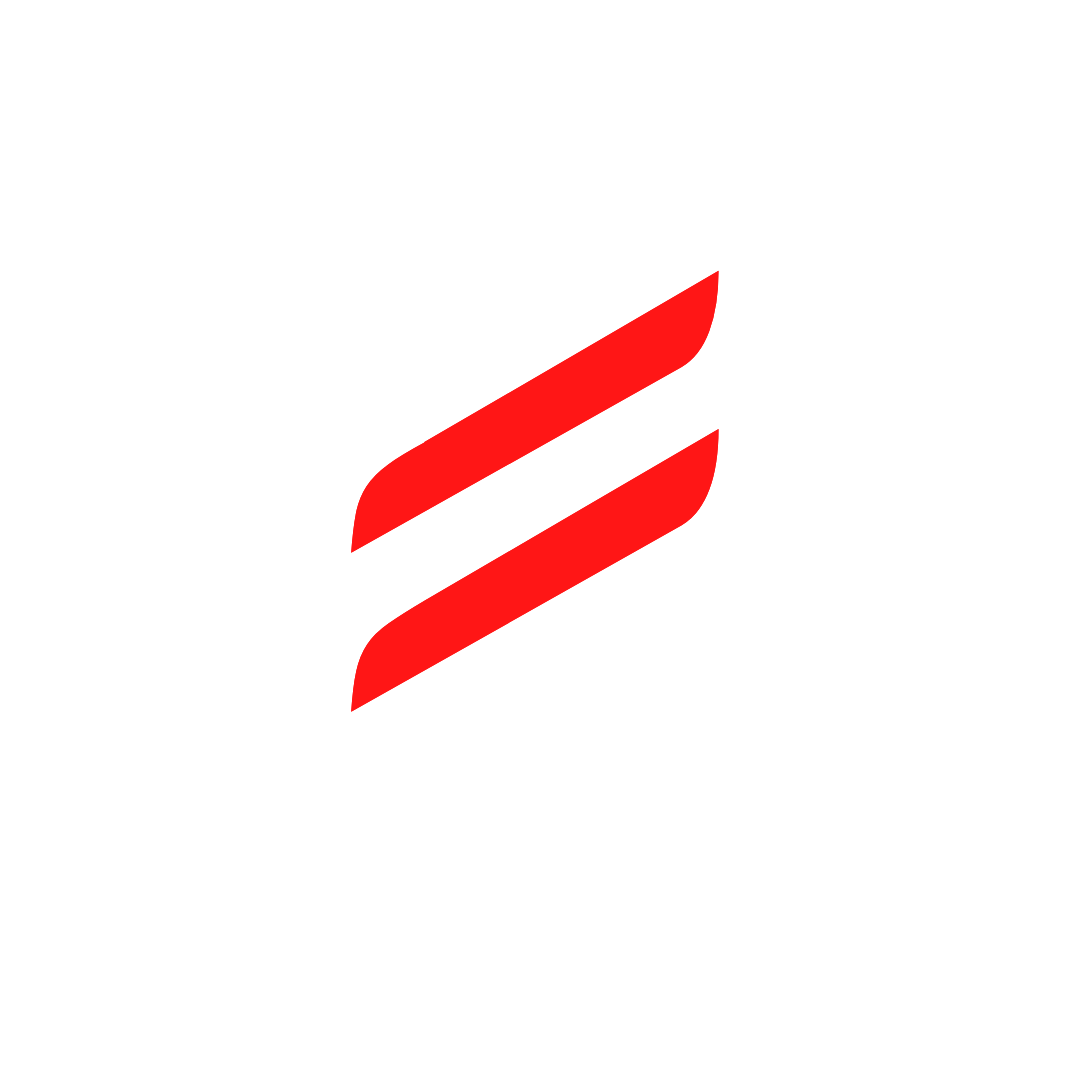 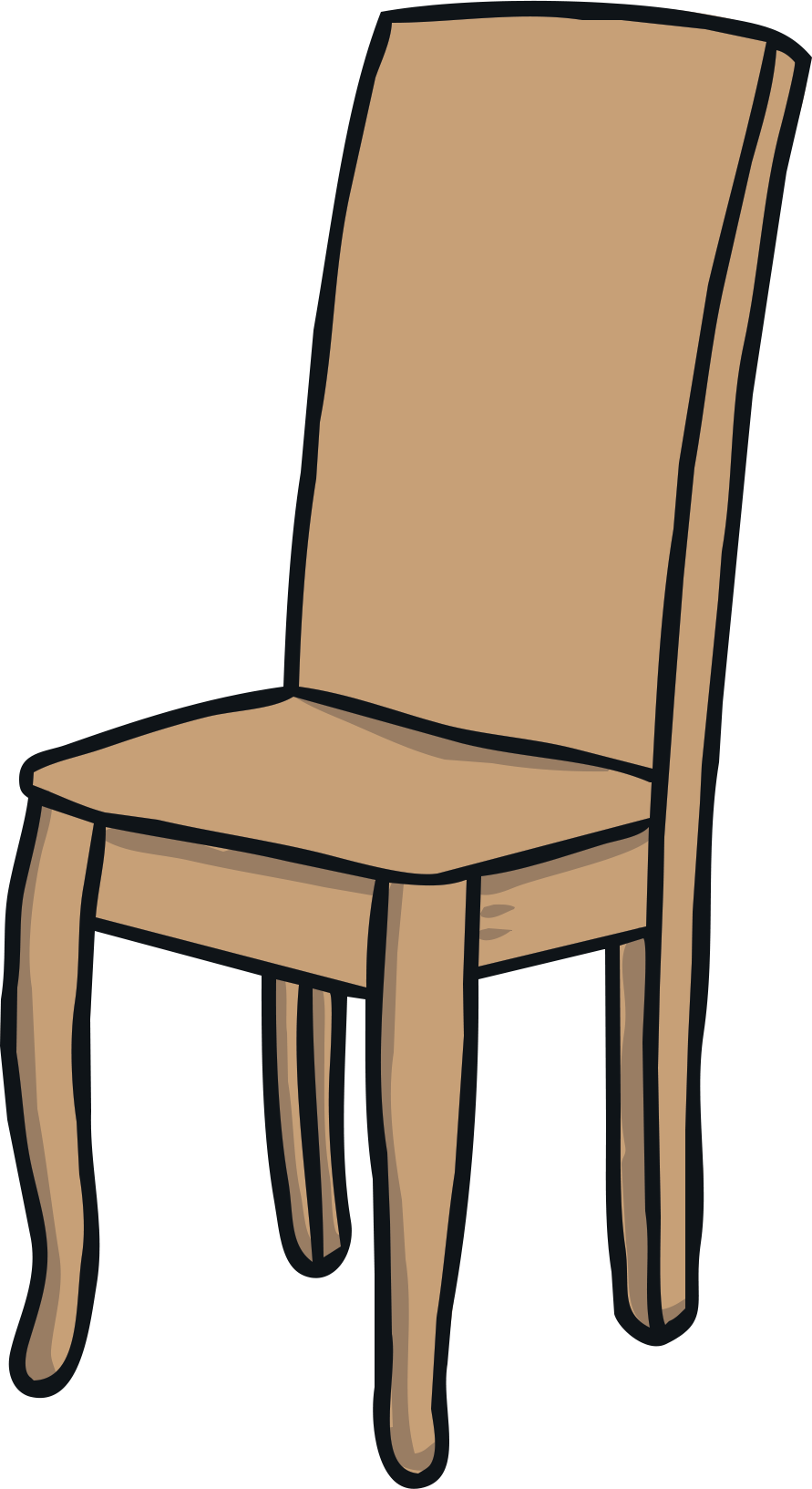 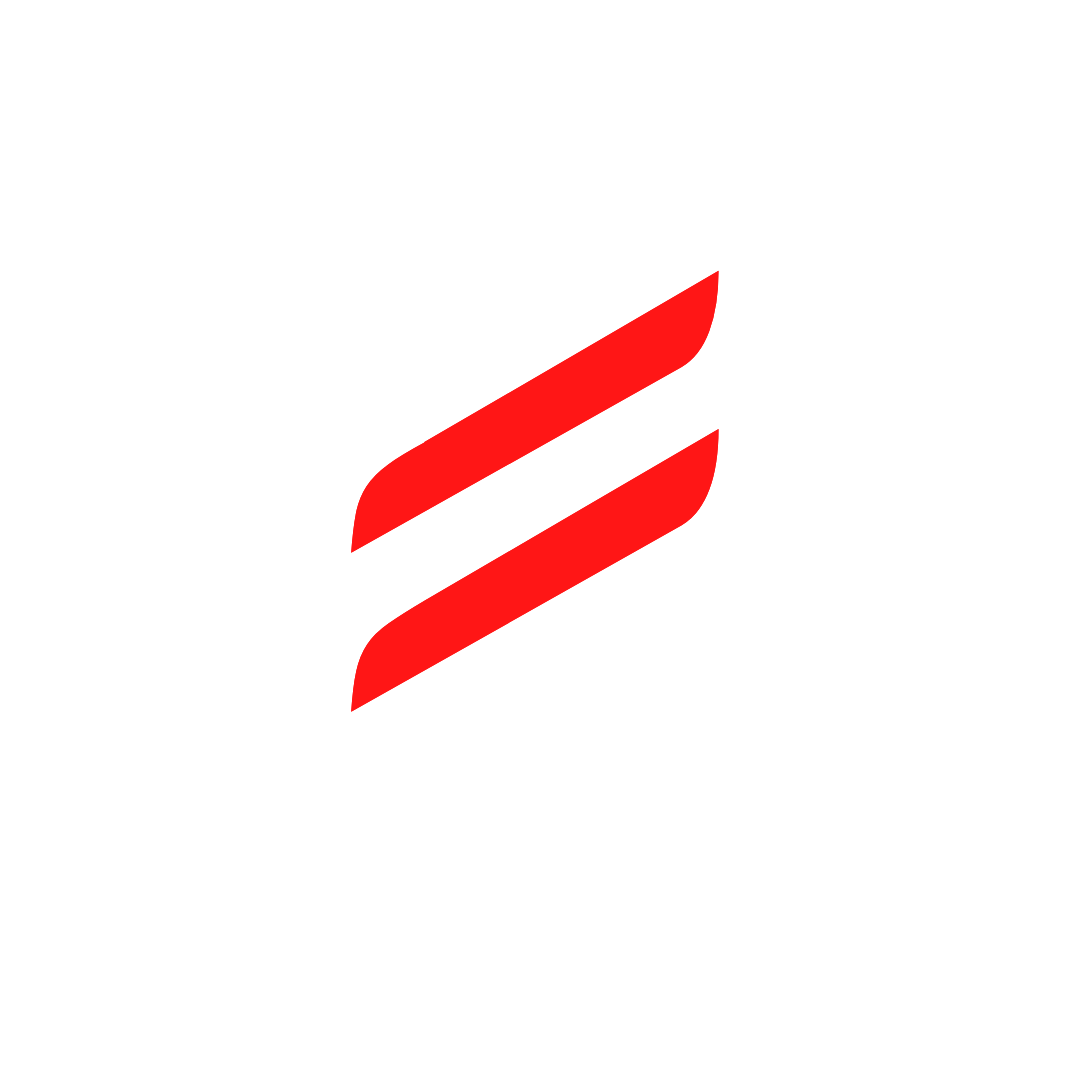 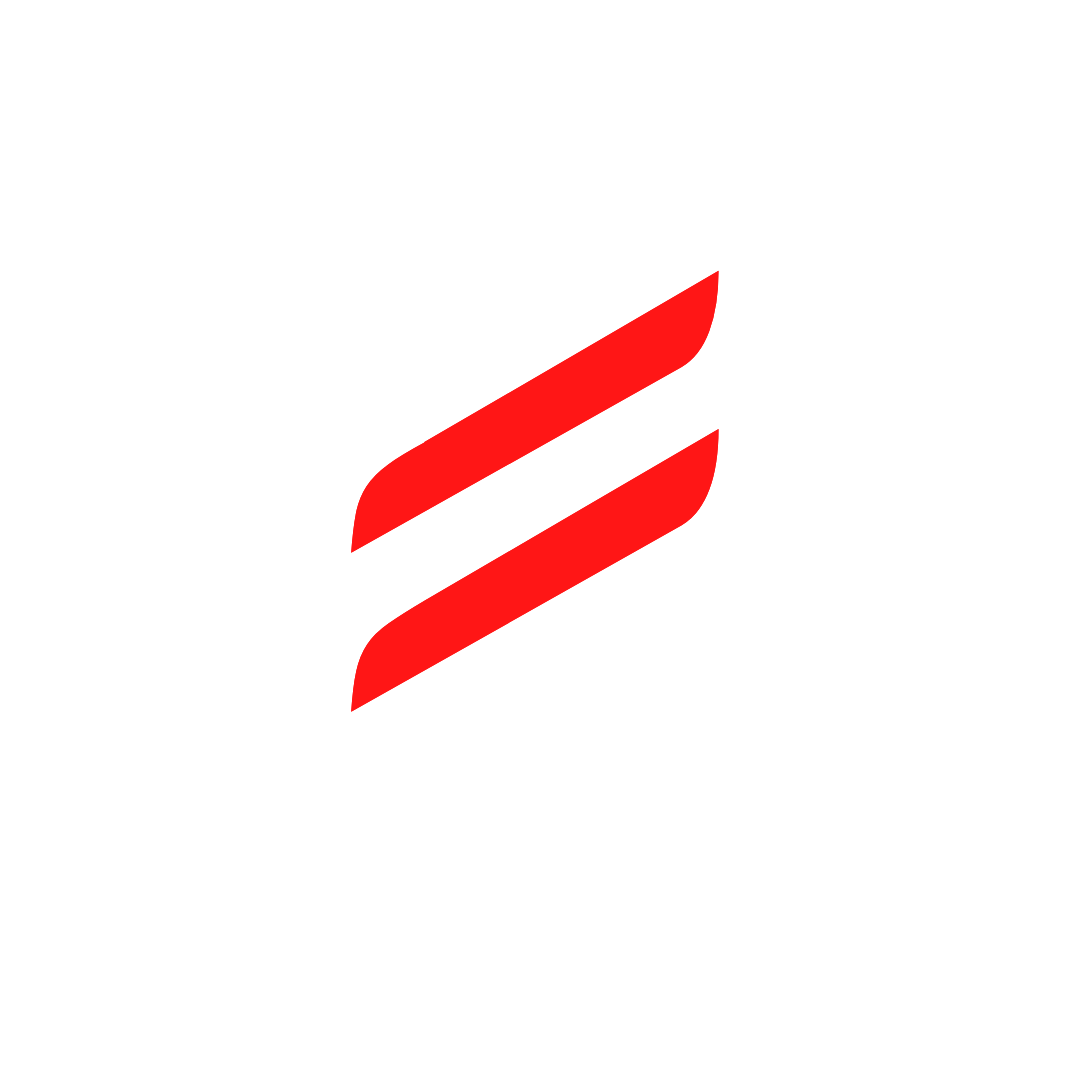 سَيّارَة
غِذاء
خَطَأ
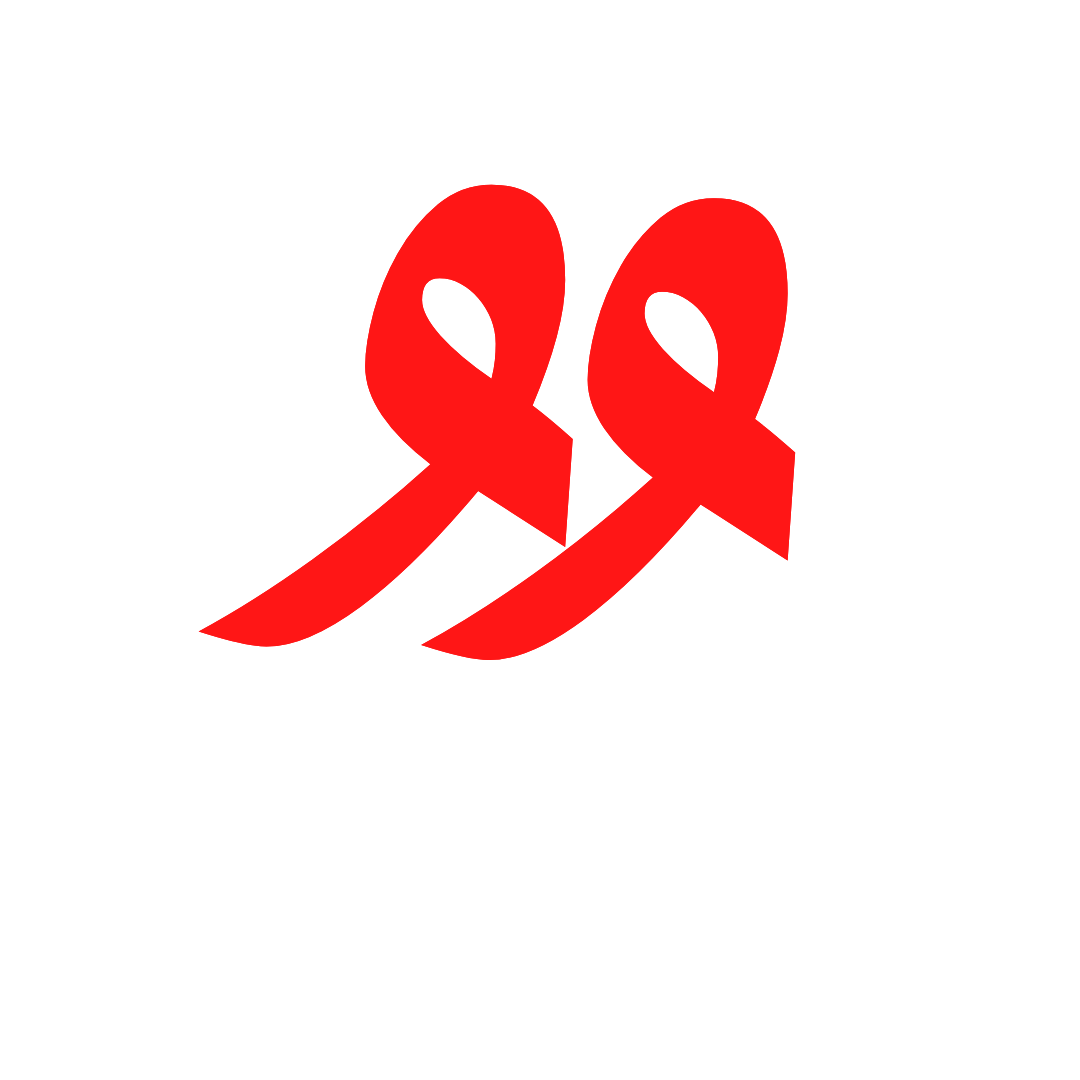 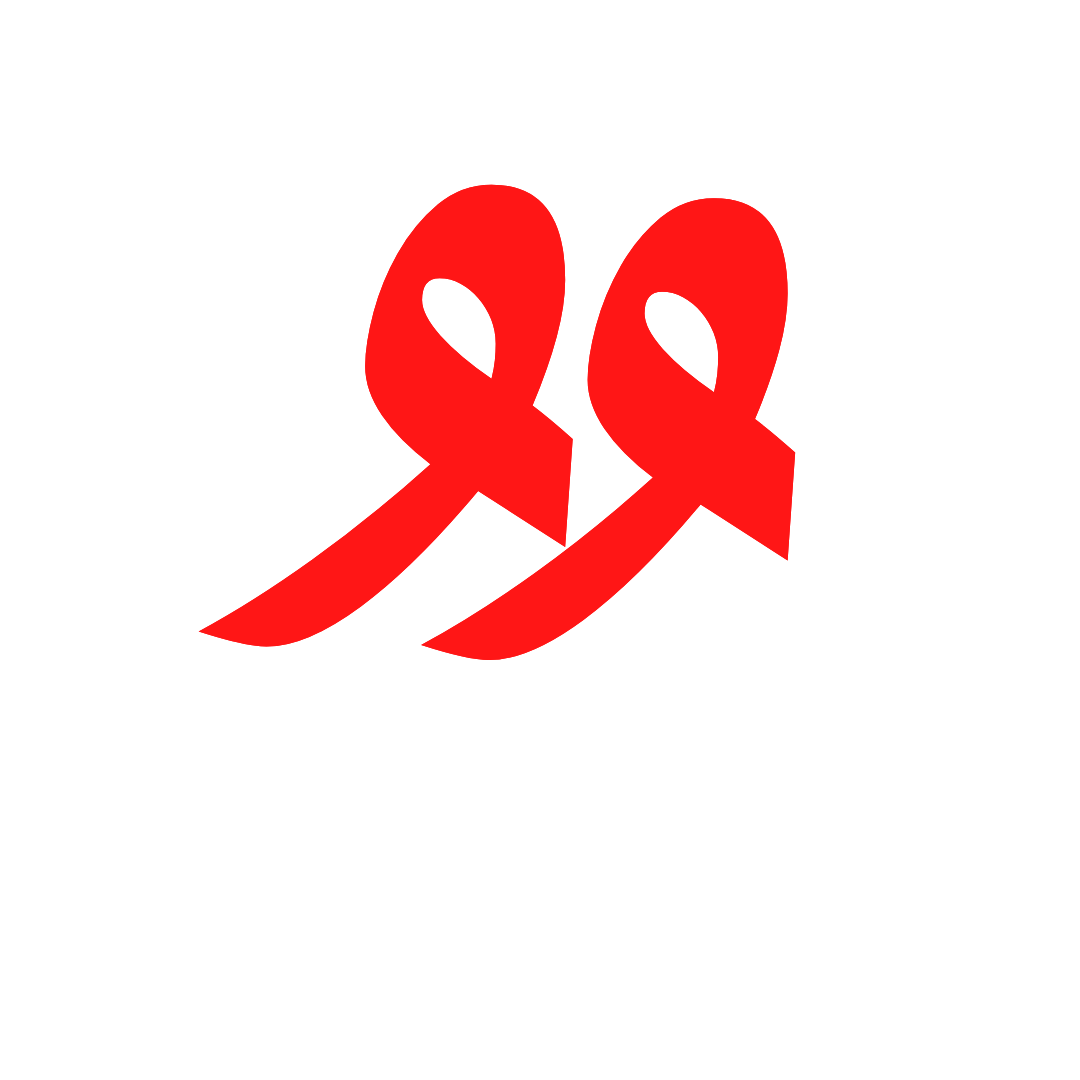 كُرْسِيّ
تنوين الضم
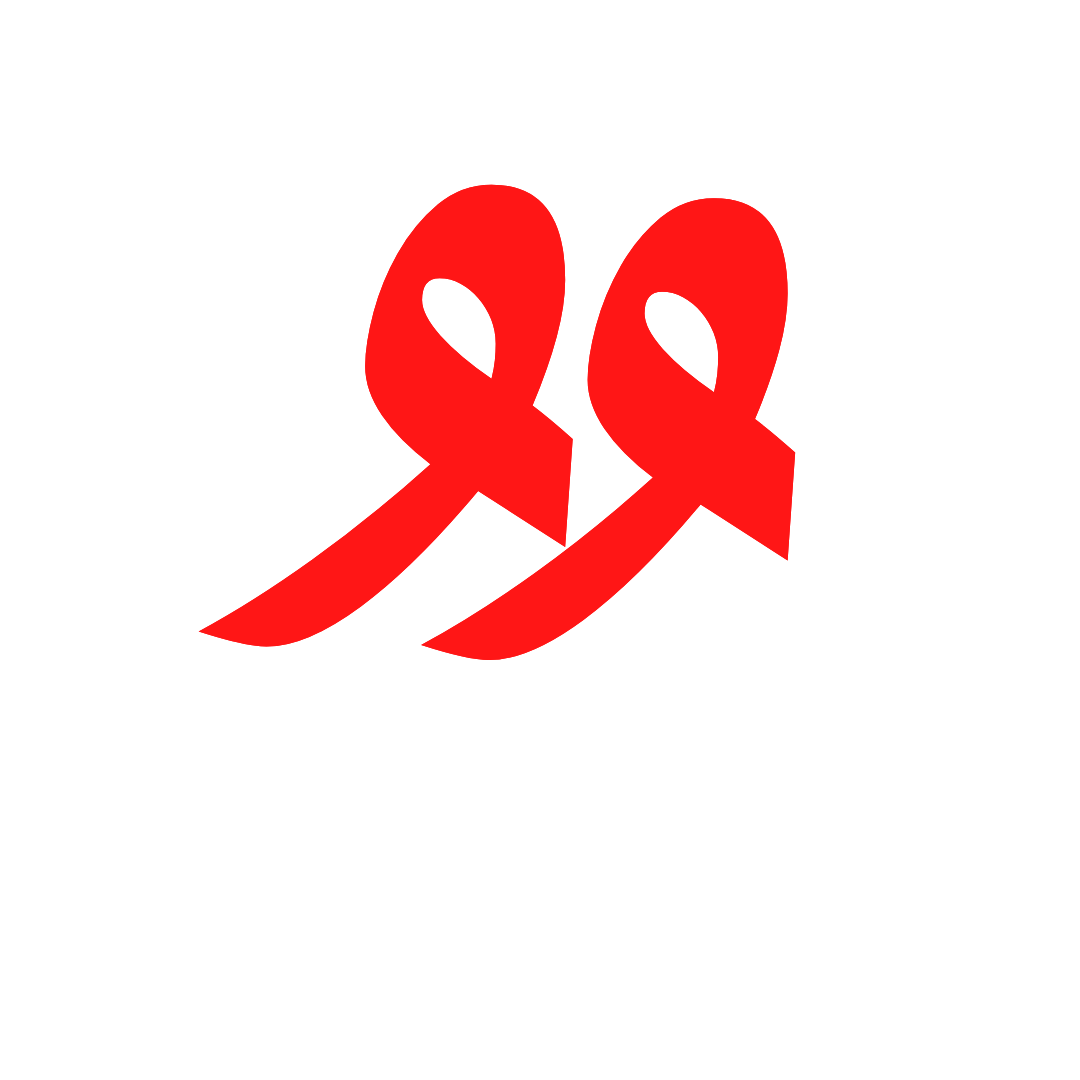 مُحَمَّد
مَطار
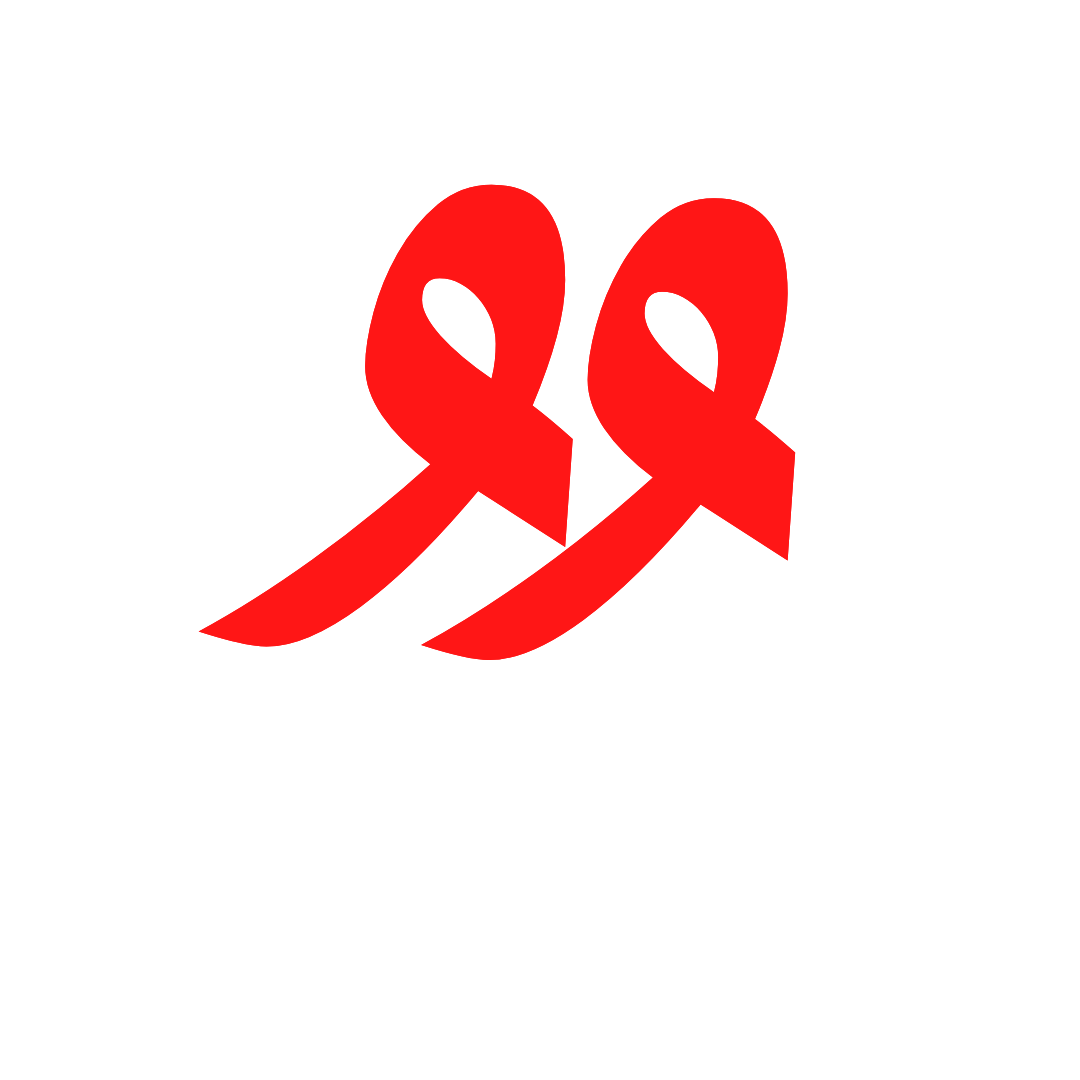 هيا نوَضَعَ تَنْوين بالضم عَلى الْكَلِمات  التّالِية ثُمَّ نقرأها ونكتبها في الدفتر
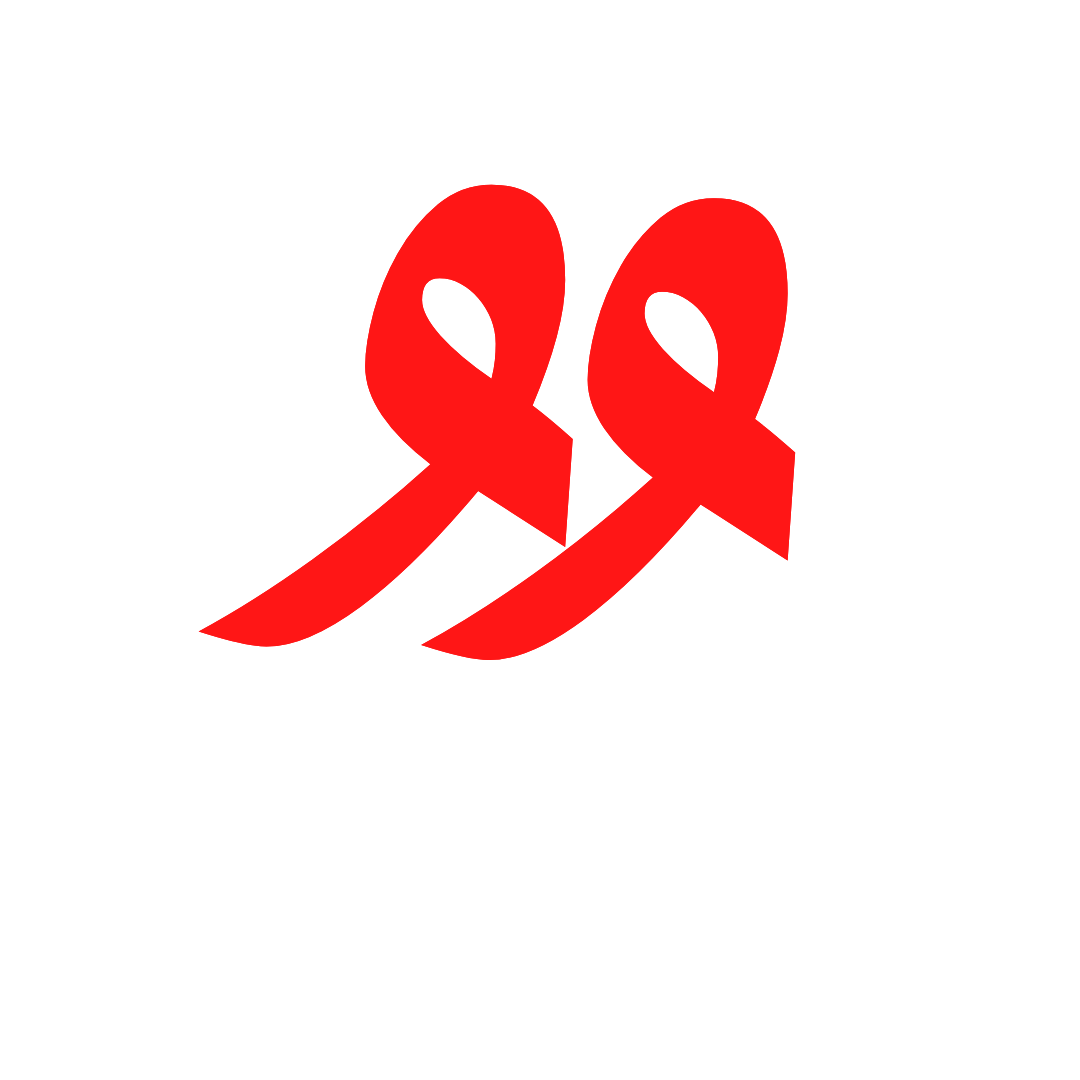 عَصير
كَعْك
عَلَم
تنوين الضم
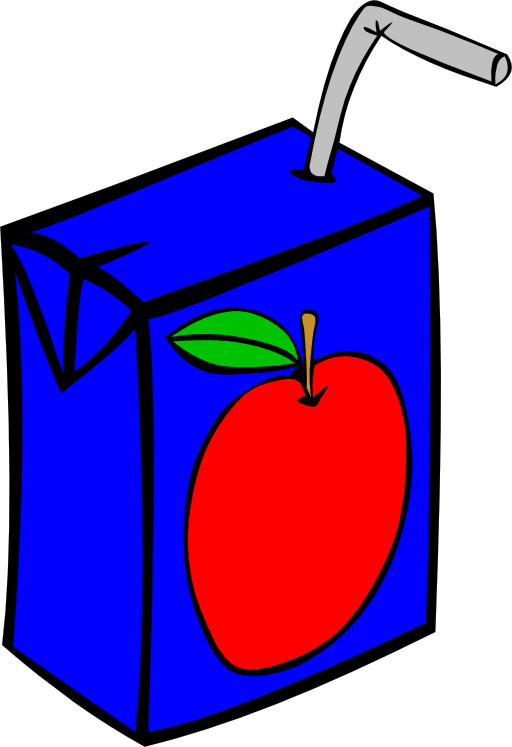 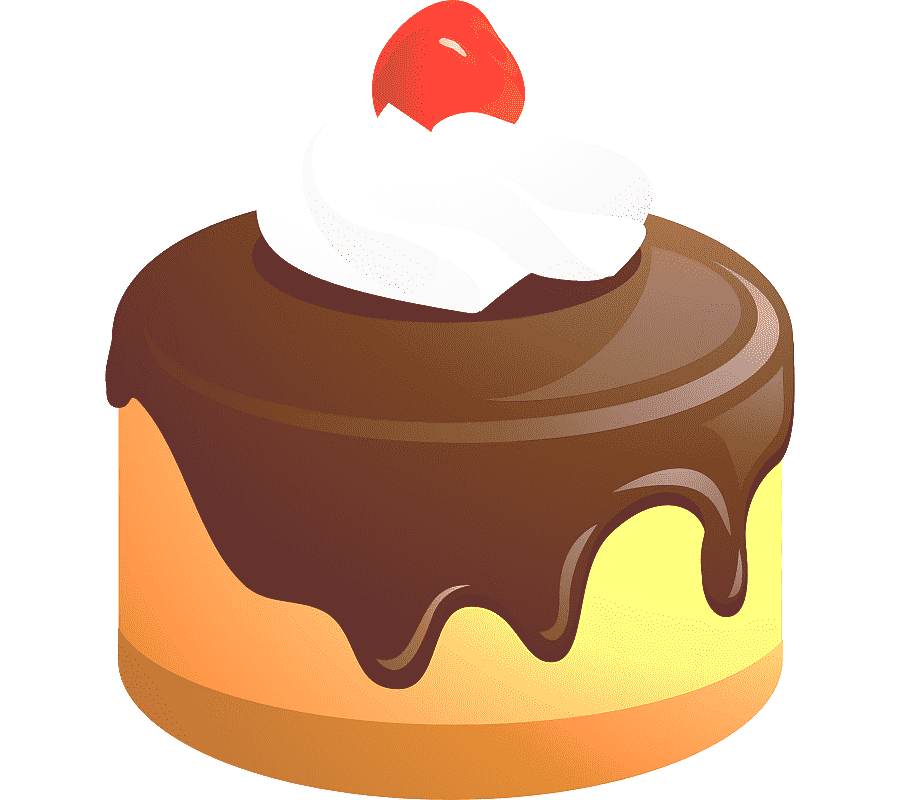 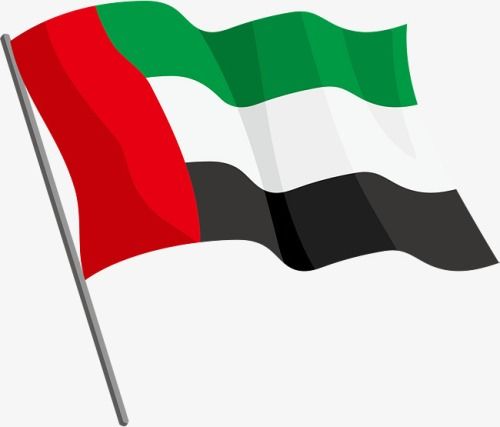 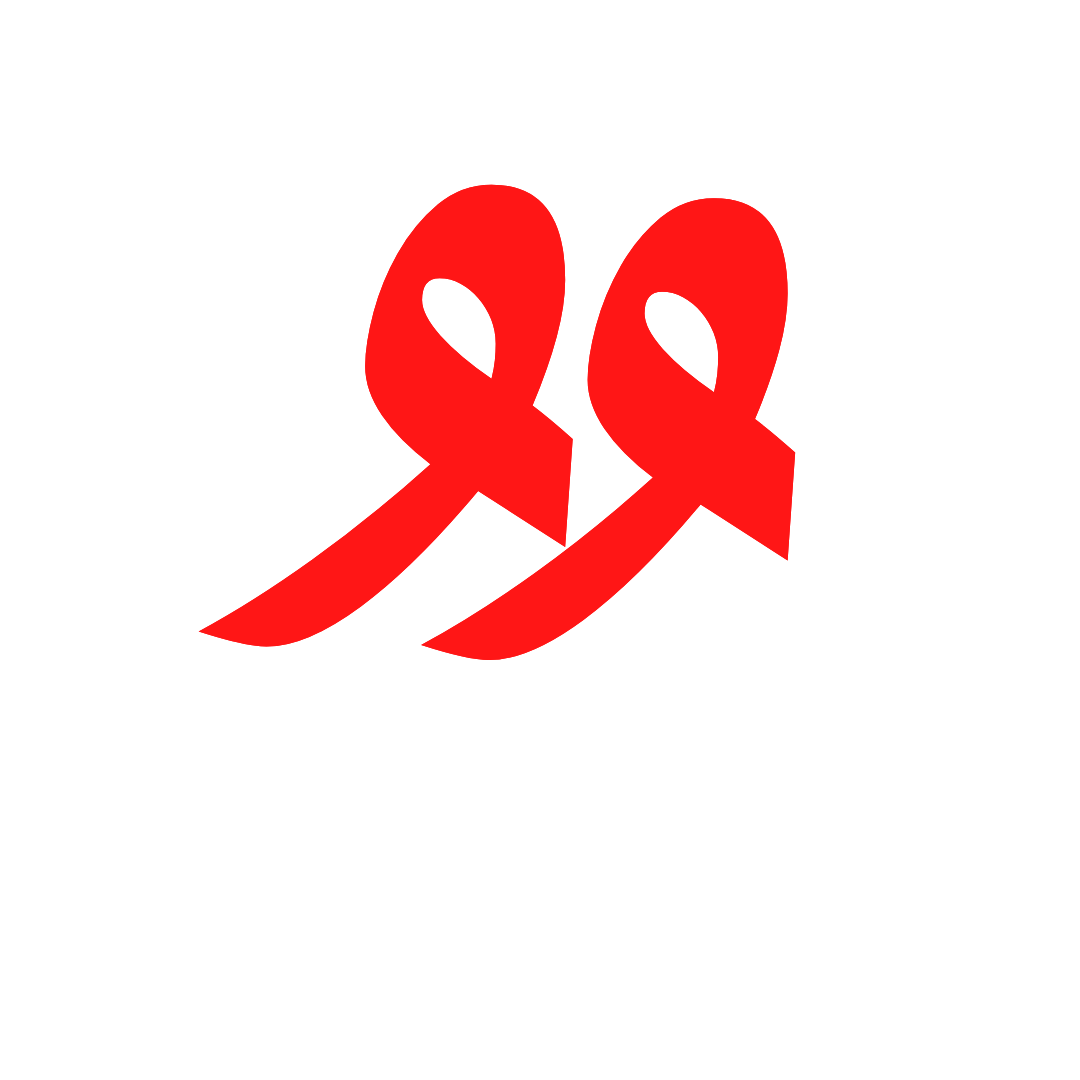 عَصير
عَلَم
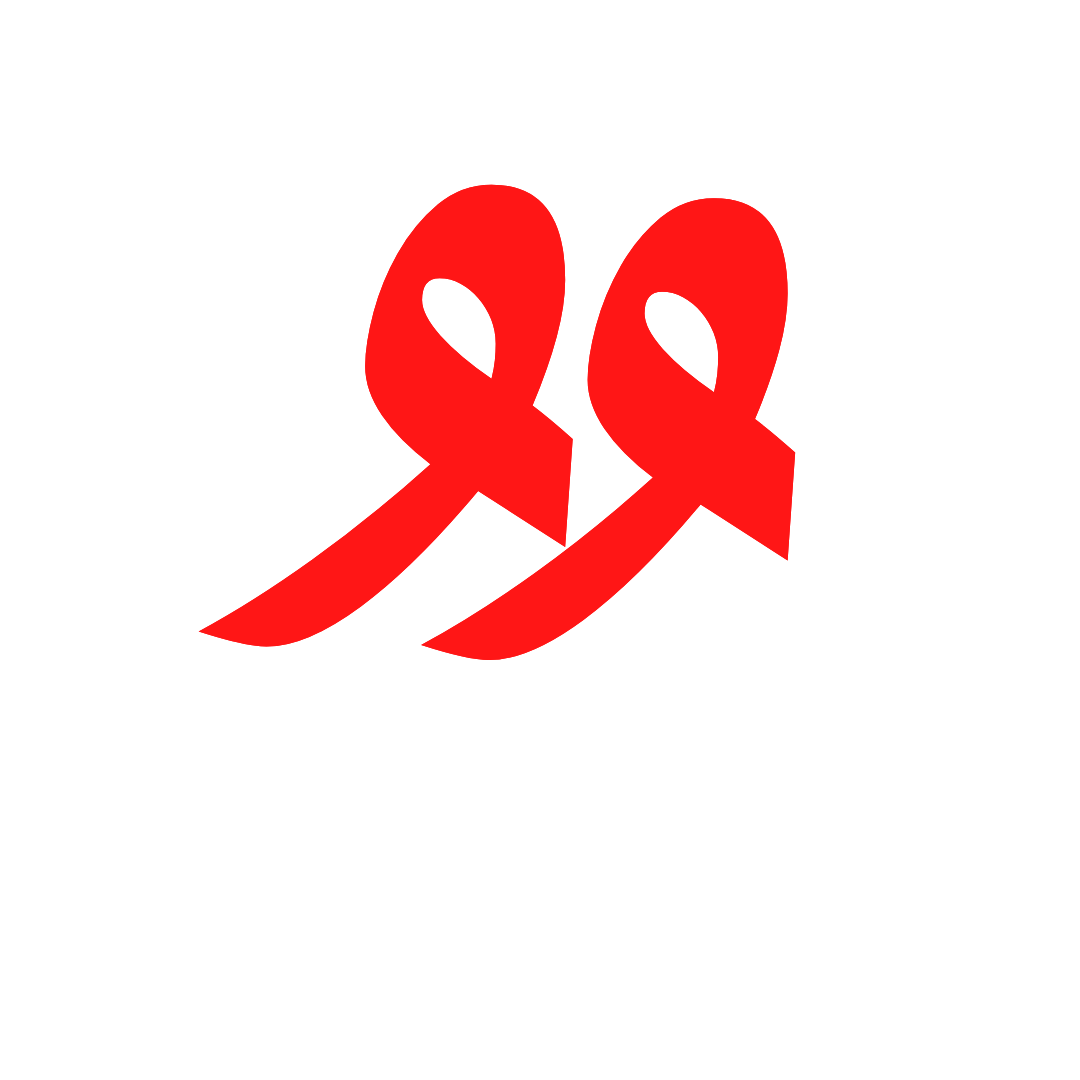 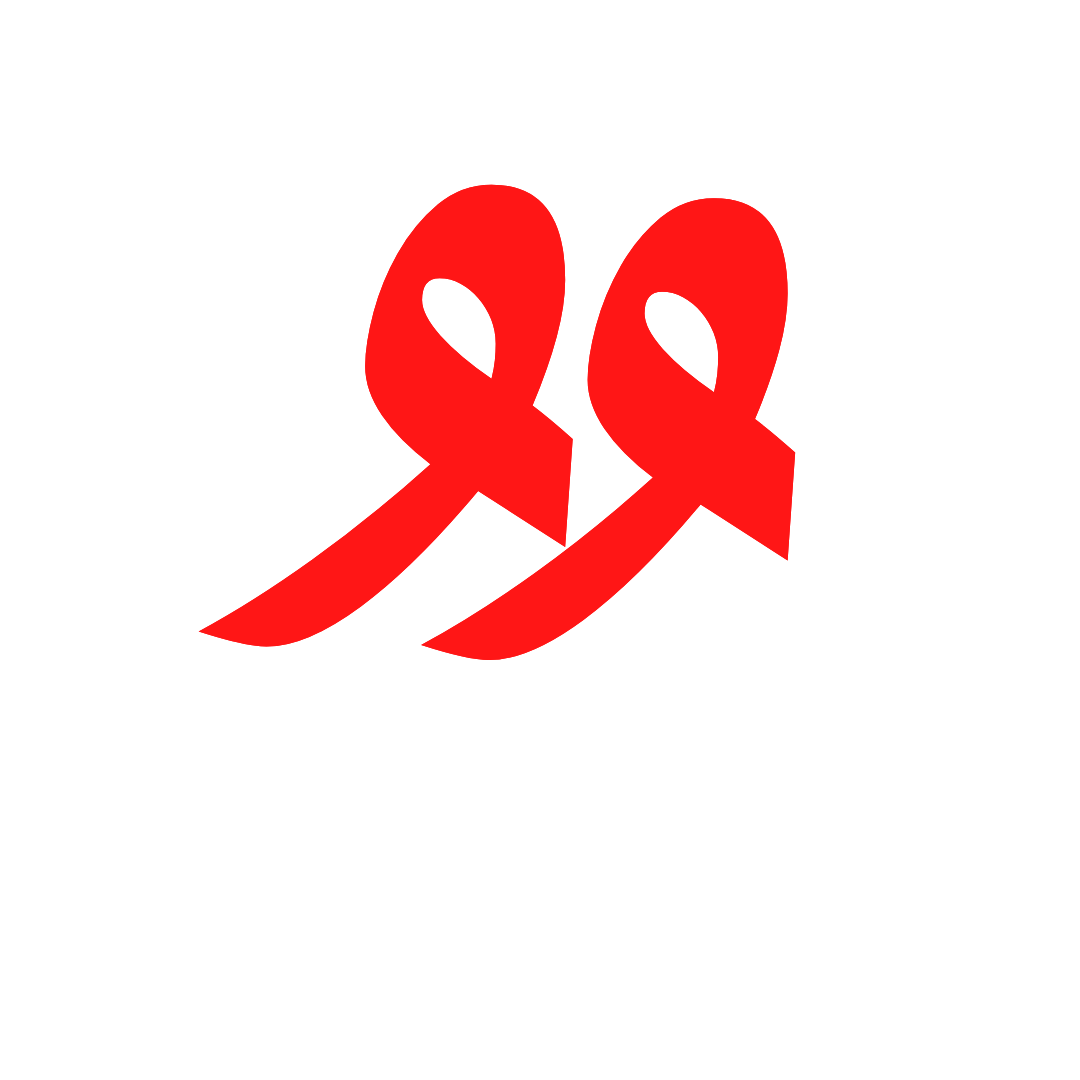 كَعْك
كُرْسِيّ
تنوين الكسر
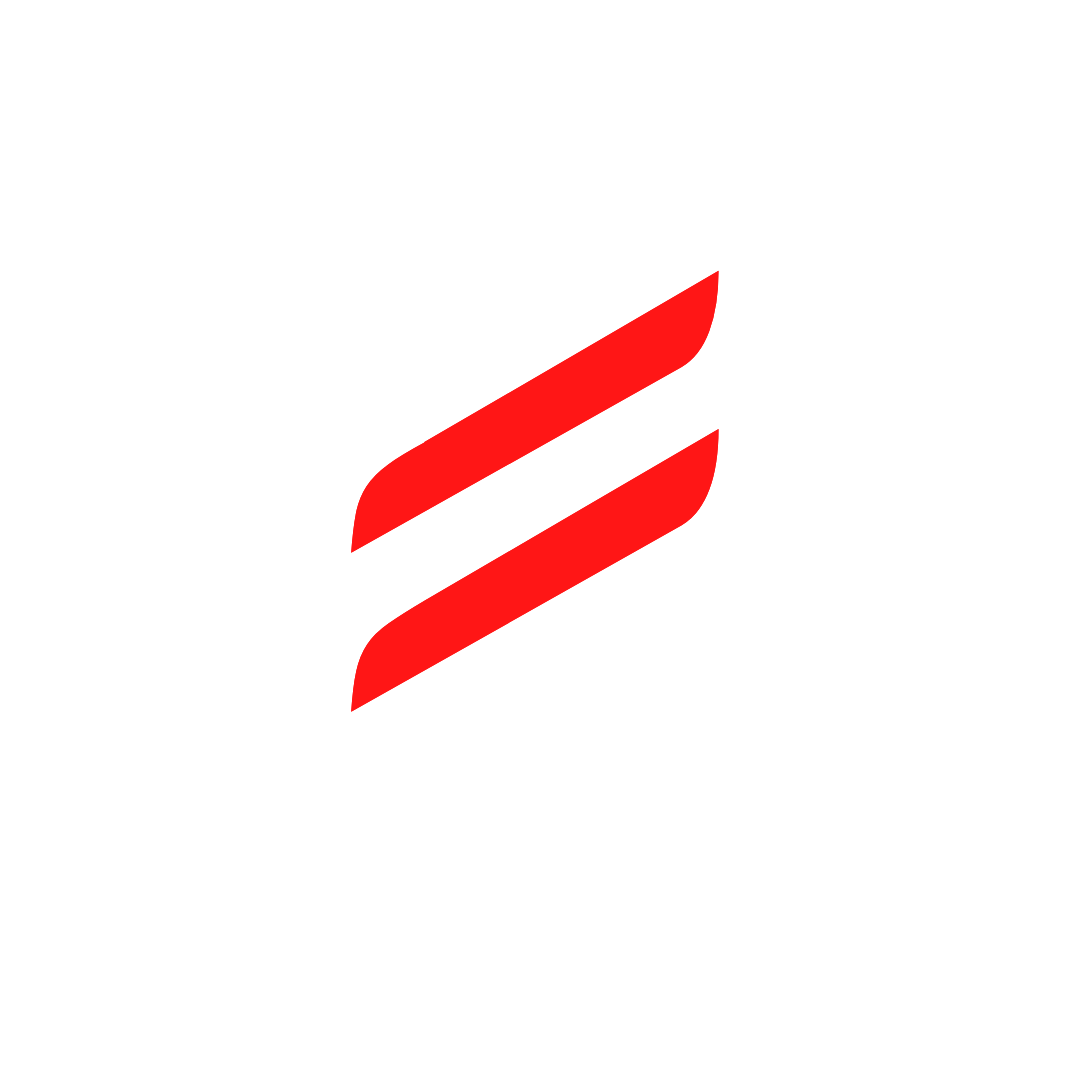 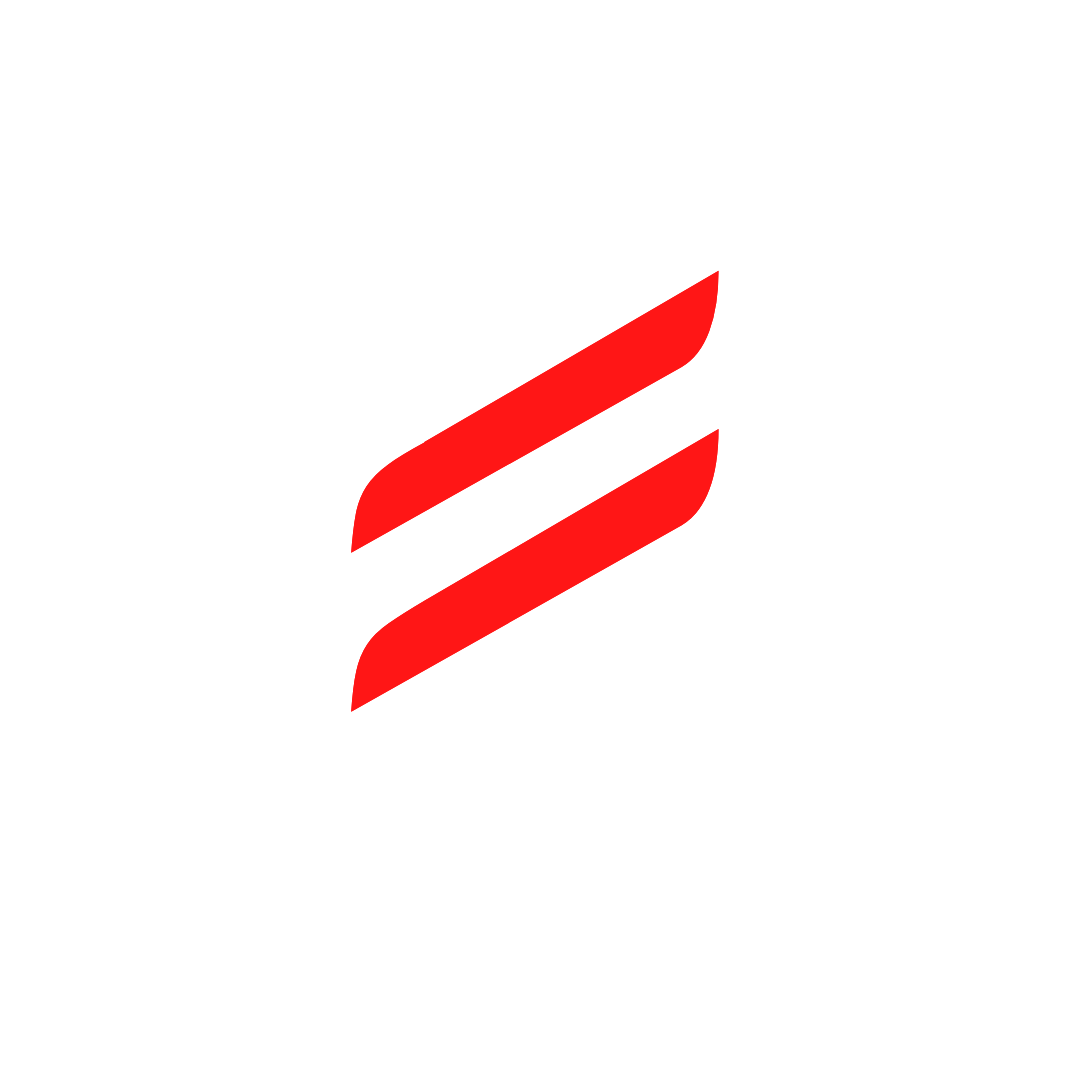 مُحَمَّد
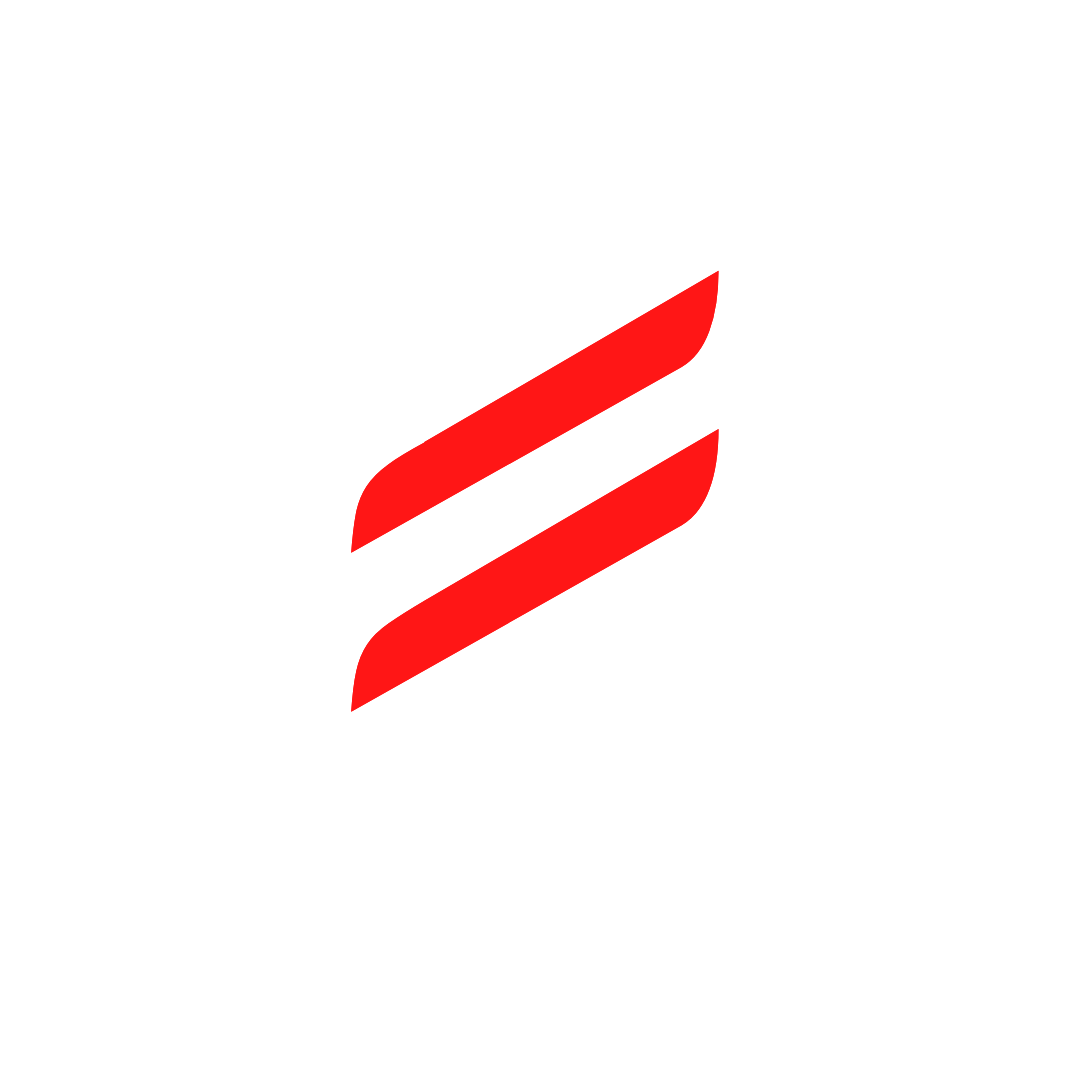 مَطار
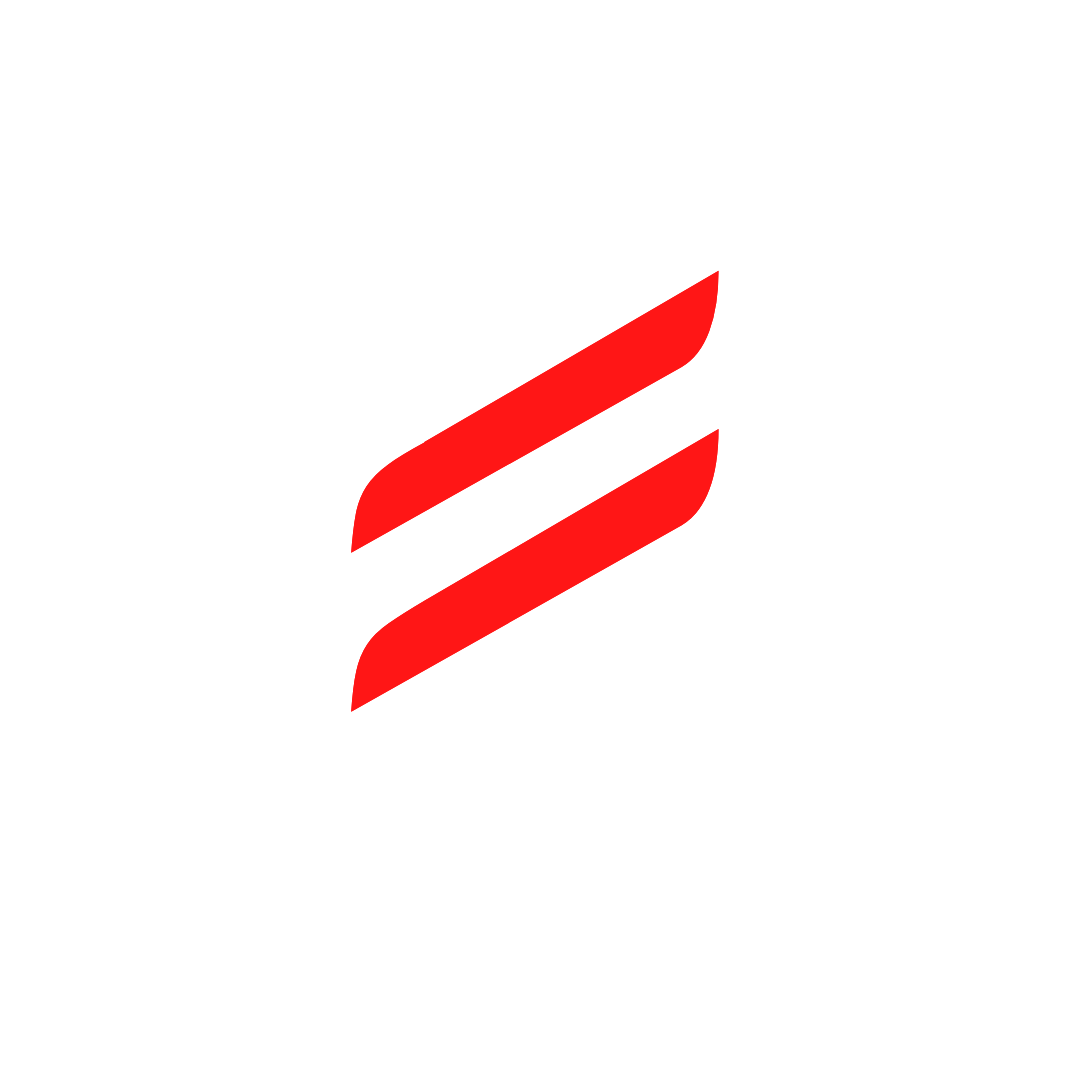 هيا نوَضَعَ تَنْوين بالكسر عَلى الْكَلِمات  التّالِية ثُمَّ نقرأها ونكتبها في الدفتر
عَصير
كَعْك
عَلَم
تنوين الكسر
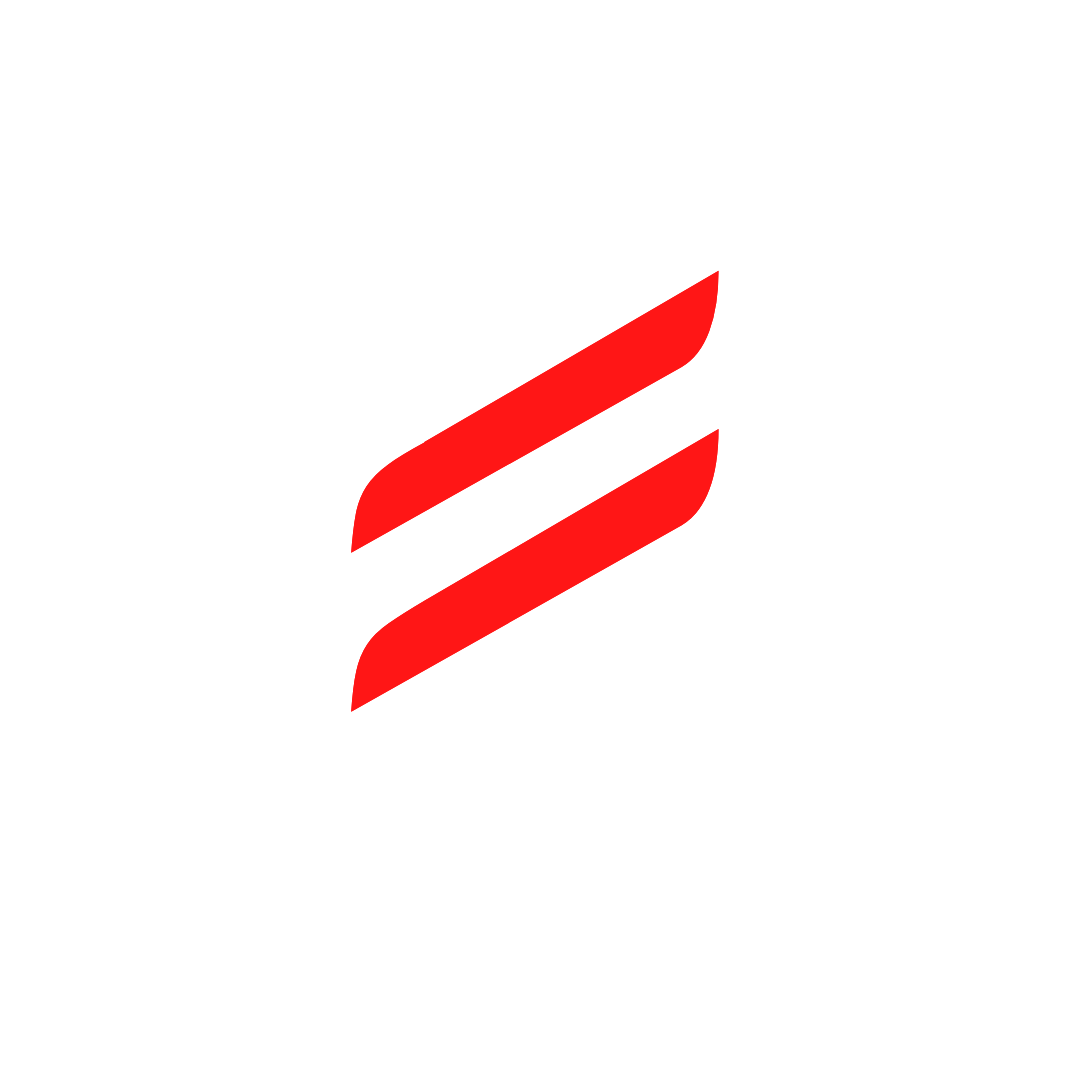 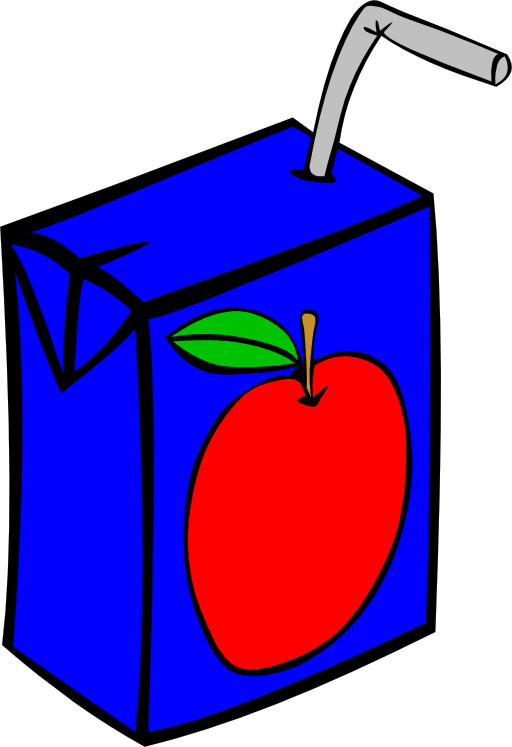 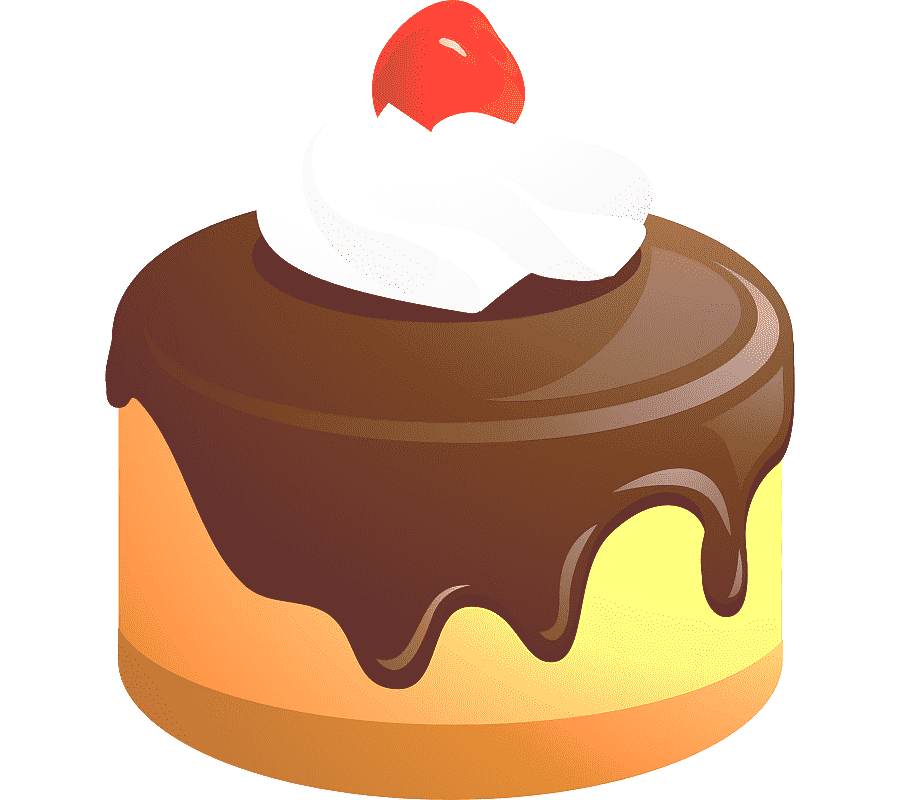 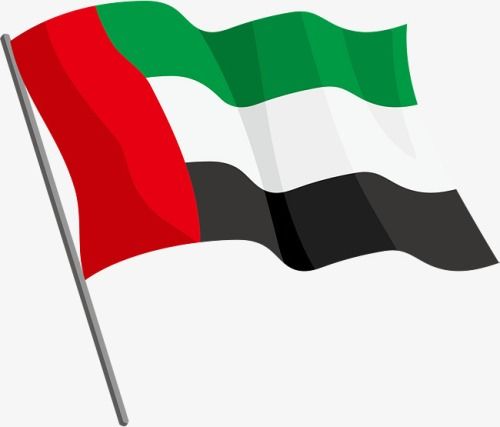 عَلَم
عَصير
كَعْك
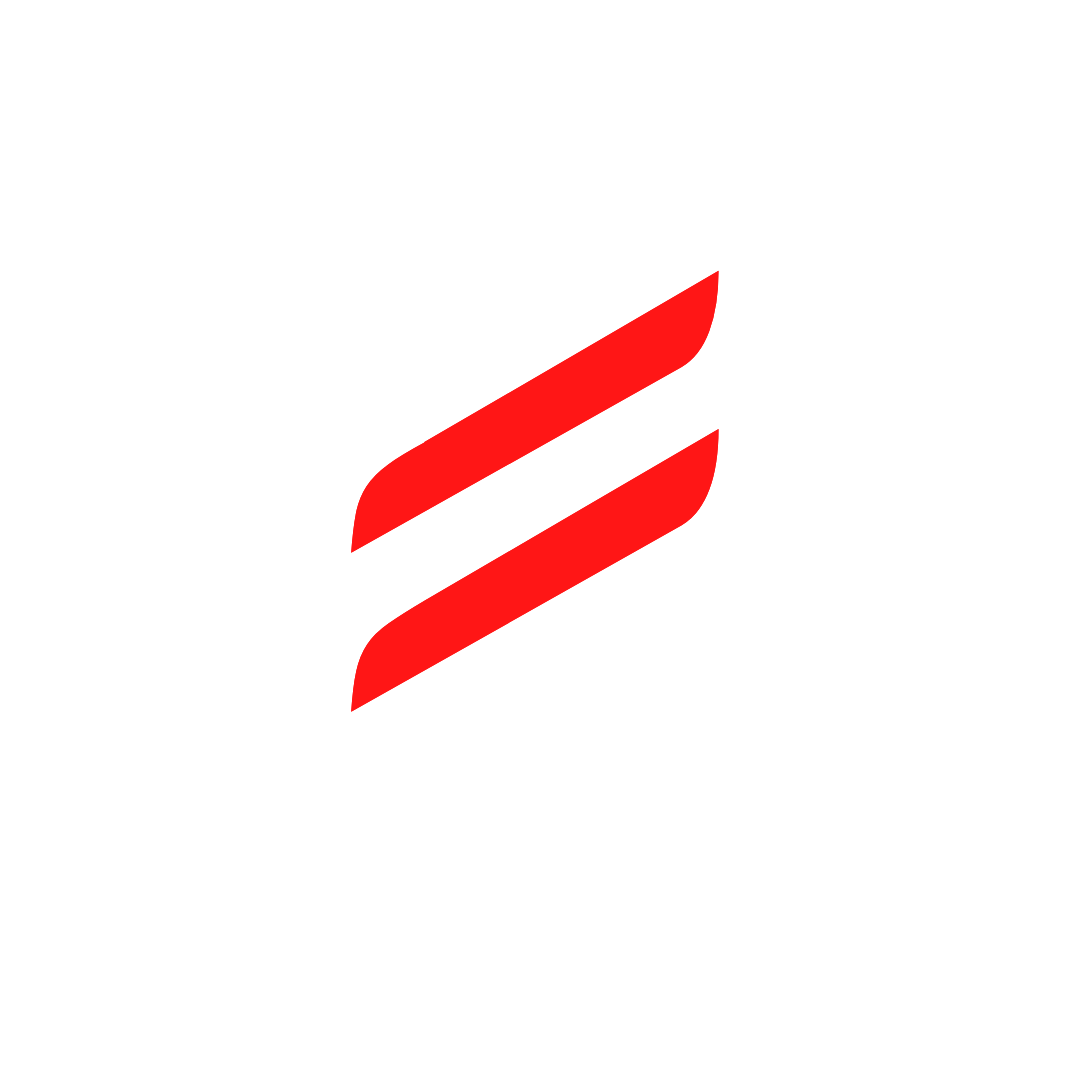 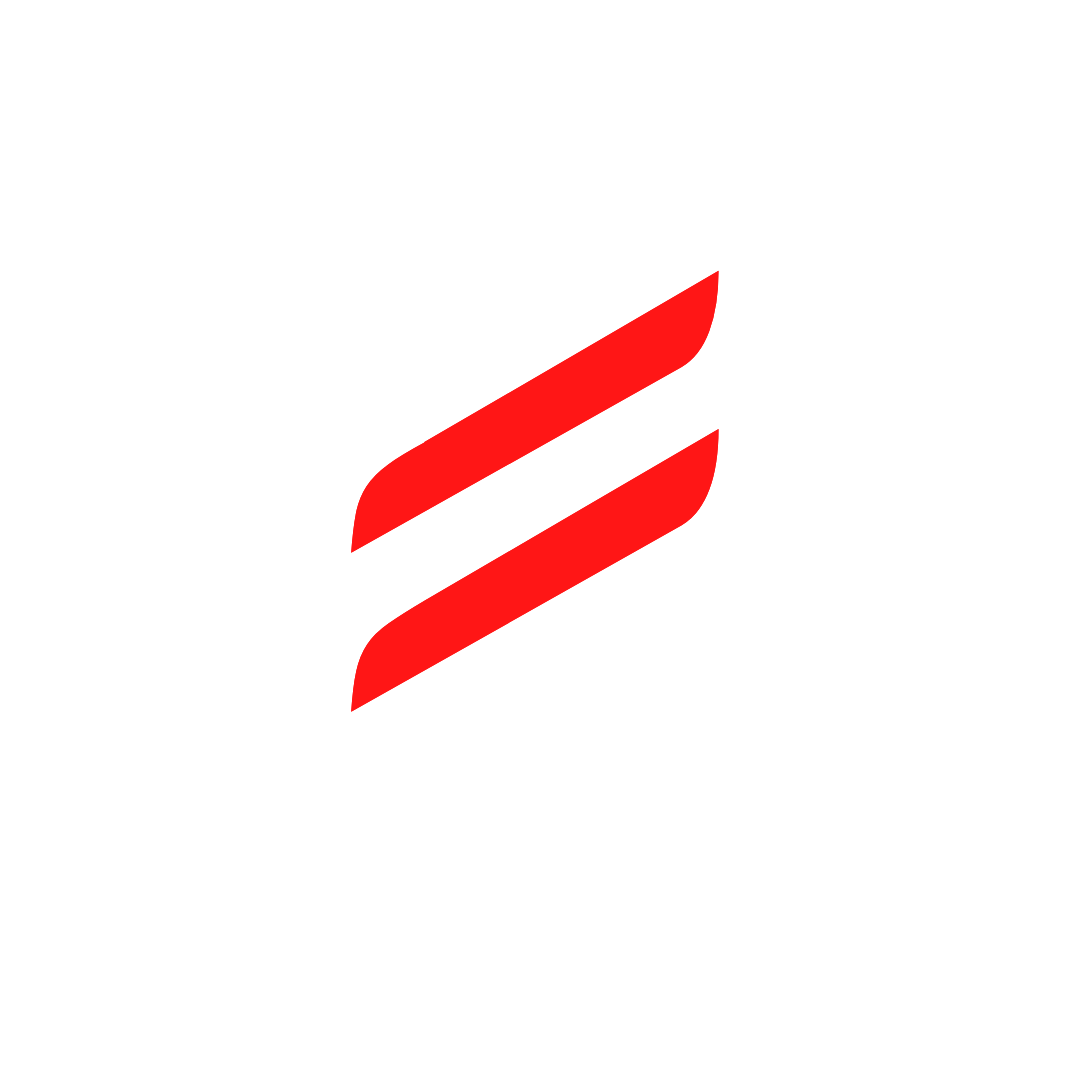 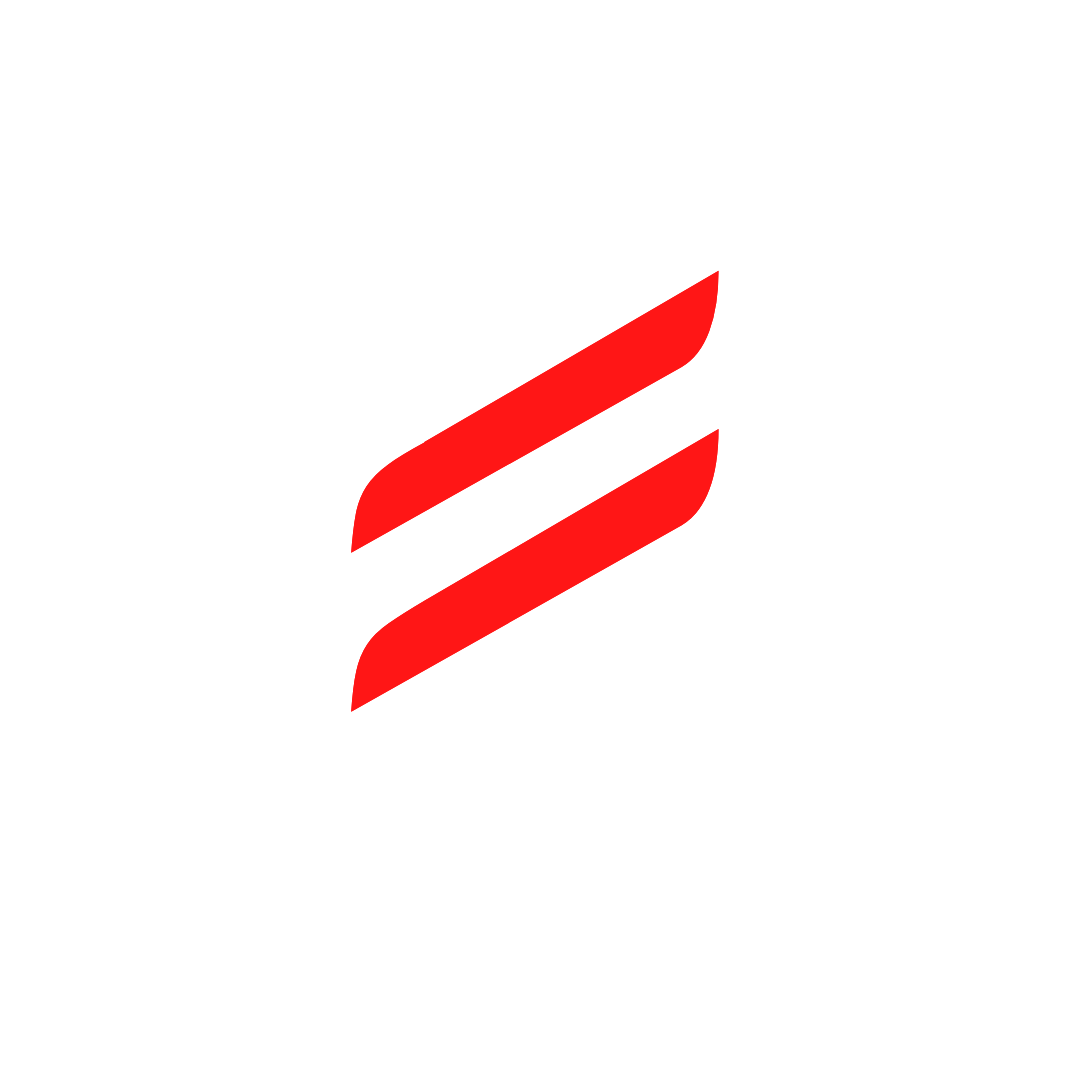 باب ٌ
تنوين الضم
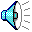 بابًا
تنوين الفتح
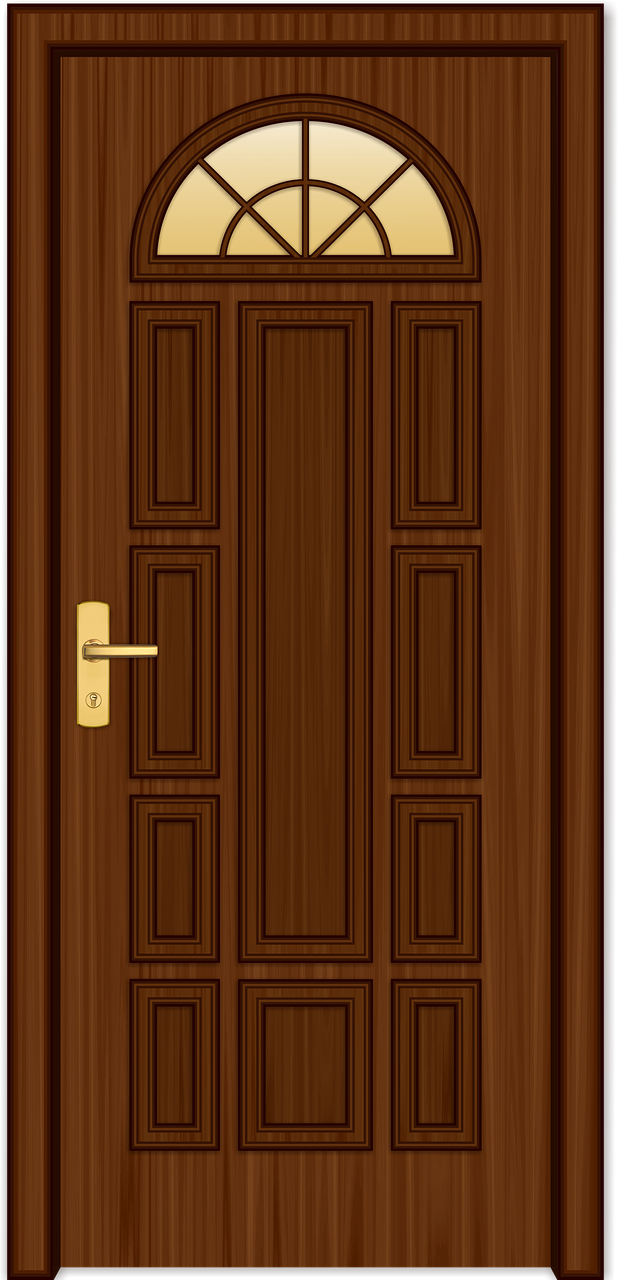 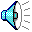 بابٍ
تنوين الكسر
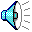 وَرْدَة ٌ
تنوين الضم
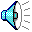 وَرْدَة ً
تنوين الفتح
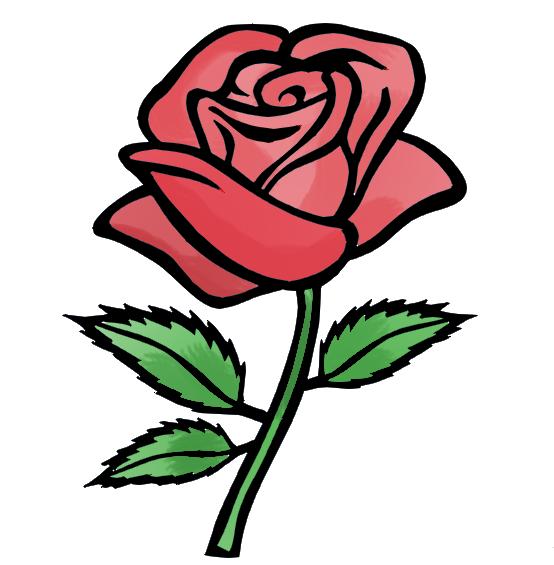 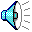 وَرْدَة ٍ
تنوين الكسر
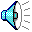 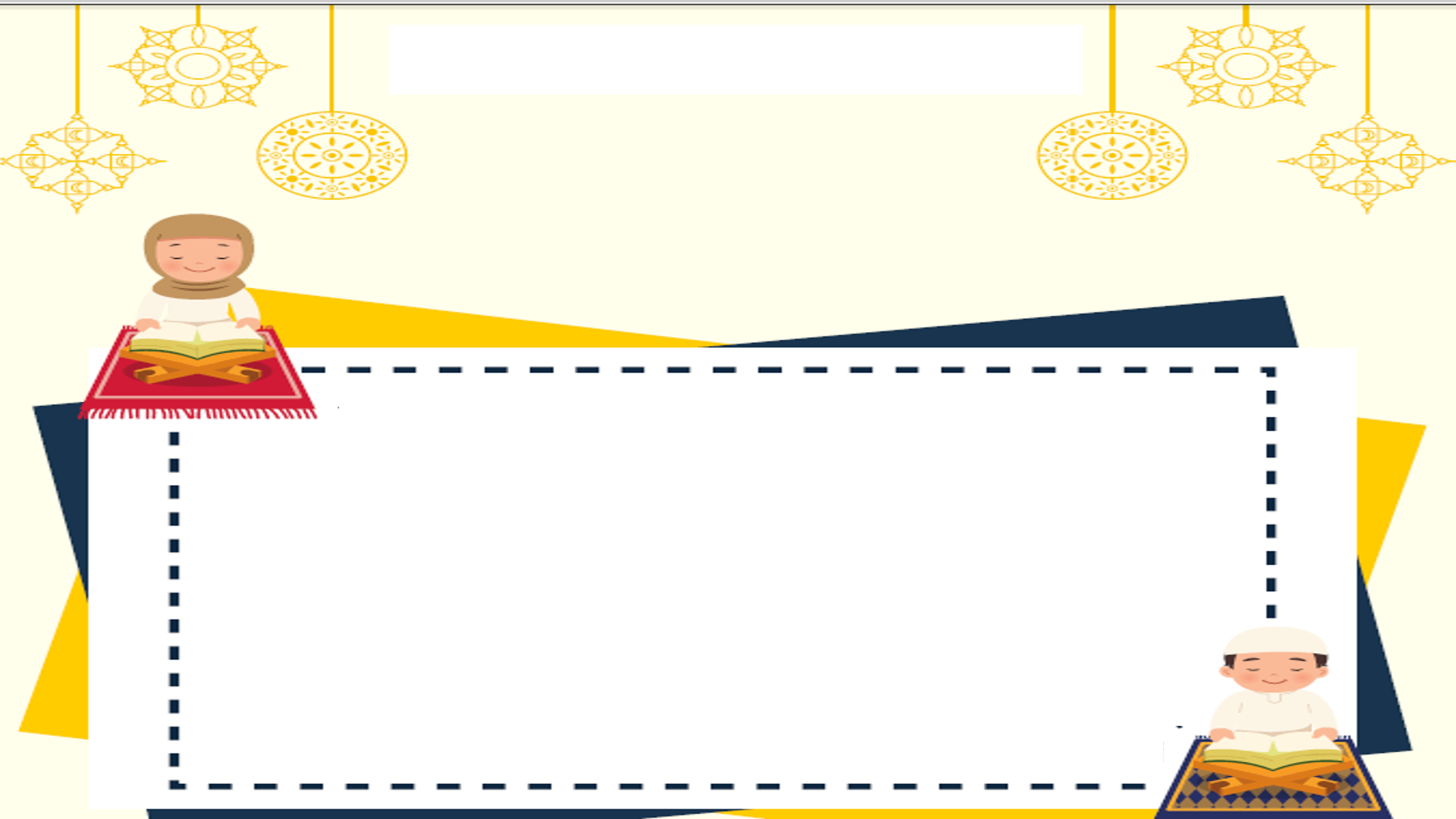 نشاط إثرائي
استمع إلى القطعة الآتية :-
     الشَّمْسُ كُرَة ٌ مُسْتَديرَة ٌ، لَوْنها ذَهَبيٌّ ، تُشْرِقُ عَليْنا   كُلَّ صَباح ٍ ، فَتُرْسِلُ أَشْعَة ً ذَهَبية ً ، فَتَمْلأُ الْكَونَ نورًا  ونشاطـًا .
– عين الكلمات المنونة تنوين فتح ثم اقرأها وحللها شفويا ثم تحريريا .
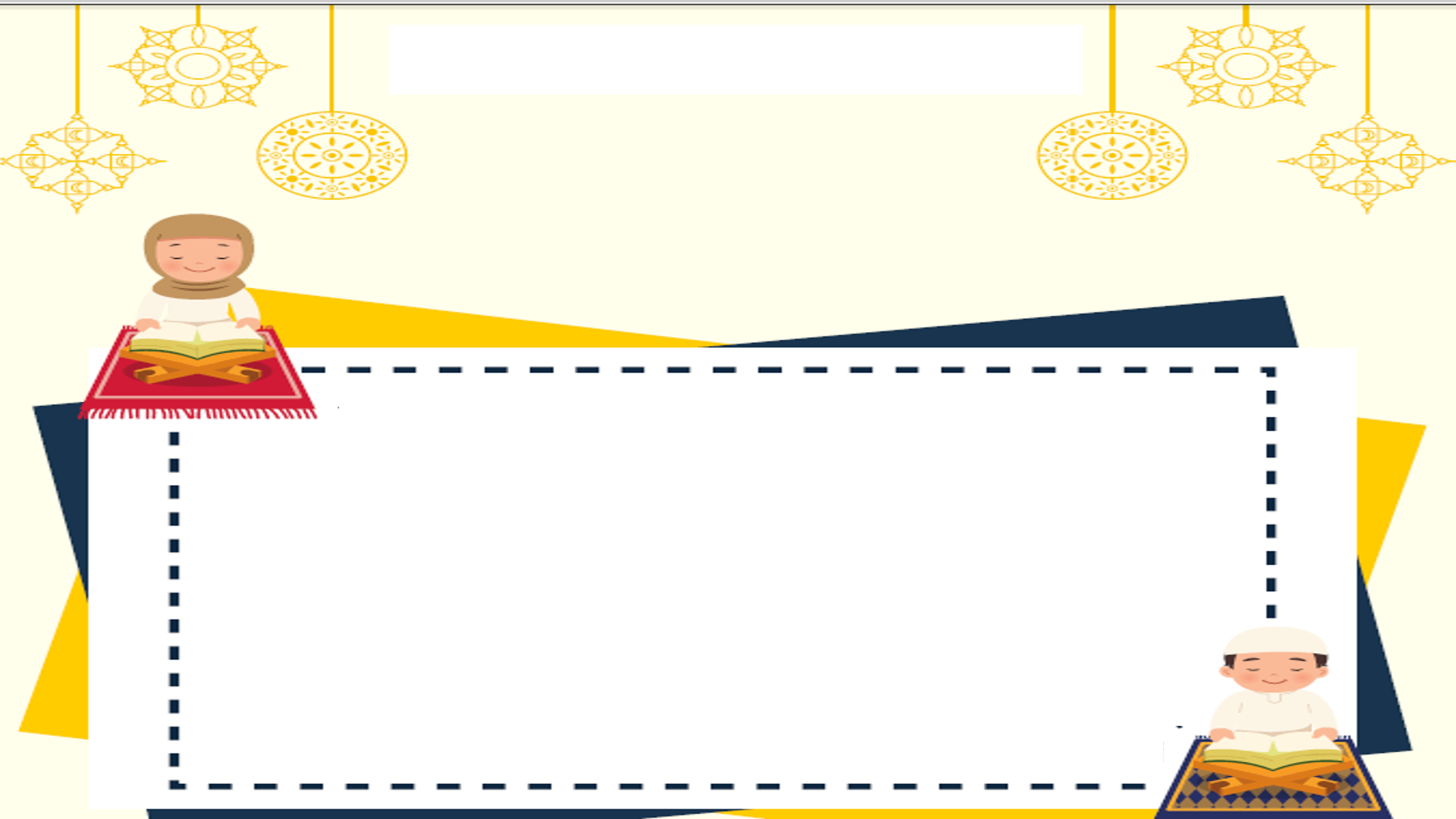 بطاقة الخروج
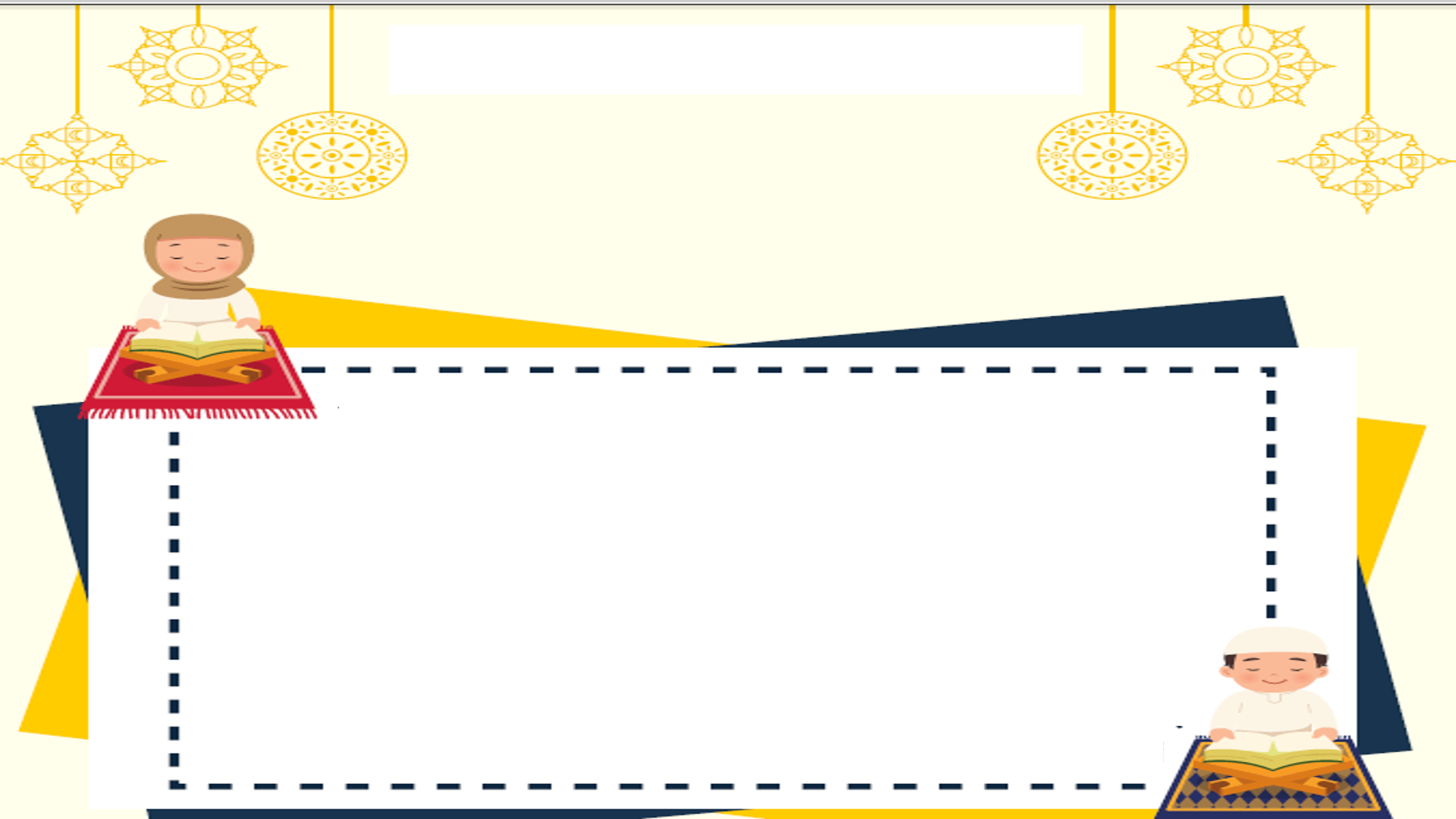 عَبّر عن الصور التالية بجملة مفيدة وبكلمات منونة
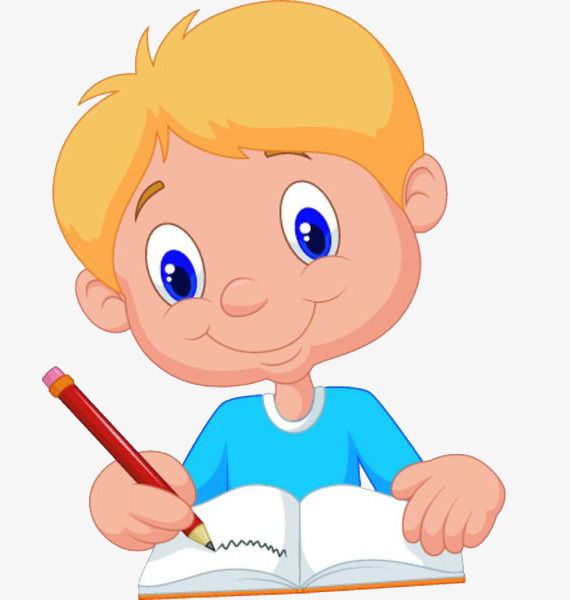 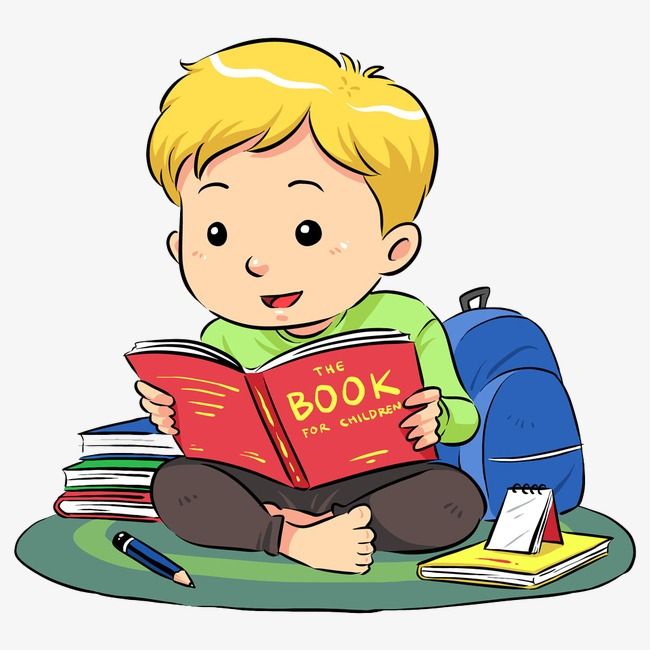 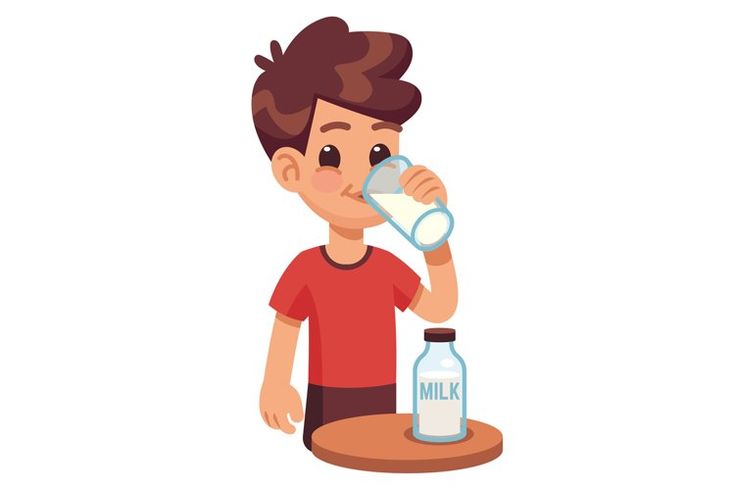